ระเบียบวาระการประชุม(Agenda)
คณะกรรมการวางแผนและประเมินผล 
สำนักสาธารณสุขอำเภอเซกาครั้งที่ 4/2562
วันศุกร์ที่ 5 มีนาคม 2562ณ ห้องประชุม ชั้น 2อาคารโรงพยาบาลส่งเสริมสุขภาพตำบลท่าสะอาด
ระเบียบก่อนวาระประชุม
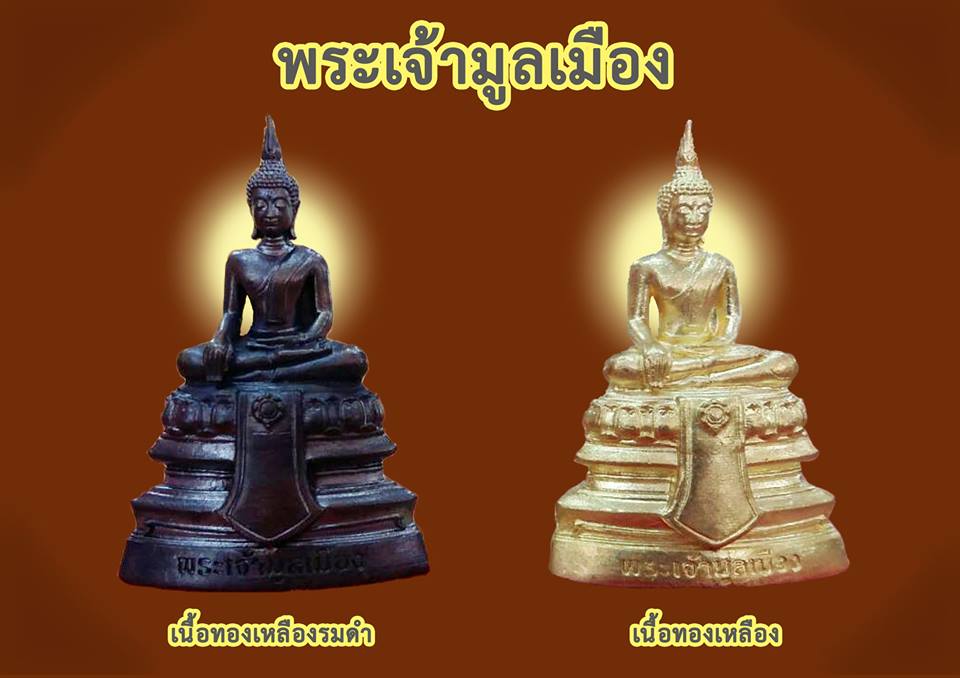 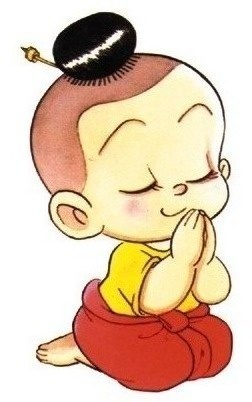 ประธานจุดธูปเทียนบูชาพระรัตนตรัย / สวดมนต์ไหว้พระ
บทบูชาพระรัตนตรัย
อิมินา สักกาเรนะ ตัง พุทธัง อภิปูชะยามะ 
อิมินา สักกาเรนะ ตัง ธัมมัง อภิปูชะยามะ
อิมินา สักกาเรนะ ตัง สังฆัง อภิปูชะยามะ  
บทกราบพระรัตนตรัย 
อะระหัง สัมมาสัมพุทโธ ภะคะวา พุทธัง ภะคะวันตัง อภิวาเทมิ (กราบ)
สะวากขาโต ภะคะวะตา ธัมโม  ธัมมัง นะมัสสามิ (กราบ)
สุปะฏิปันโน ภะคะวะโต สาวะกะสังโฆ  สังฆัง นะมามิ (กราบ)  
นมัสการพระรัตนตรัย 
นะโม ตัสสะ ภะคะวะโต อะระหะโต สัมมาสัมพุทธัสสะ (สวด ๓ จบ)
อปริหานิยะธรรม 7 ประการ
“ธรรมอันเป็นที่ตั้งแห่งความไม่เสื่อม เป็นประโยชน์ต่อองค์กรเพียงฝ่ายเดียว”
ข้อ 1  สมาชิก,หมั่นประชุมกันเป็นนิตย์
ข้อ 2  สมาชิก,เริ่มประชุม,และเลิกประชุมพร้อมกัน, ทำกิจที่พึงกระทำโดยพร้อมเพรียงกัน
ข้อ 3  สมาชิก,ยอมรับมติส่วนใหญ่ของที่ประชุมในการแก้ไขปัญหา
ข้อ 4  สมาชิก,ให้การยอมรับ,และเคารพผู้อาวุโส
ข้อ 5  สมาชิก,ให้การสงเคราะห์,และช่วยเหลือผู้ด้อยโอกาสในสังคม เช่น เด็ก สตรี คนชรา
         ผู้พิการ และคนที่ยากจนกว่า
ข้อ 6  สมาชิก,ส่งเสริมและรักษาวัฒนธรรมประเพณีที่ดีงาม
ข้อ 7  สมาชิก,ช่วยกันทำนุบำรุงพระศาสนา
“ร่วมแรงแข็งขัน  สุขสันต์ทุกคน”   (3 ครั้ง)ปฏิบัติตามข้อ 4  ยกมือไหว้ ซ้าย ขวา
ระเบียบวาระที่ 1) เรื่องประธานแจ้งให้ที่ประชุมทราบ
1.1 เรื่องจากกรมการจังหวัด
1. ผู้ว่าราชการจังหวัดขอบคุณทุกส่วนราชการที่มีส่วนร่วมในการจัดการเลือกตั้งสมาชิกสภาผู้แทนราษฎร เมื่อวันที่ 24 มีนาคม 2562 ที่ผ่านมา เป็นไปด้วยความเรียบร้อย ไม่มีการร้องเรียนใด ๆ ผลการเลือกตั้งอย่างไม่เป็นทางการ ผู้ได้คะแนนสูงสุดในแต่ละเขตดังนี้ 
   เขตเลือกตั้งที่ 1 นายเชิดพงศ์ ราชป้องขันธ์ พรรคเพื่อไทย ได้ 36,117 คะแนน 

    เขตเลือกตั้งที่ 2 นายไตรรงค์ ติธรรม พรรคเพื่อไทย ได้ 35,359 คะแนน
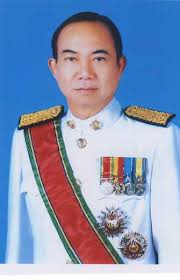 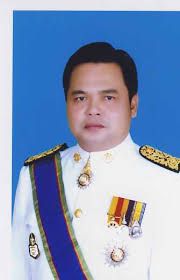 1.1 เรื่องจากกรมการจังหวัด
2.ผู้ว่าราชการจังหวัดขอบคุณทุกส่วนราชการที่มีส่วนร่วมในการจัดงานวันสถาปนาและงานกาชาดจังหวัดบึงกาฬ ในช่วงระหว่างวันที่ 25 มีนาคม – 2 เมษายน 2562 ณ ถนนข้าวเม่าริมโขง จ.บึงกาฬ
3.ผู้ว่าราชการจังหวัดกำชับในการออกหน่วยจังหวัดเคลื่อนที่ทุกครั้งจะให้มีการออกหน่วยบริจาคโลหิตร่วมด้วย และกำชับให้นายอำเภอ สาธารณสุขอำเภอประชาสัมพันธ์เชิญชวนประชาชนให้มาบริจาคโลหิตให้มากที่สุด อย่างน้อยควรได้โลหิตในการออกหน่วยแต่ละครั้งไม่ต่ากว่า 150 ถุง
1.1 เรื่องจากกรมการจังหวัด
ปัญหาการรับบริจาคโลหิต
1.ใช้เวลาในระหว่างขั้นตอน คัดกรอง(เจาะเลือดตรวจกรุ๊ปเลือด+ความเข้มเลือด) รอรับถุง
2.เตียงไม่พอ
3.ความต้องการ 7,000 ถุง รับบริจาคได้ 5,000 ถุง
1.1 เรื่องจากกรมการจังหวัด
4.ขอเชิญหัวหน้าส่วนราชการทุกแห่งพร้อมเจ้าหน้าที่ในสังกัดเข้าร่วมพิธีพลีกรรมตักน้าศักดิ์สิทธิ์เพื่อไปใช้ในพระราชพิธีบรมราชาภิเษกสมเด็จพระเจ้าอยู่หัวมหาวชิราลงกรณ์ บดินทรเทพยวรางกูร
กำหนดการ
วันที่ 6 เมษายน 2562 แบ่งสายในการตักน้ำเป็น 2 สาย ได้แก่ 
      สาย 1 ตักน้ำจากน้าตกถ้ำพระ (โสกก่าม โคกกระแซ บ้านต้อง คำบอน
      สาย 2 ตักน้ำจากอ่างเก็บน้ำบึงโขงหลง อ.บึงโขงหลง 
                         เริ่มพิธีเวลาประมาณ 8.30 น.
1.1 เรื่องจากกรมการจังหวัด
กำหนดการ
วันที่ 8 เมษายน 2562 
          ทำพิธีเสกน้ำศักดิ์สิทธิ์ ณ อุโบสถวัดเซกาเจติยาราม พระอารามหลวง อ.เซกา ในช่วงเวลาประมาณ 14.00 – 22.00 น.
วันที่ 9 เมษายน 2562 
           8.30 น.พิธีเวียนเทียนสมโภชน้ำศักดิ์สิทธิ์ ที่วัดเซกาเจติยาราม ในช่วงเช้า ก่อนจะนำน้ำศักดิ์สิทธิ์เดินทางไปยังวัดสุทัศนเทพวรารามราชวรมหาวิหาร กรุงเทพมหานคร เพื่อประกอบพิธีในส่วนกลางต่อไป
1.1 เรื่องจากกรมการจังหวัด
5.ขอเชิญชวนข้าราชการร่วมโครงการบรรพชาอุปสมบทเฉลิมพระเกียรติ เนื่องในโอกาสมหามงคลพระราชพิธีบรมราชาภิเษก
        จังหวัดบึงกาฬรับสมัครผู้สนใจจนถึงวันที่ 26 เมษายน 2562 ระยะเวลาบวช 2-16 พฤษภาคม 2562 ที่วัดเซกาเจติยาราม 
        ผู้สนใจสมัครได้ที่สำนักงานพุทธศาสนาจังหวัดบึงกาฬ หรือที่ว่าการอำเภอทุกอำเภอ ข้าราชการที่บวชจะไม่ถือเป็นวันลา
1.1 เรื่องจากกรมการจังหวัด
6.ปศุสัตว์จังหวัดประชาสัมพันธ์ในช่วง 1 มีนาคม – 30 มิถุนายน 2562 กรมปศุสัตว์ร่วมกับองค์กรปกครองส่วนท้องถิ่นทุกแห่งรณรงค์ฉีดวัคซีนป้องกันโรคพิษสุนัขบ้าให้กับสุนัขและแมว โดยไม่เสียค่าธรรมเนียม ขอเชิญประชาชนนาสุนัขและแมวเลี้ยงมารับบริการ
7.จังหวัดบึงกาฬจะจัดงานเทศกาลสงกรานต์ในช่วงระหว่างวันที่ 11 – 15 เมษายน 2562 ณ บริเวณถนนข้าวเม่าริมโขง 
     สำหรับงานรดน้ำดำหัวขอพรผู้ว่าราชการจังหวัดบึงกาฬปีนี้ จะจัดขึ้นในวันที่ 23 เมษายน 2562 ช่วงบ่าย ณ จวนผู้ว่าราชการจังหวัดบึงกาฬ
1.2.1 เรื่องจากนายแพทย์สาธารณสุขจังหวัดบึงกาฬ(นพ.ชัชวาลย์)
ไม่มี
1.2.2 เรื่องจากรองนายแพทย์สาธารณสุขจังหวัดบึงกาฬ(ดร.นพ.ภมร)
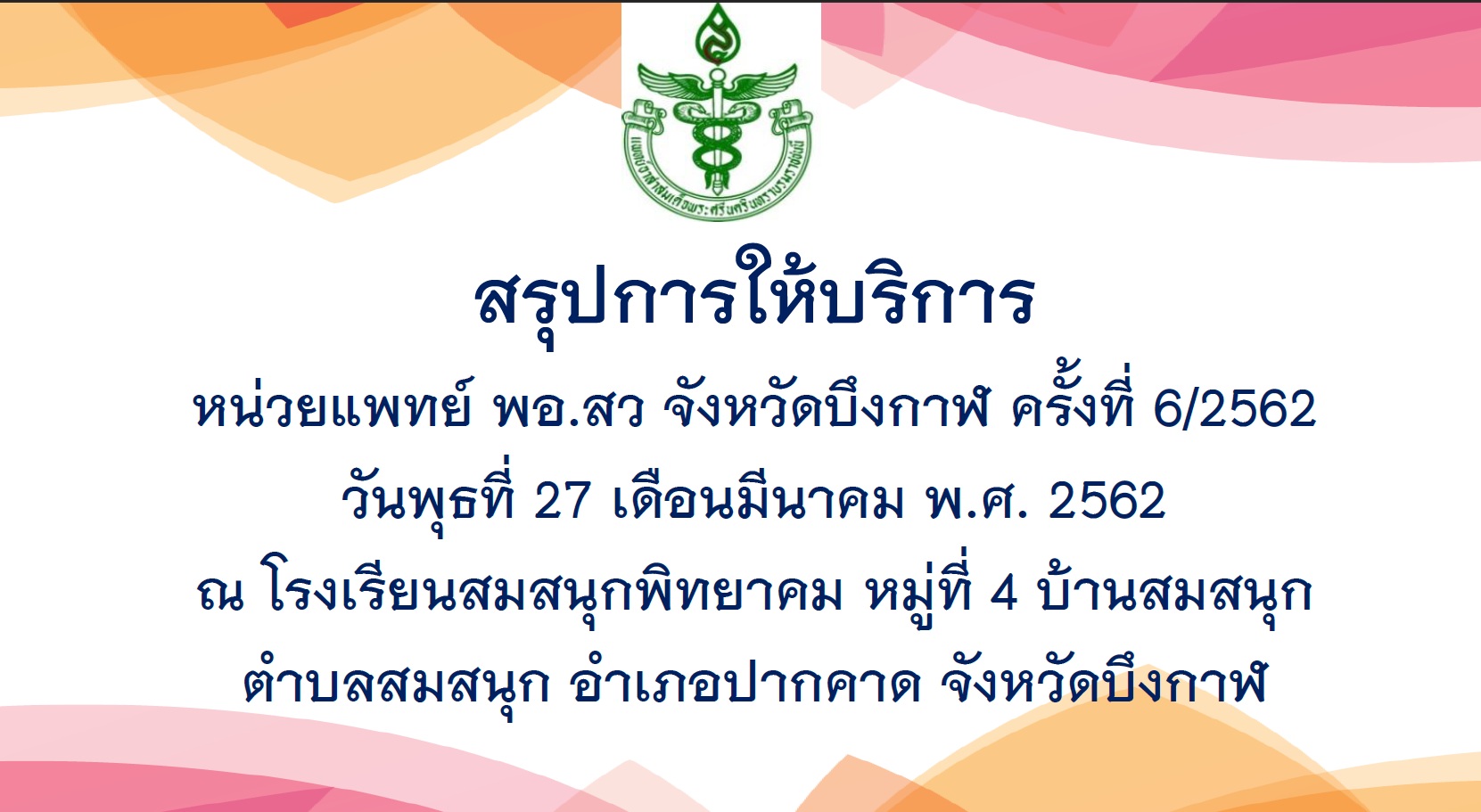 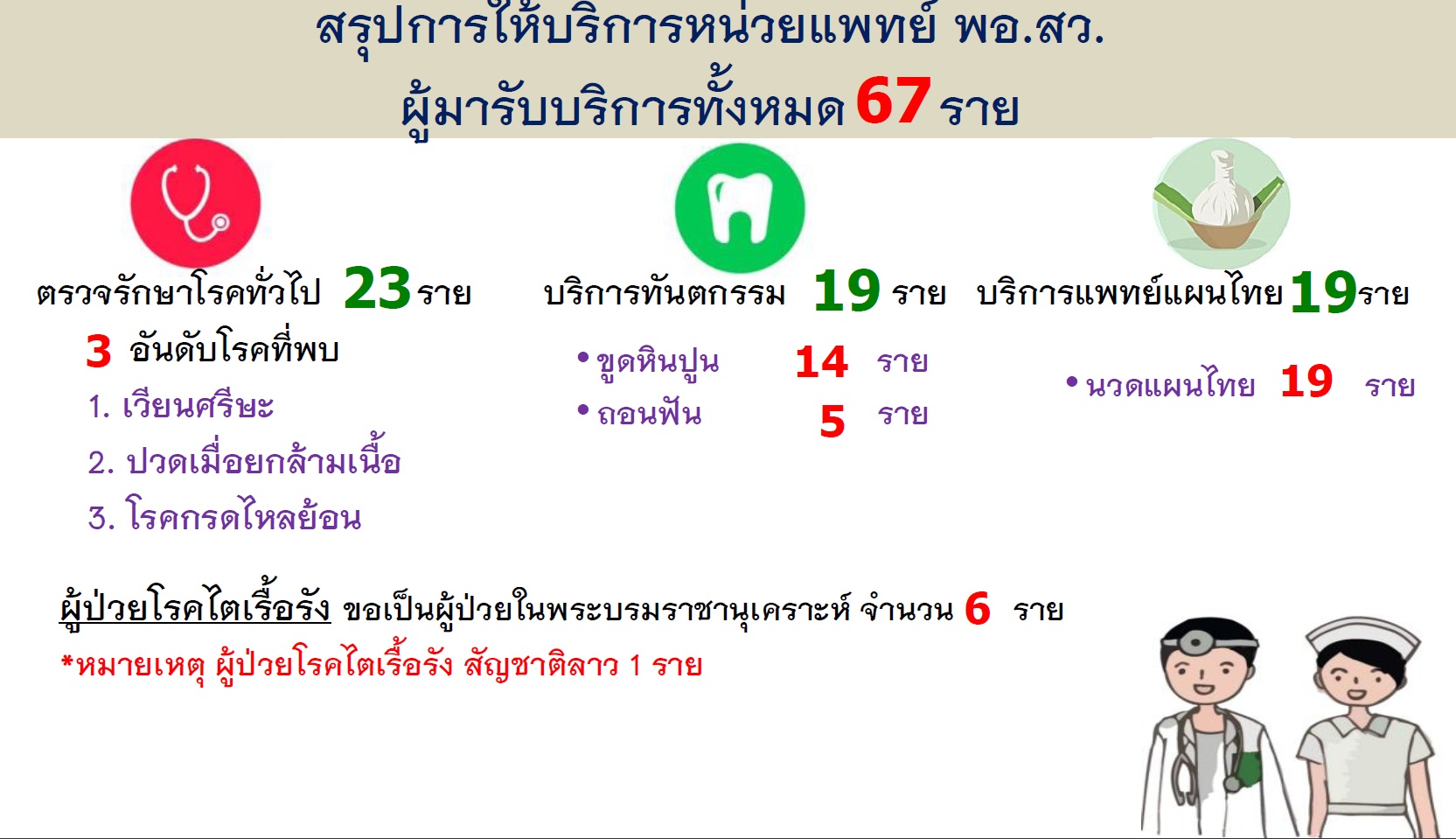 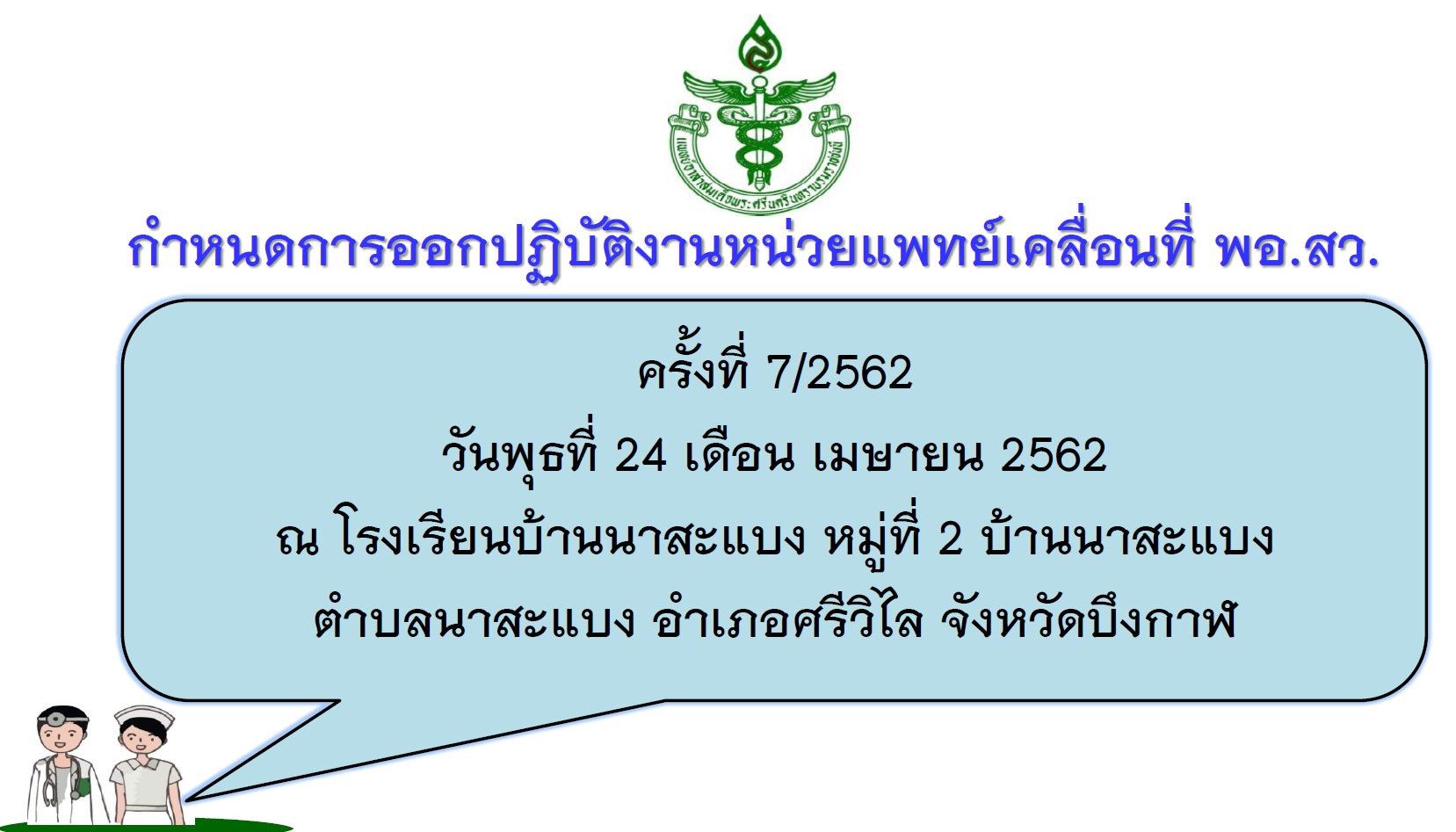 1.2.3 เรื่องจากรองนายแพทย์สาธารณสุขจังหวัดบึงกาฬ(ปรีดาศักดิ์)
ไม่มี
1.2.4 เรื่องจากผู้ช่วยนายแพทย์สาธารณสุขจังหวัดบึงกาฬ(ดร.คำไฝ)
ไม่มี
1.2.5 เรื่องจากผู้ช่วยนายแพทย์สาธารณสุขจังหวัดบึงกาฬ(บุณยวีร์)
นายกเหล่ากาชาด จะคืนกำไรการจัดงานกาชาด โดยจะมอบกายอุปกรณ์แก่ผู้ป่วย
ติดเตียง ผู้พิการทุพลภาพ โดยให้แจ้งความจำนงมาที่เหล่ากาชาด ทางเหล่ากาชาดจะกำหนดวัน เวลา มอบในโอกาสที่เหมาะสม
1.3 เรื่องจากผู้อำนวยการโรงพยาบาลบึงกาฬ(พญ.นาตยา มิลส์)
ไม่มี
1.4 เรื่องจากกลุ่มงาน
1.ผลการดำเนินงานตามตัวชี้วัดคำรับรอง การปฏิบัติราชการ (PA) จังหวัดบึงกาฬ ประจำปีงบประมาณ 2562
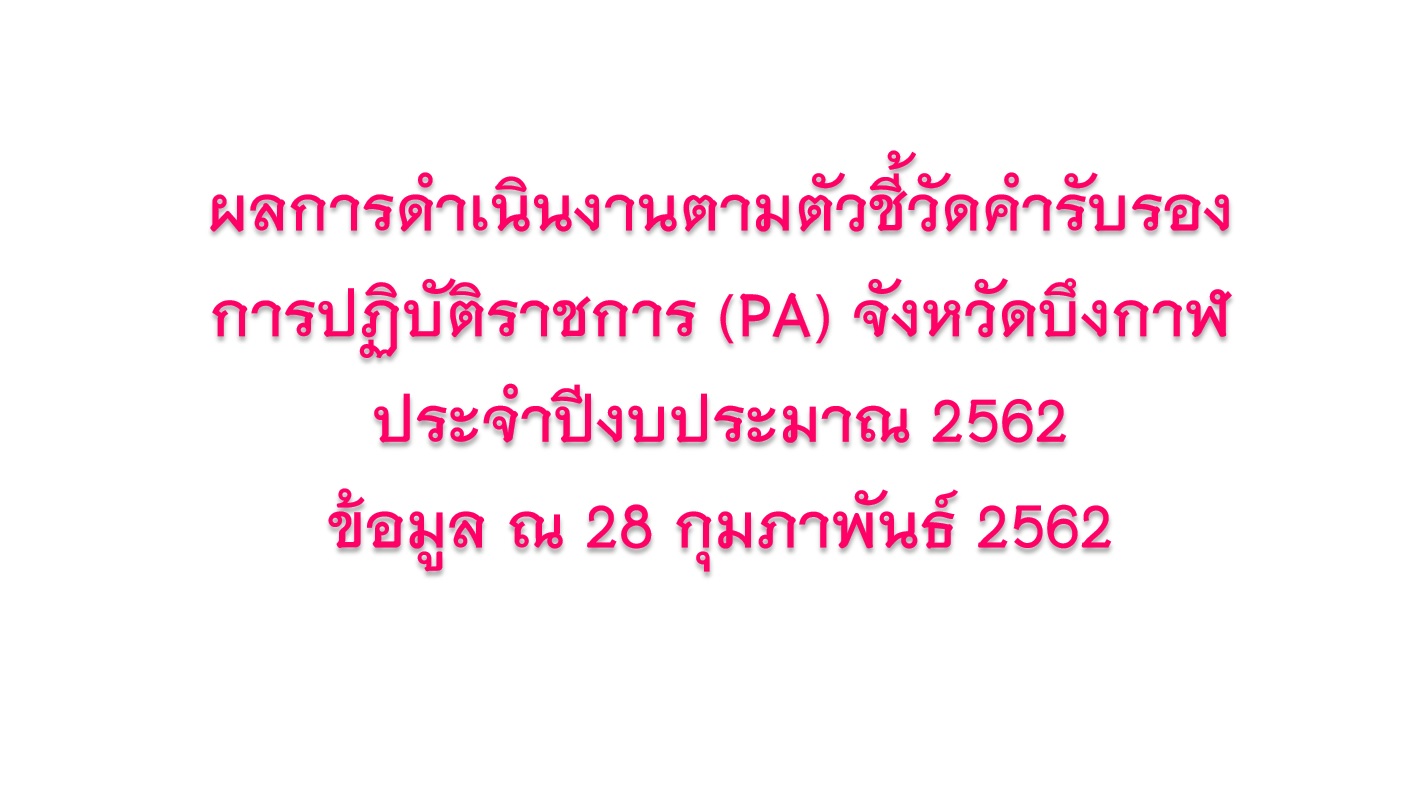 1. ผลการดำเนินงานตามตัวชี้วัดคำรับรอง การปฏิบัติราชการ (PA)
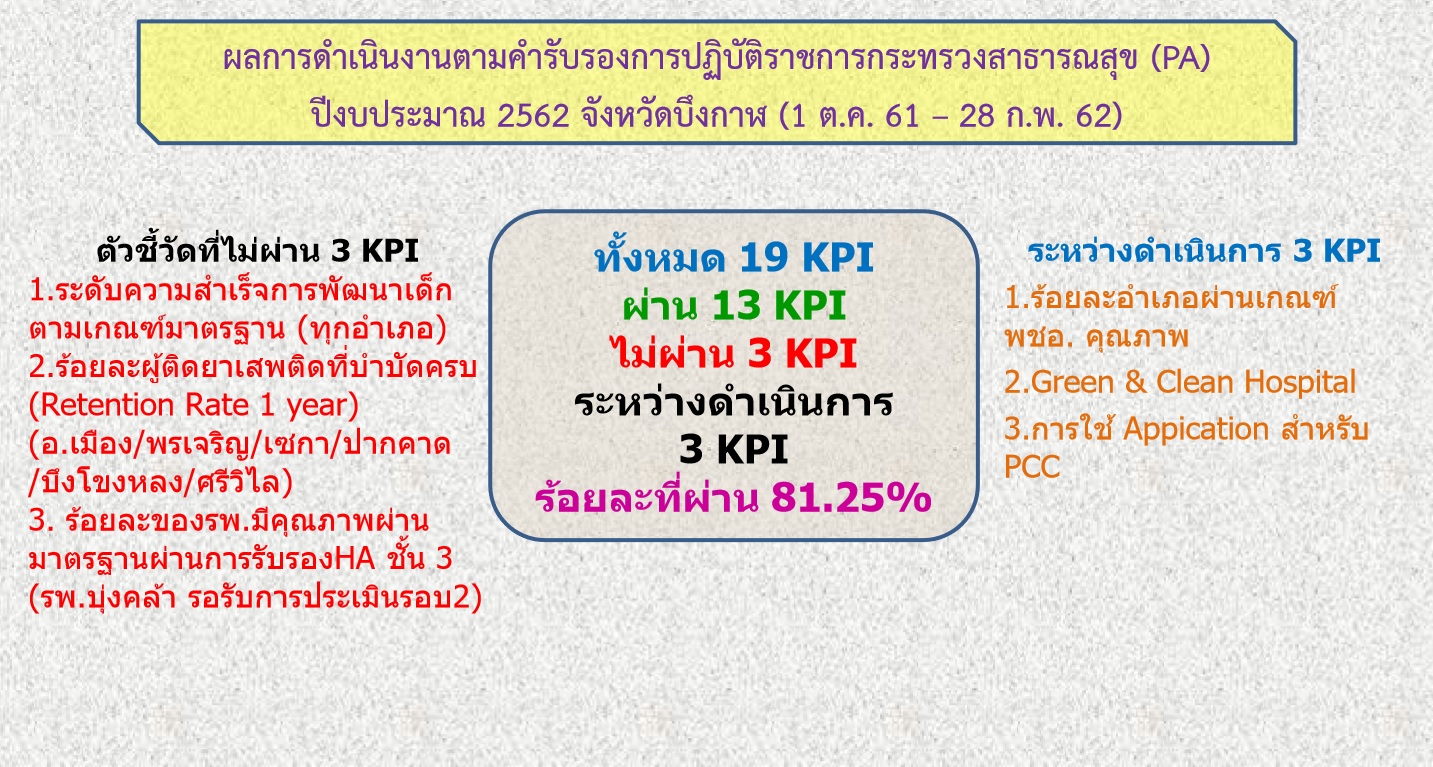 2. ผลการผลการประเมินการปฏิบัติงานสาธารณสุข รอบที่ 1
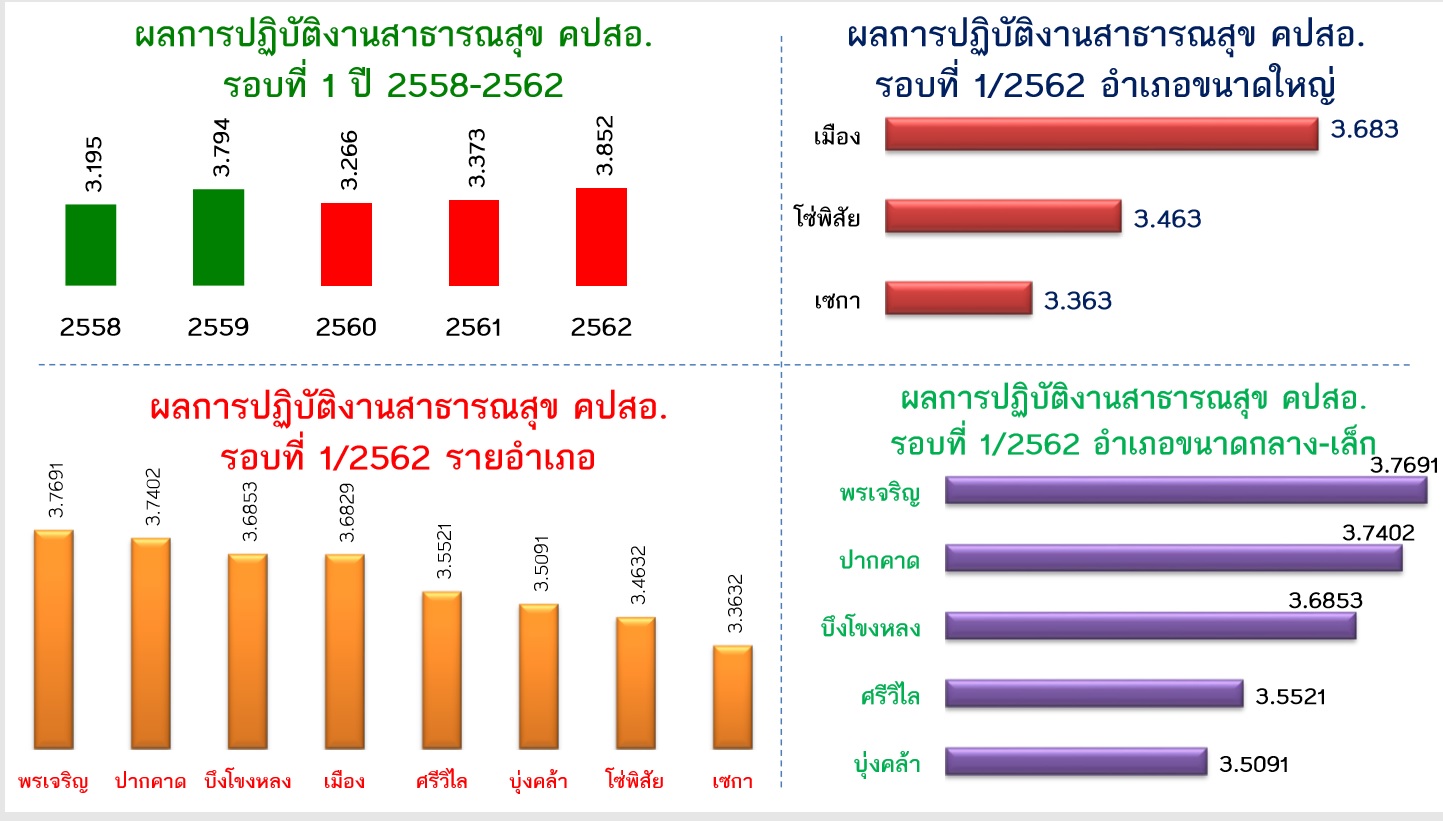 2. ผลการผลการประเมินการปฏิบัติงานสาธารณสุข รอบที่ 1
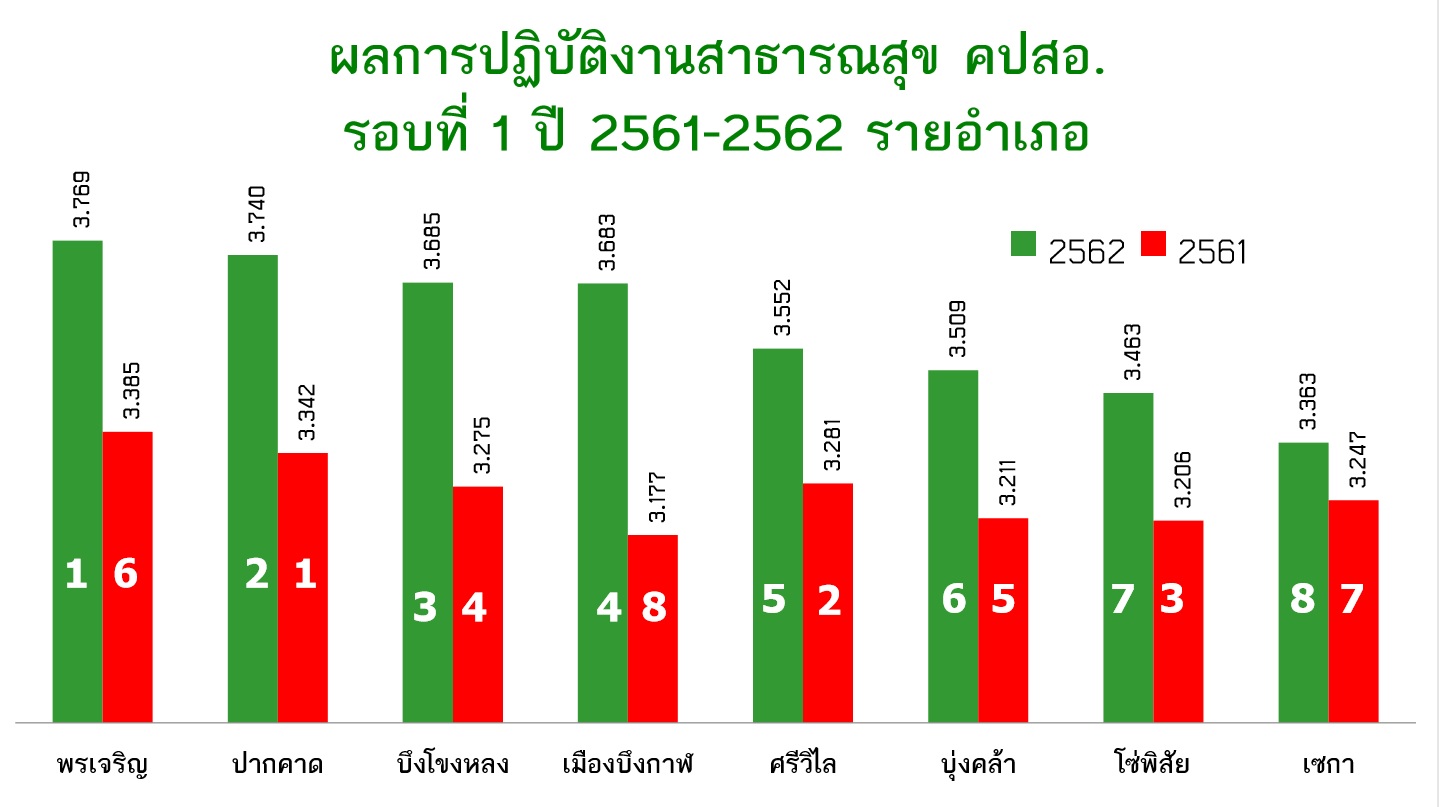 2. ผลการผลการประเมินการปฏิบัติงานสาธารณสุข รอบที่ 1
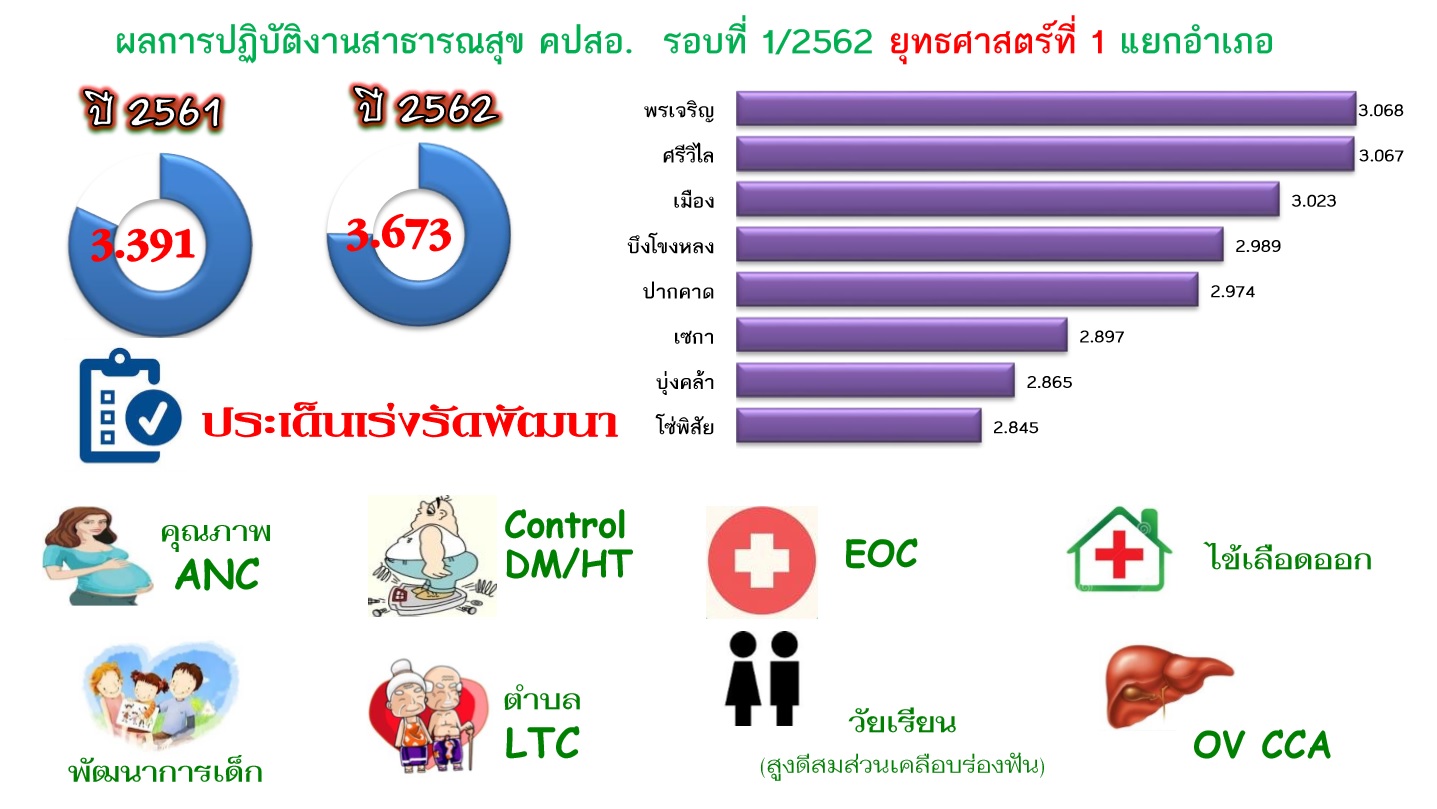 2. ผลการผลการประเมินการปฏิบัติงานสาธารณสุข รอบที่ 1
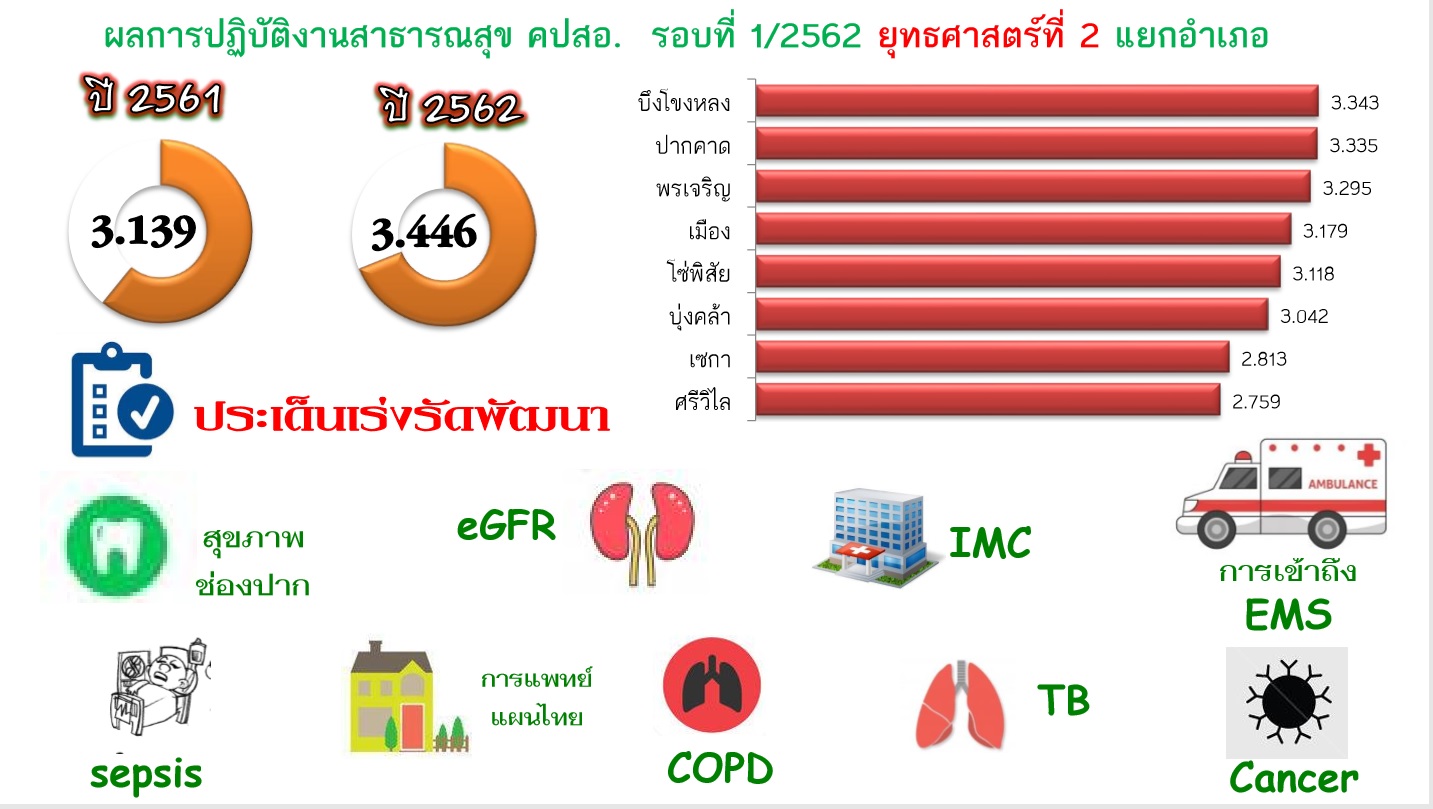 2. ผลการผลการประเมินการปฏิบัติงานสาธารณสุข รอบที่ 1
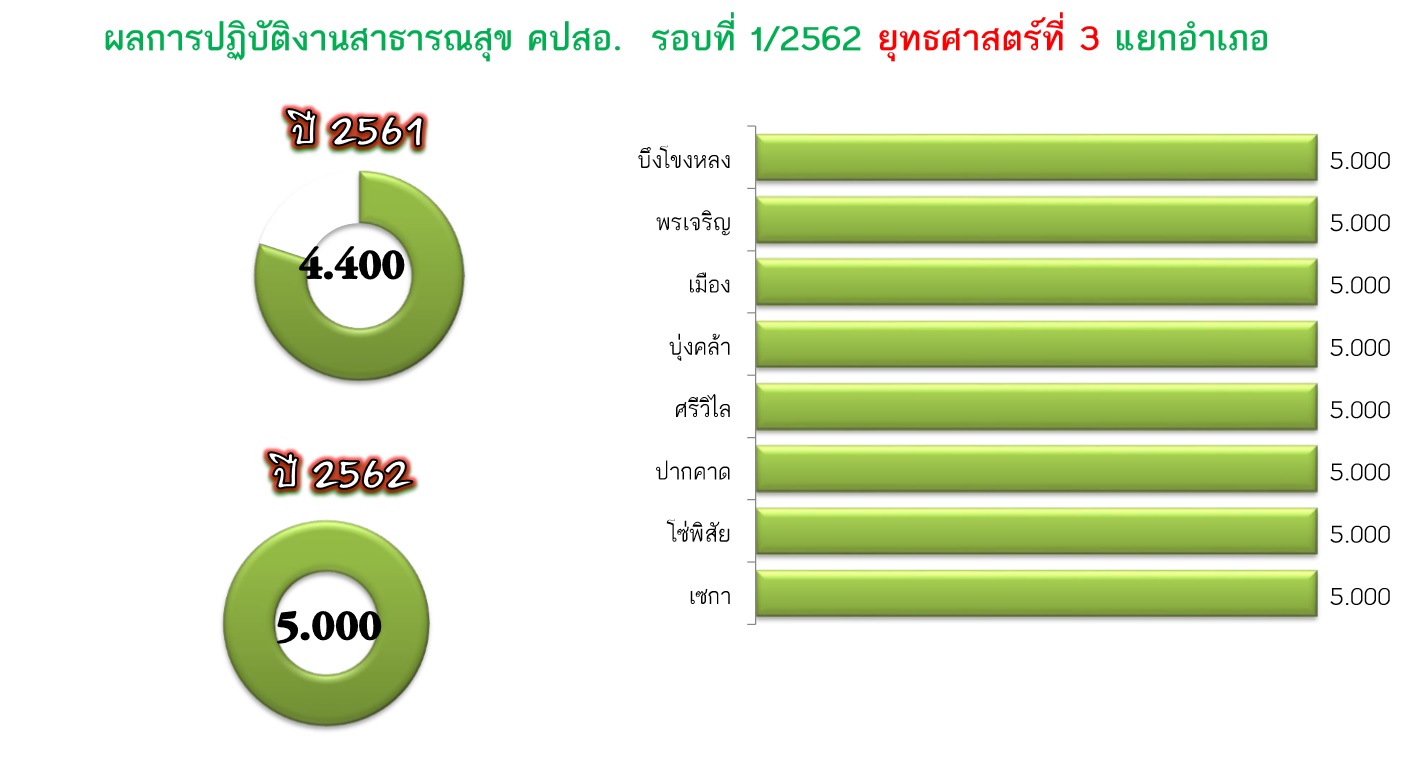 2. ผลการผลการประเมินการปฏิบัติงานสาธารณสุข รอบที่ 1
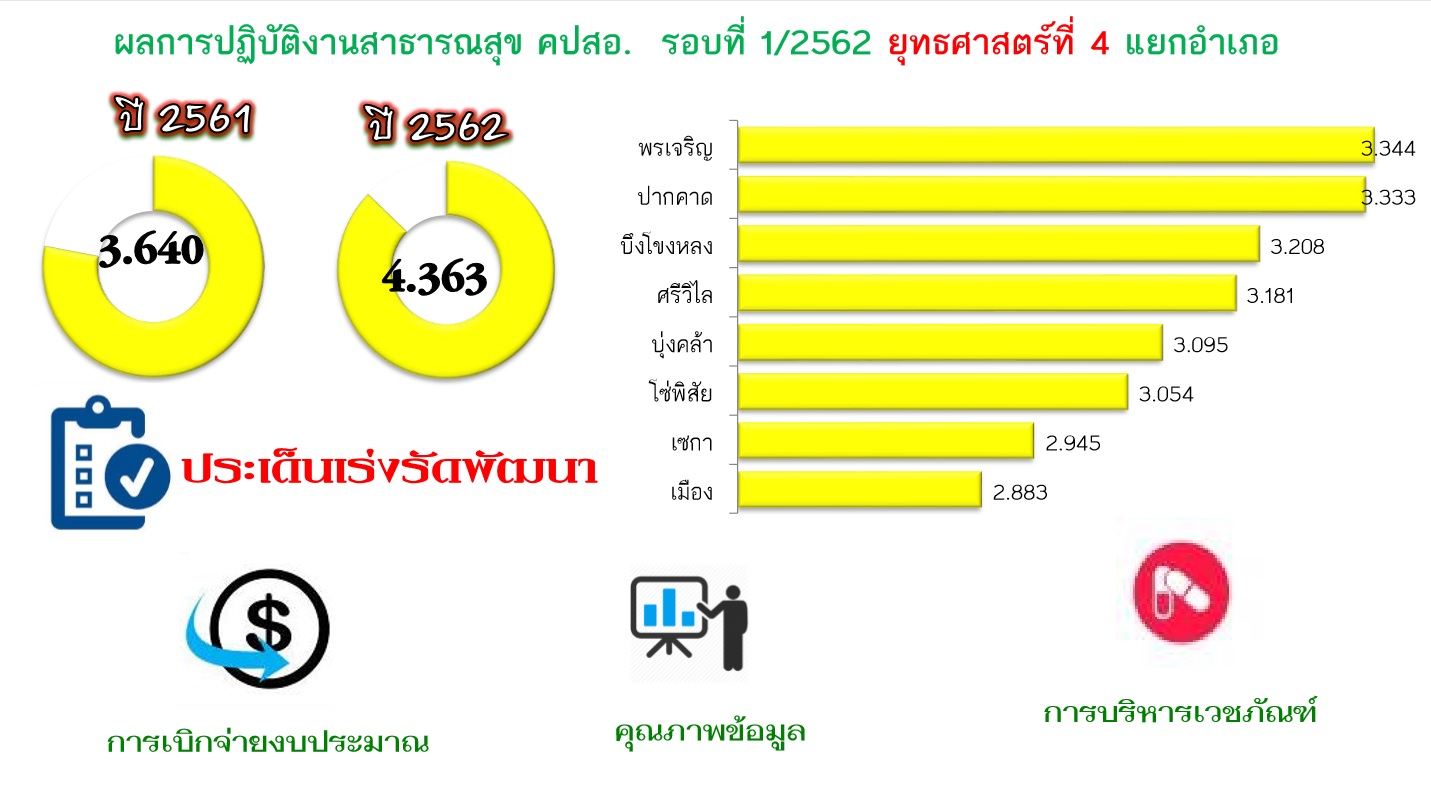 3. แผนการขอปรับระดับศักยภาพเป็นโรงพยาบาลชุมชนแม่ข่าย M2 ปี 2562 – 2565
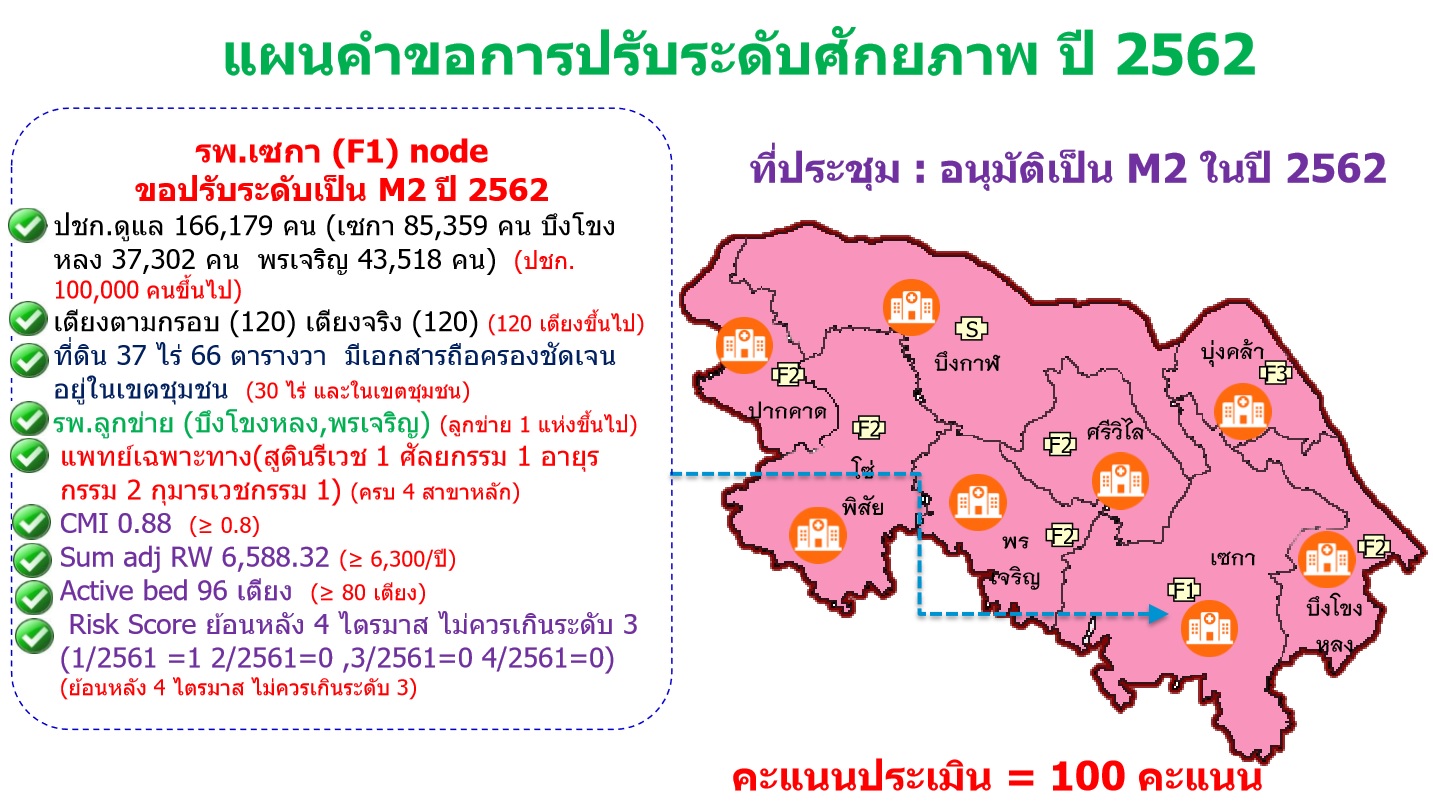 3. แผนการขอปรับระดับศักยภาพเป็นโรงพยาบาลชุมชนแม่ข่าย M2 ปี 2562 – 2565
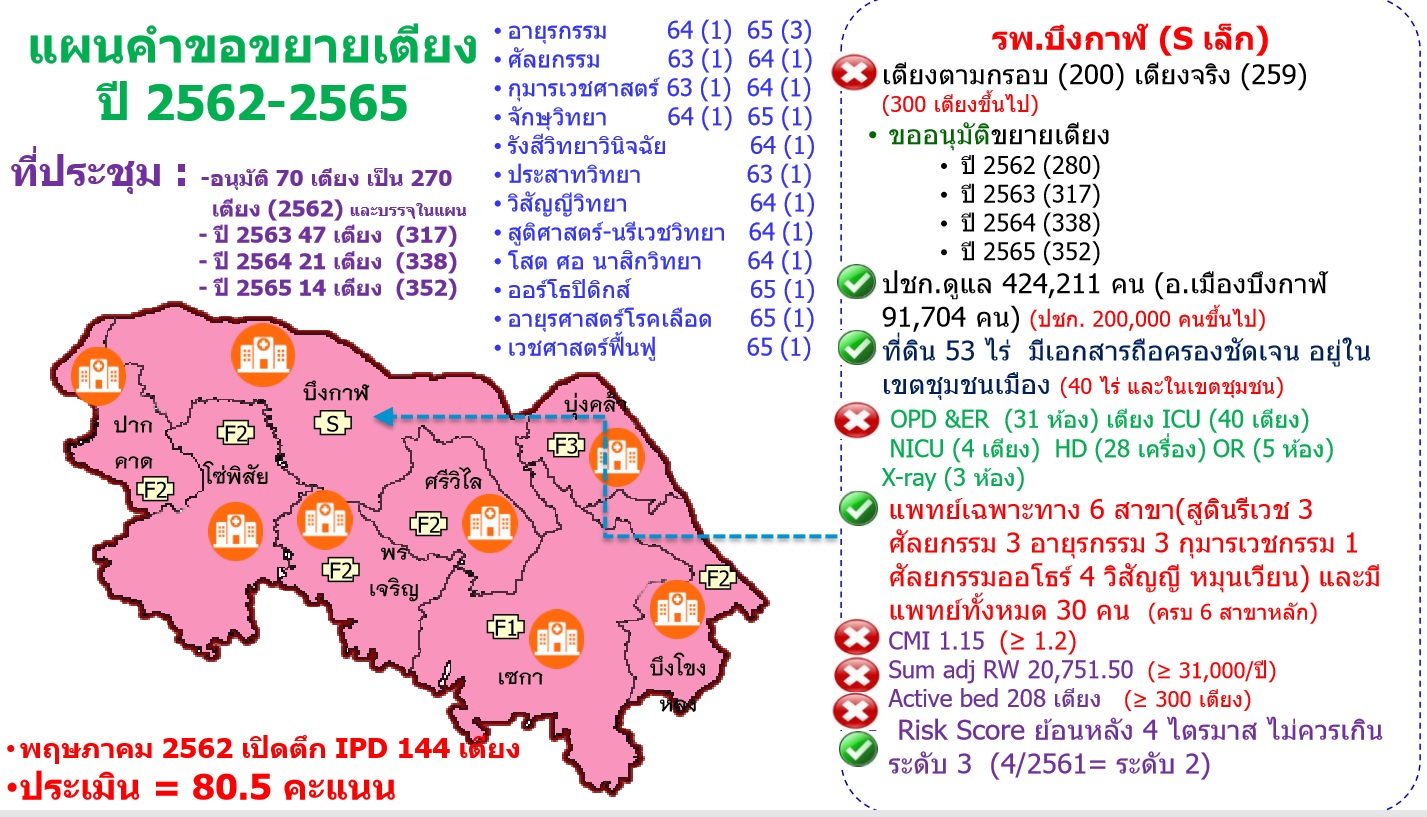 3. แผนการขอปรับระดับศักยภาพเป็นโรงพยาบาลชุมชนแม่ข่าย M2 ปี 2562 – 2565
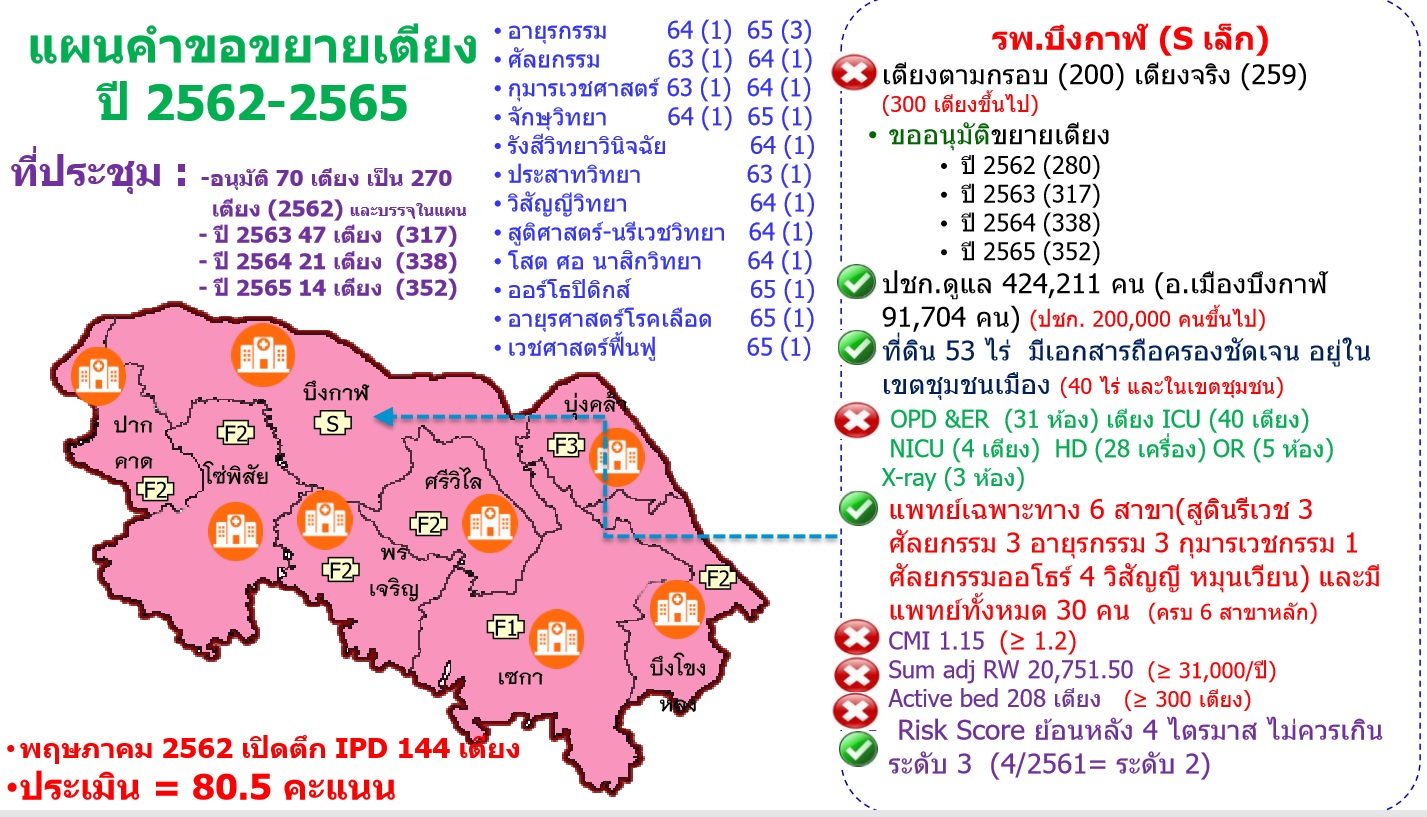 4. ผลการดำเนินงานบริหารจัดการงบค่าเสื่อม ปี 2562
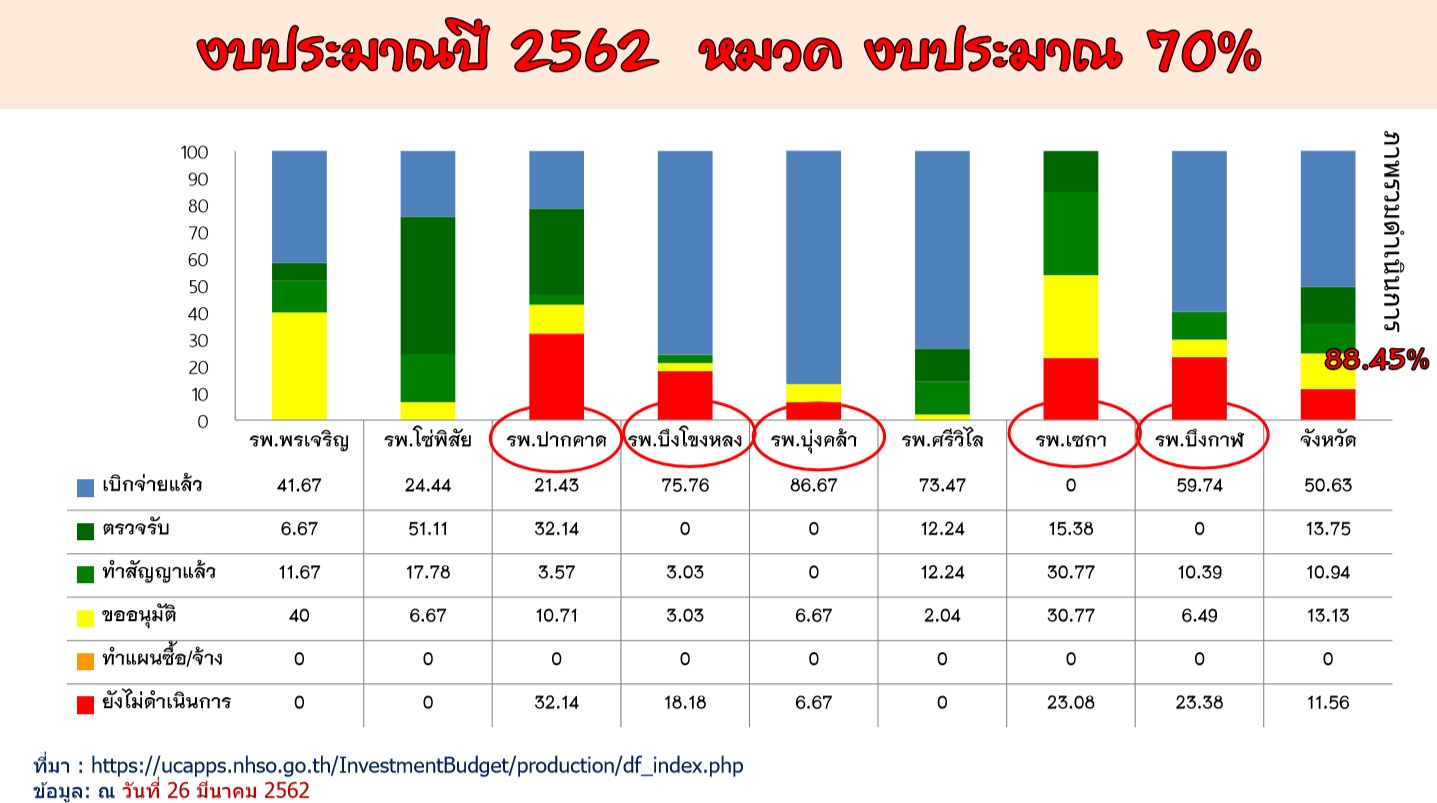 5.ผลการดำเนินงานด้านข้อมูลสุขภาพ KPI ตัวชี้วัดเกณฑ์คุณภาพและผลงานบริการ QOF จังหวัดบึงกาฬ ปี 2562
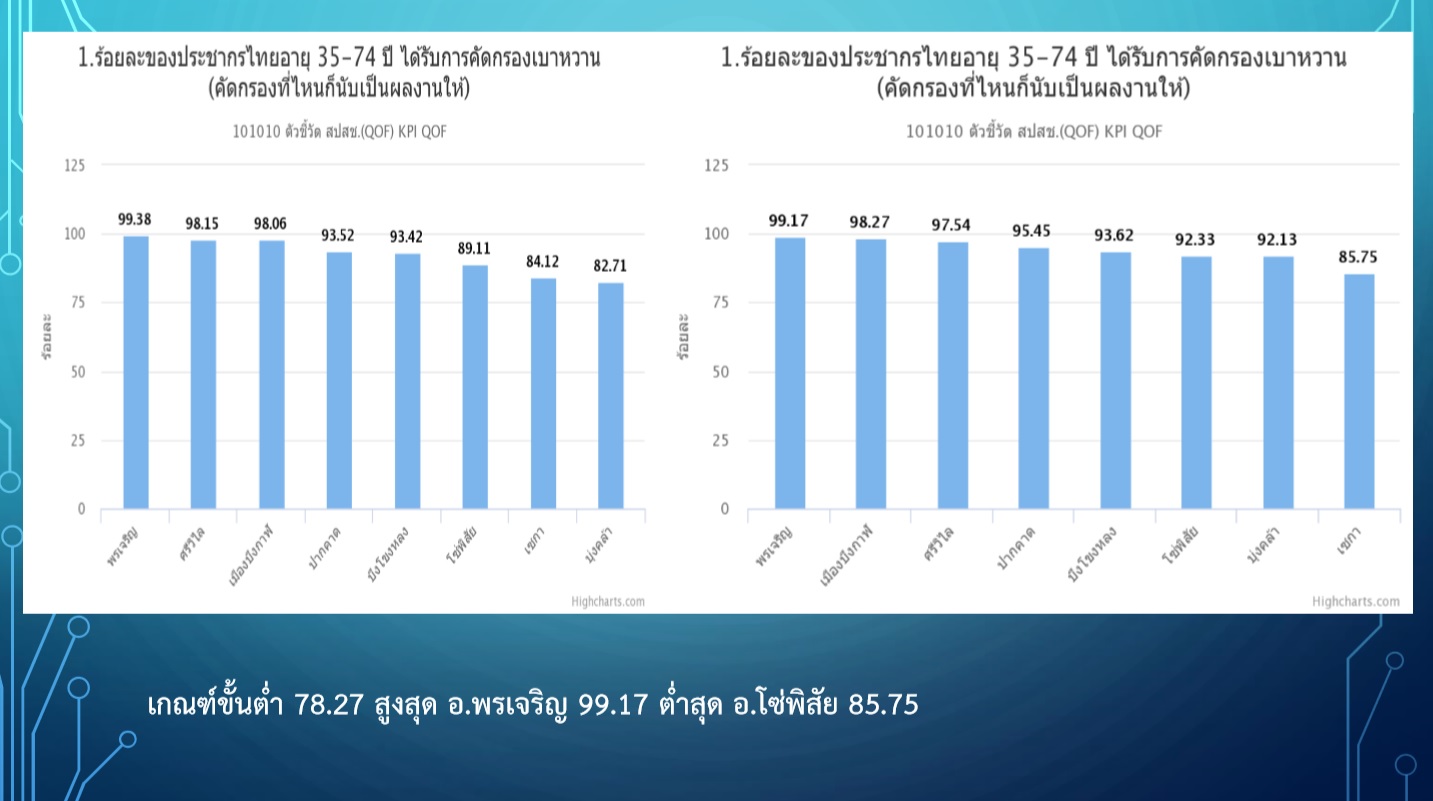 5.ผลการดำเนินงานด้านข้อมูลสุขภาพ KPI ตัวชี้วัดเกณฑ์คุณภาพและผลงานบริการ QOF จังหวัดบึงกาฬ ปี 2562
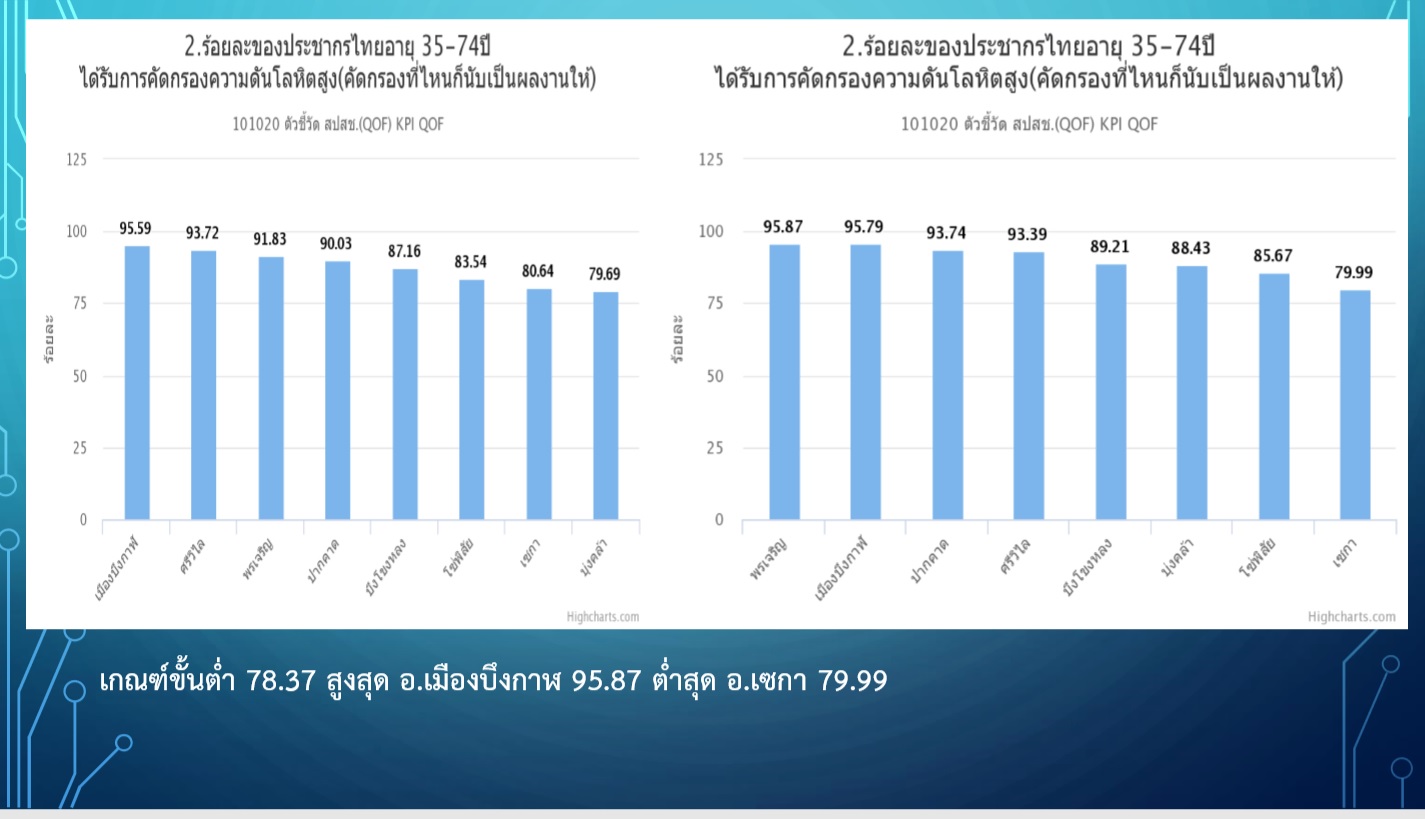 5.ผลการดำเนินงานด้านข้อมูลสุขภาพ KPI ตัวชี้วัดเกณฑ์คุณภาพและผลงานบริการ QOF จังหวัดบึงกาฬ ปี 2562
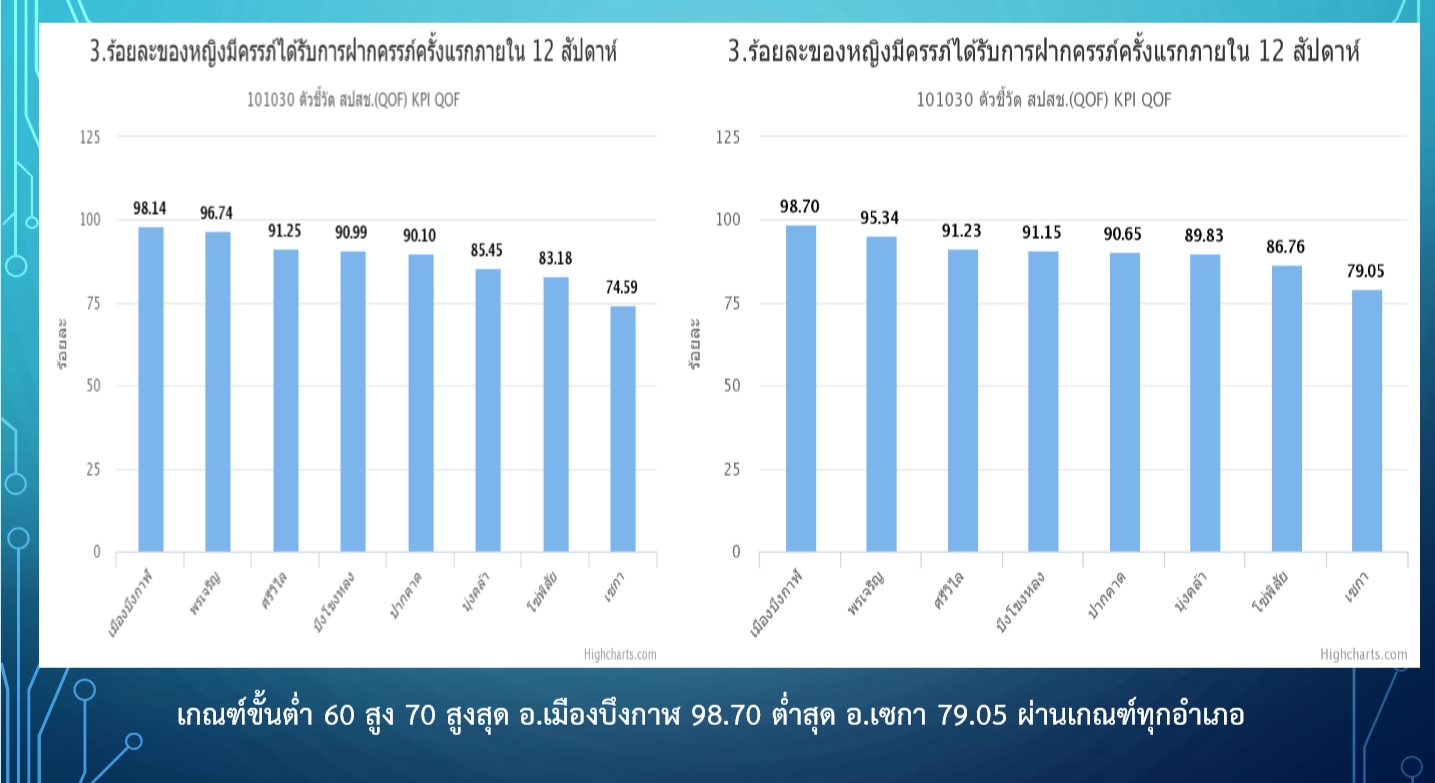 5.ผลการดำเนินงานด้านข้อมูลสุขภาพ KPI ตัวชี้วัดเกณฑ์คุณภาพและผลงานบริการ QOF จังหวัดบึงกาฬ ปี 2562
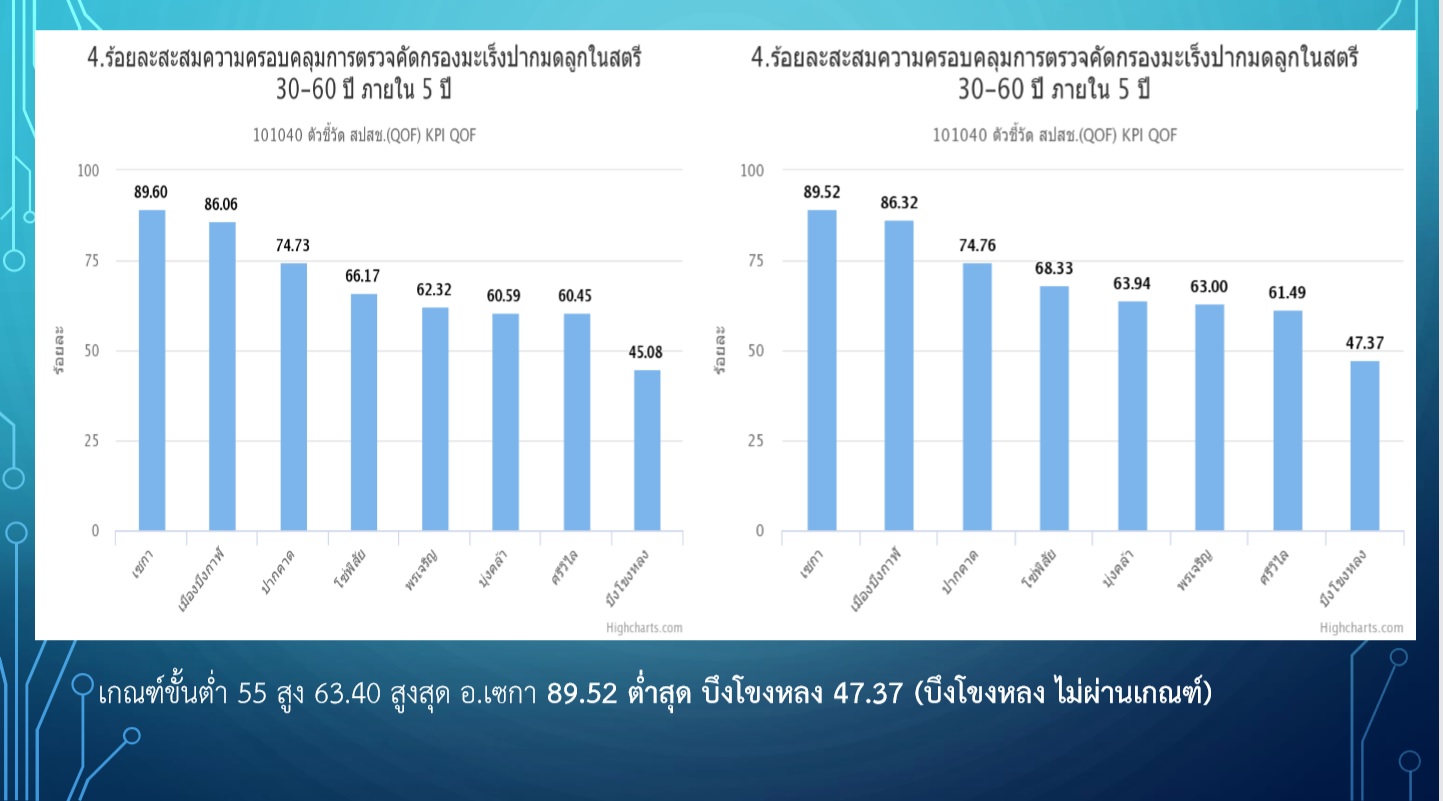 5.ผลการดำเนินงานด้านข้อมูลสุขภาพ KPI ตัวชี้วัดเกณฑ์คุณภาพและผลงานบริการ QOF จังหวัดบึงกาฬ ปี 2562
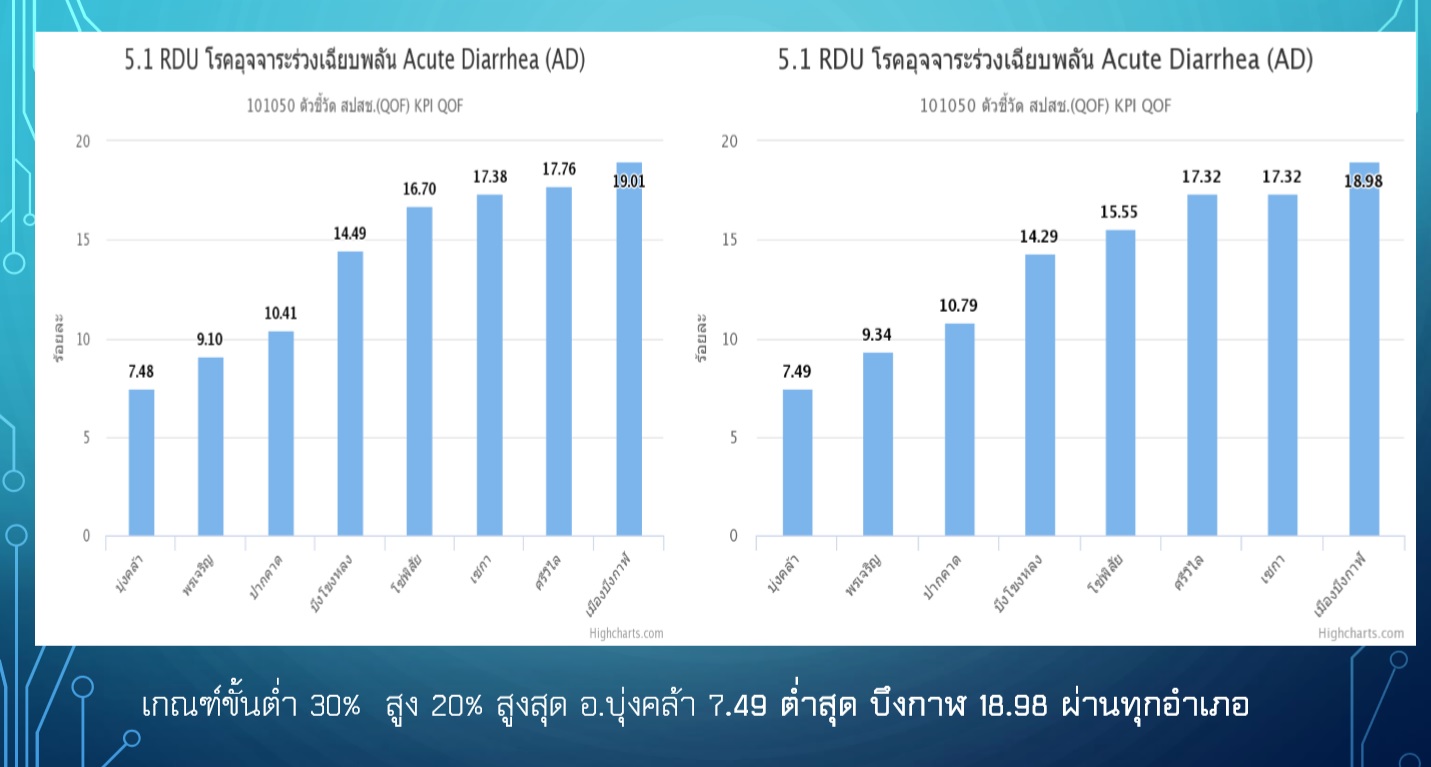 5.ผลการดำเนินงานด้านข้อมูลสุขภาพ KPI ตัวชี้วัดเกณฑ์คุณภาพและผลงานบริการ QOF จังหวัดบึงกาฬ ปี 2562
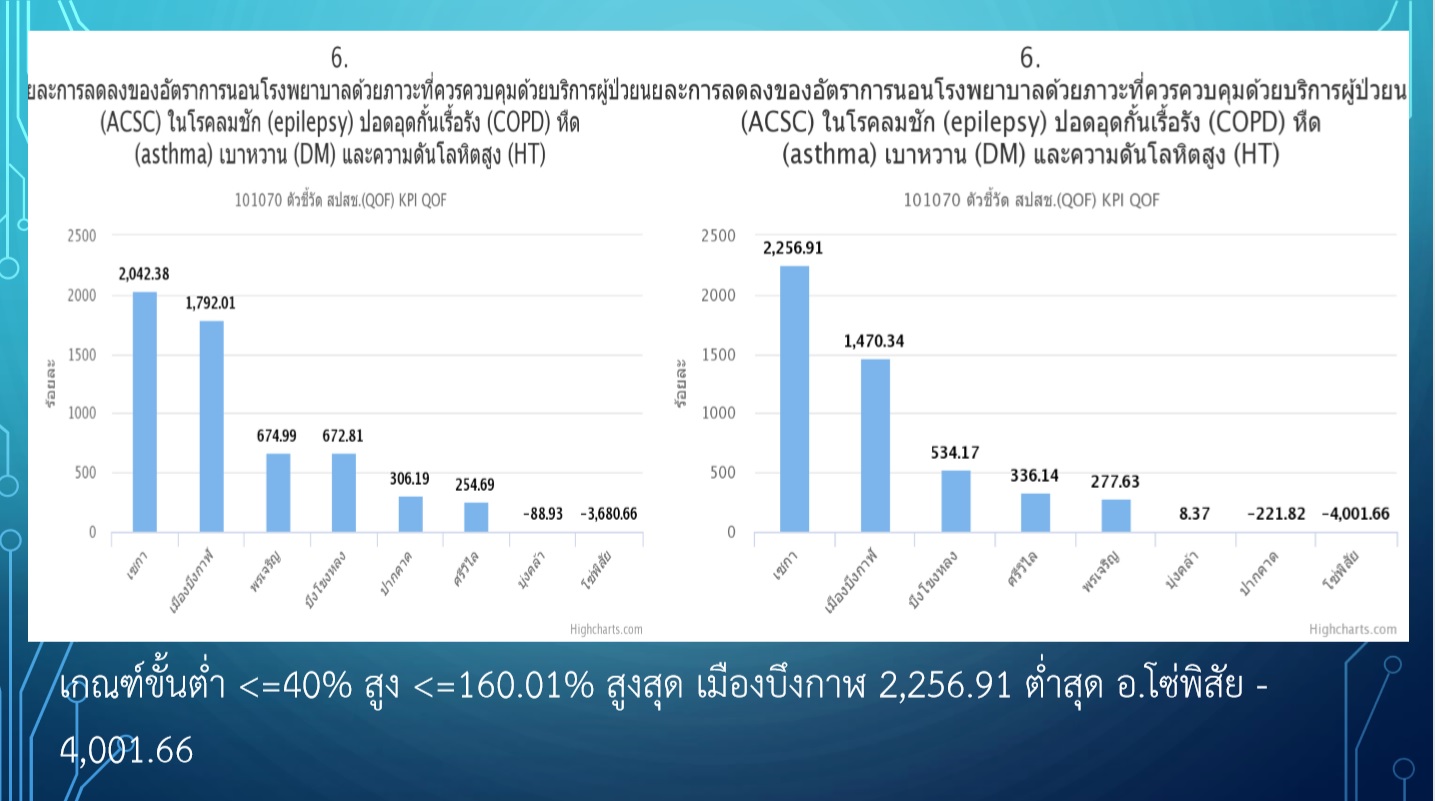 5.ผลการดำเนินงานด้านข้อมูลสุขภาพ KPI ตัวชี้วัดเกณฑ์คุณภาพและผลงานบริการ QOF จังหวัดบึงกาฬ ปี 2562
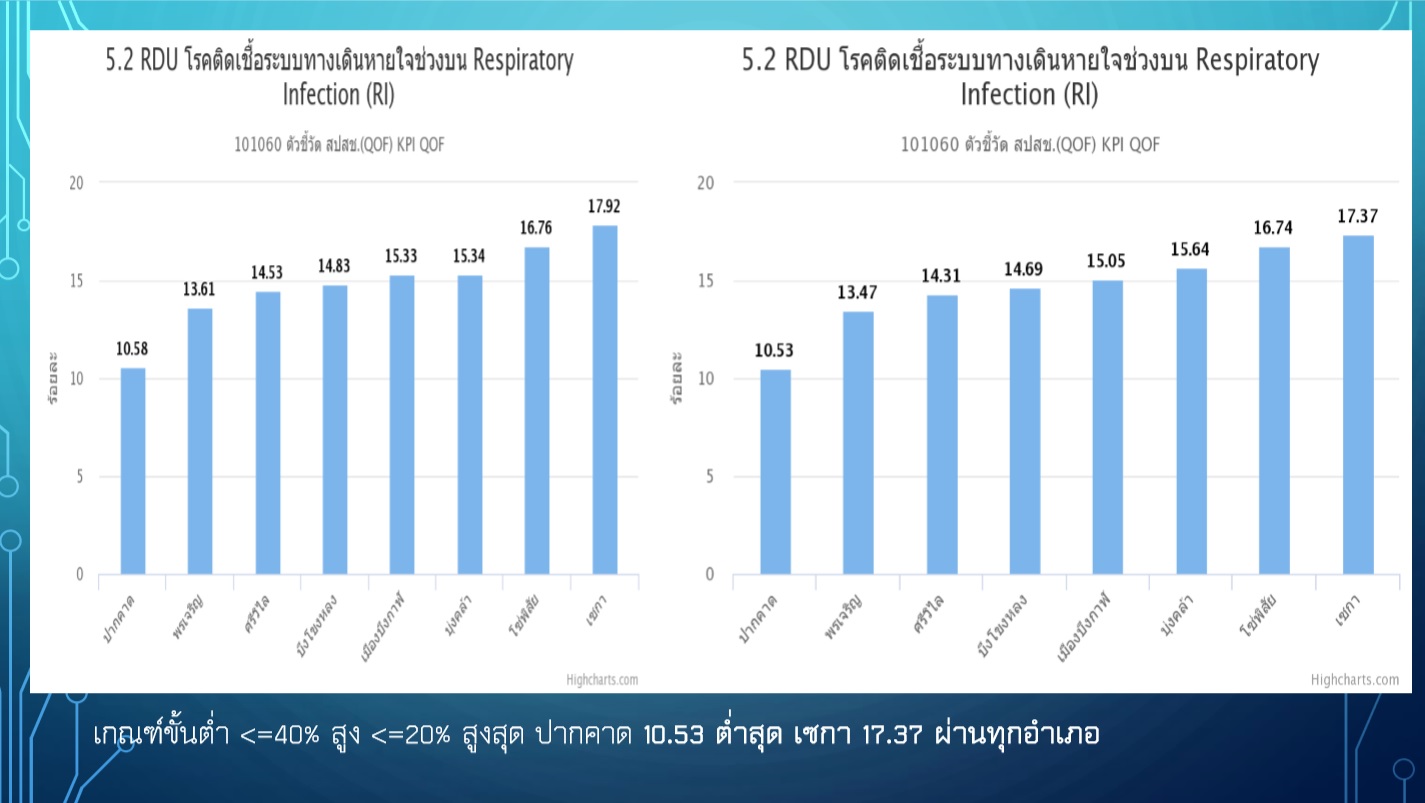 5.ผลการดำเนินงานด้านข้อมูลสุขภาพ KPI ตัวชี้วัดเกณฑ์คุณภาพและผลงานบริการ QOF จังหวัดบึงกาฬ ปี 2562
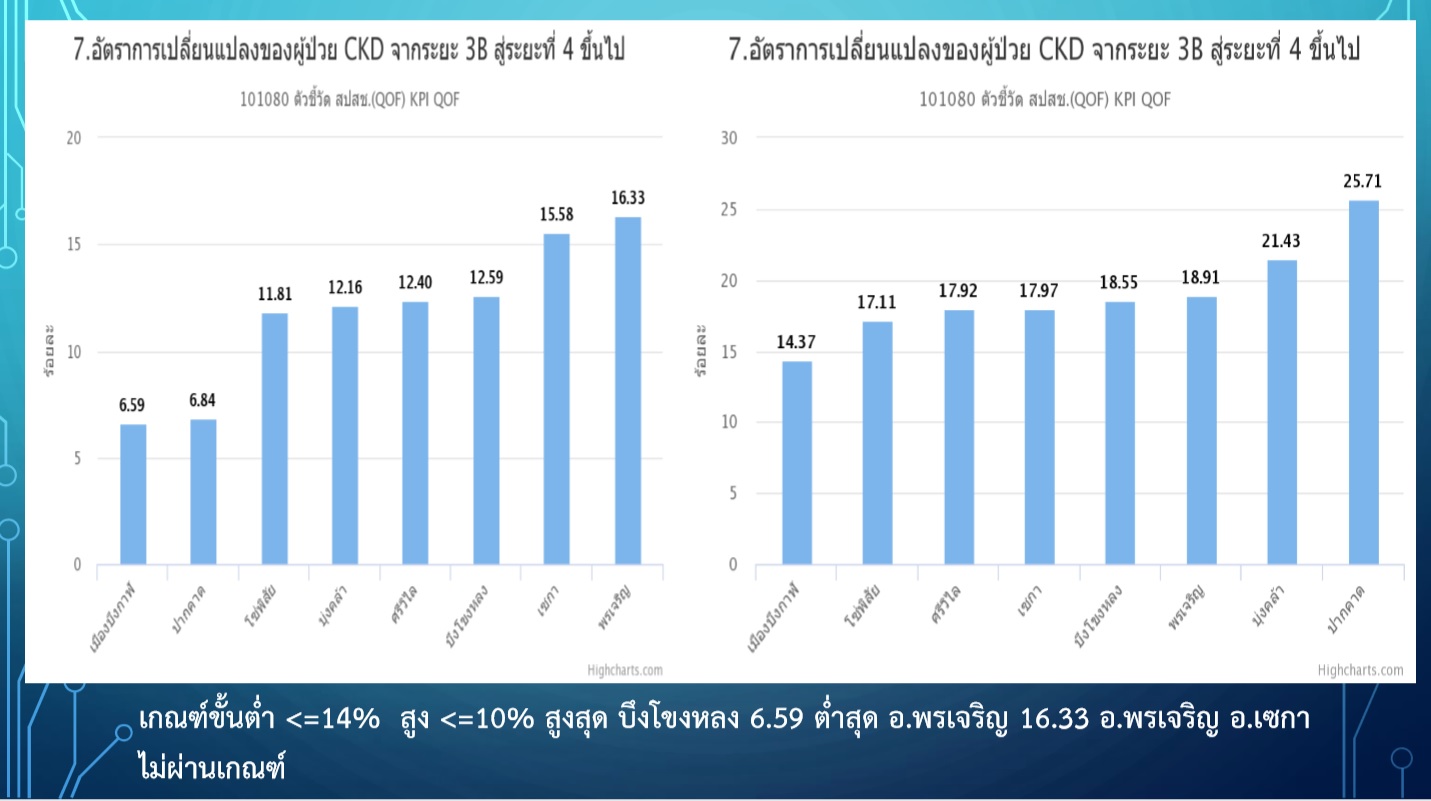 5.ผลการดำเนินงานด้านข้อมูลสุขภาพ KPI ตัวชี้วัดเกณฑ์คุณภาพและผลงานบริการ QOF จังหวัดบึงกาฬ ปี 2562
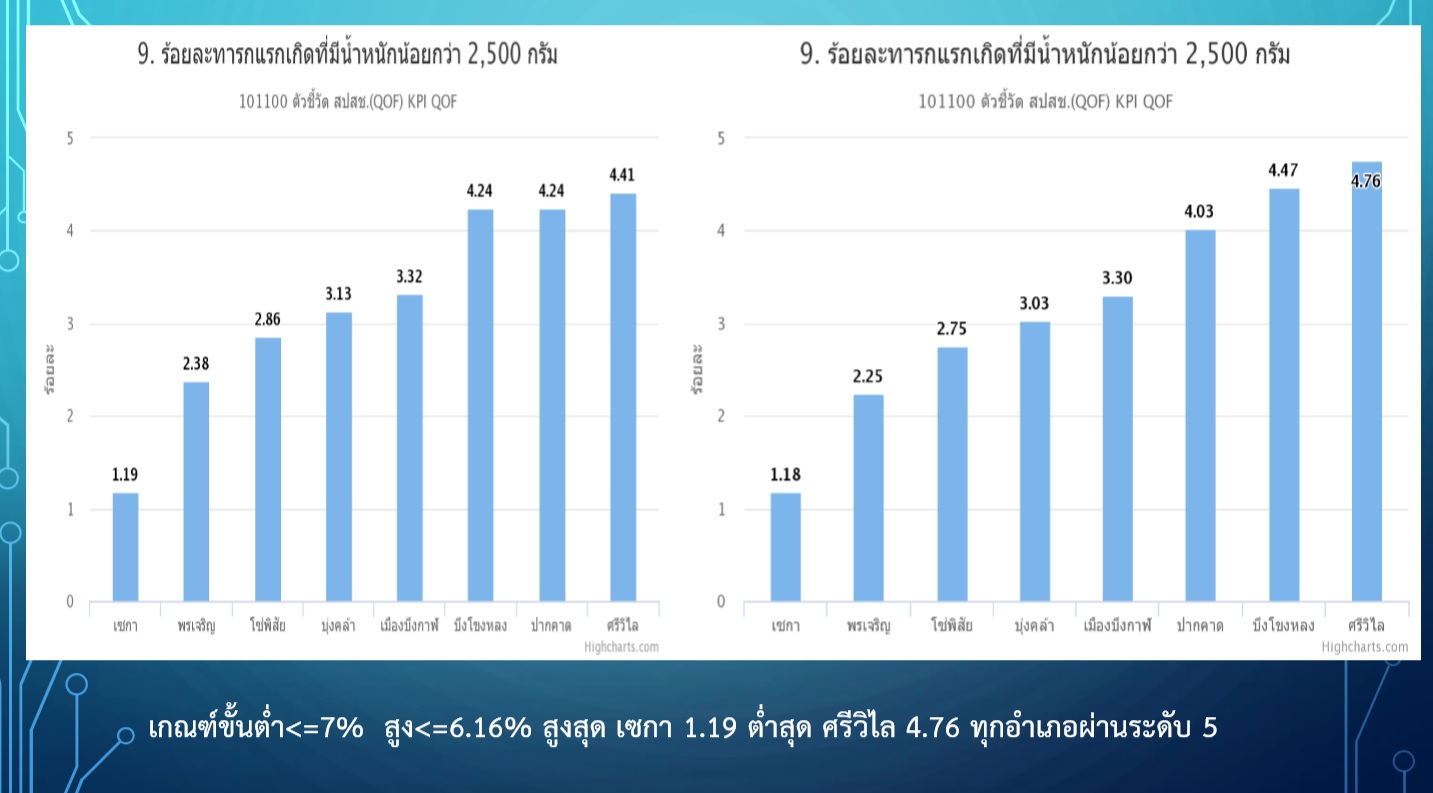 5.ผลการดำเนินงานด้านข้อมูลสุขภาพ KPI ตัวชี้วัดเกณฑ์คุณภาพและผลงานบริการ QOF จังหวัดบึงกาฬ ปี 2562
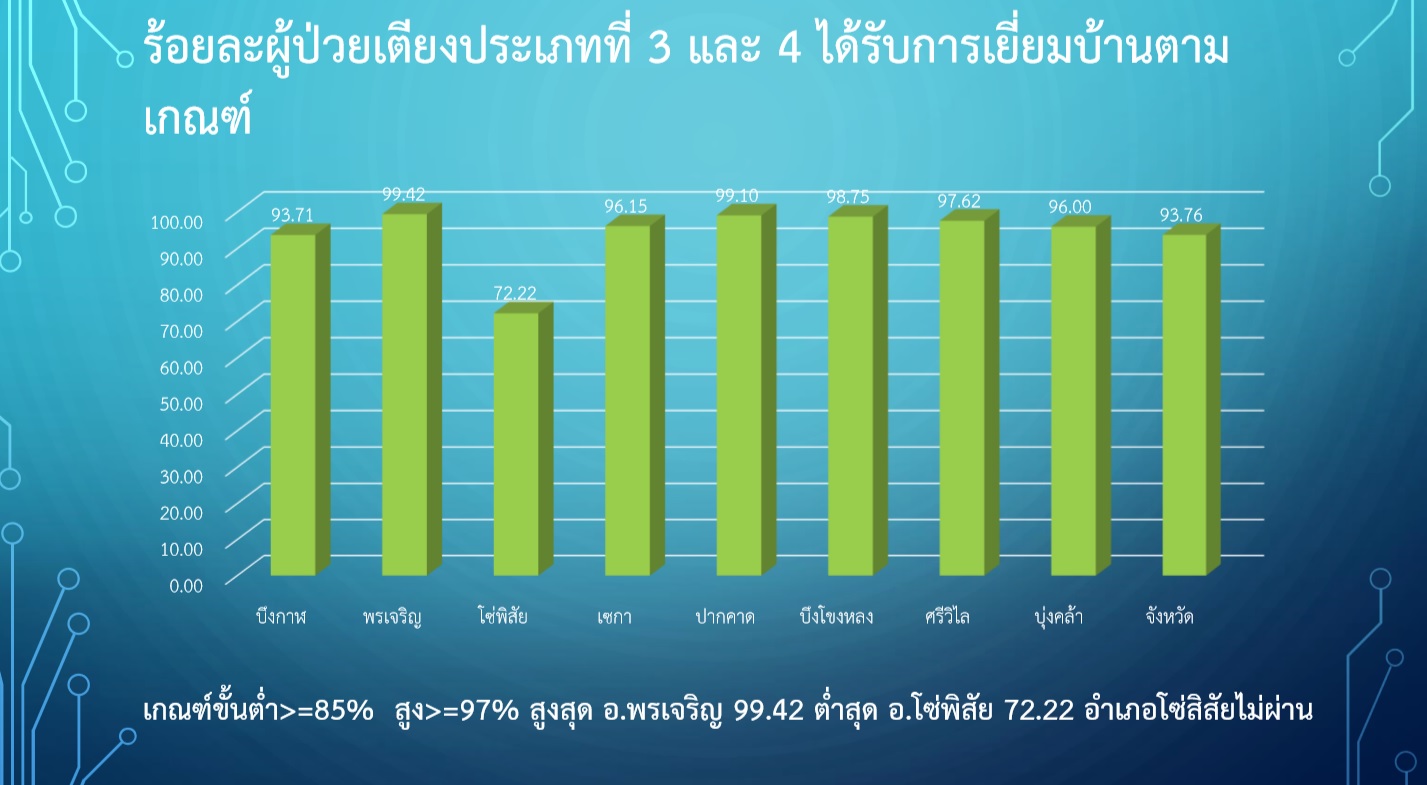 6.การดำเนินงานกองทุนหลักประกันสุขภาพระดับพื้นที่
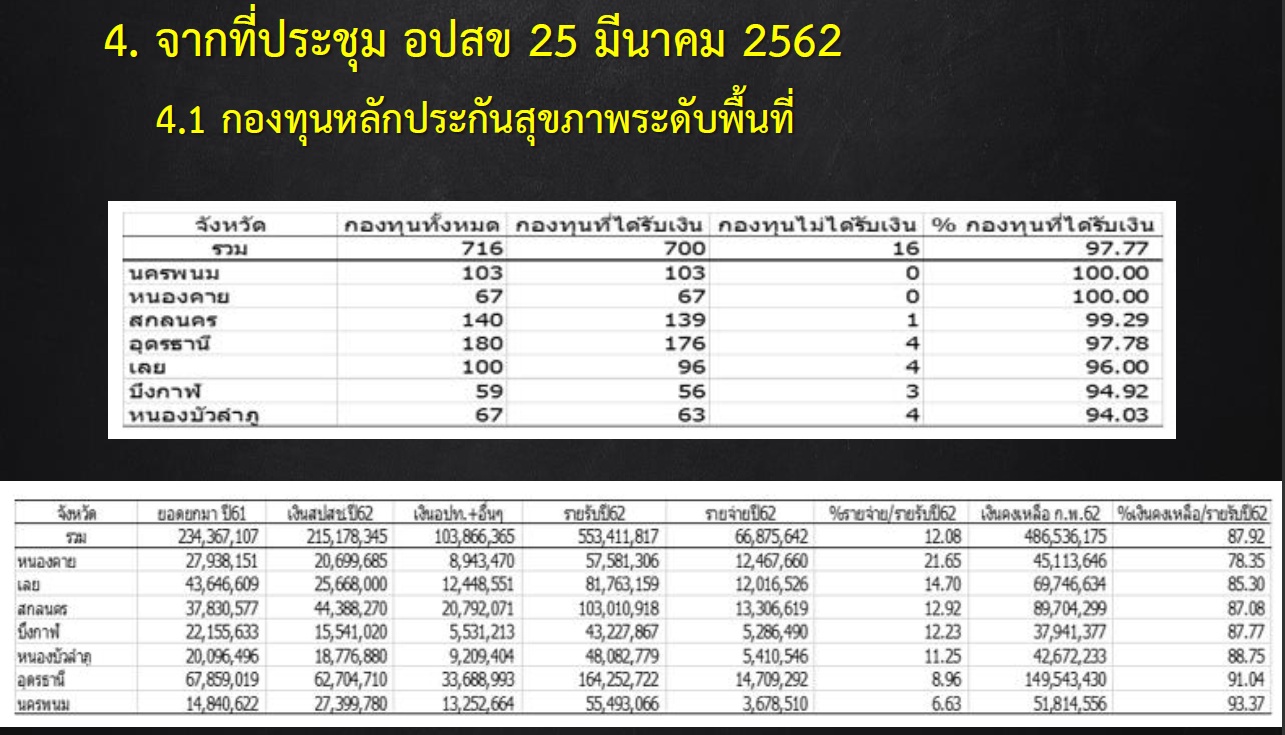 6.การดำเนินงานกองทุนหลักประกันสุขภาพระดับพื้นที่
กองทุนสุขภาพตำบลที่ไม่ได้รับเงินสมทบ
1.มีเงินเหลือเกิน 70 %
กรณี
2.ไม่สมทบเข้ากองทุน
กองทุนฯ 1.ท.ต.พรเจริญ 2.อบต.ชุมภูพร 3.อบต.น้ำจั้น
7.การดำเนินงานกองทุนดูแลระยะยาวสำหรับผู้สูงอายุที่มีภาวะพึ่งพิง(LTC)
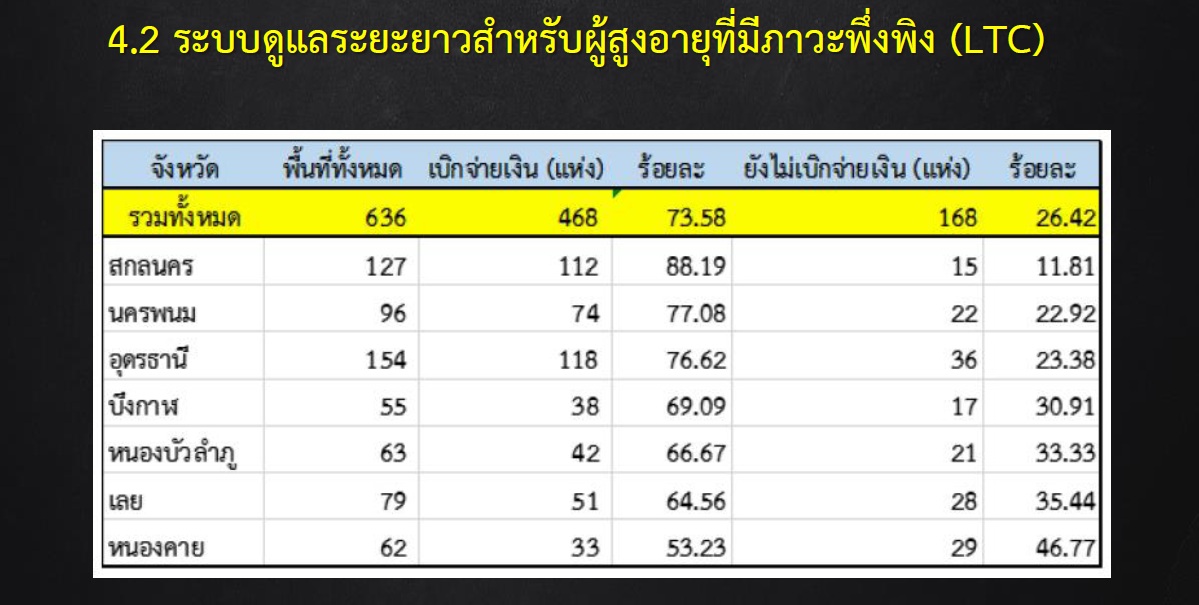 กองทุนฯ 1.ท.ต.ท่าสะอาด 2.อบต.บ้านต้อง
8.สรุปการเบิกจ่ายงบประมาณแผนงานสาธารณสุข ๑๐๐ ปี หมออนามัยห่วงใยประชาชน สร้างชุมชนปลอดขยะฯ
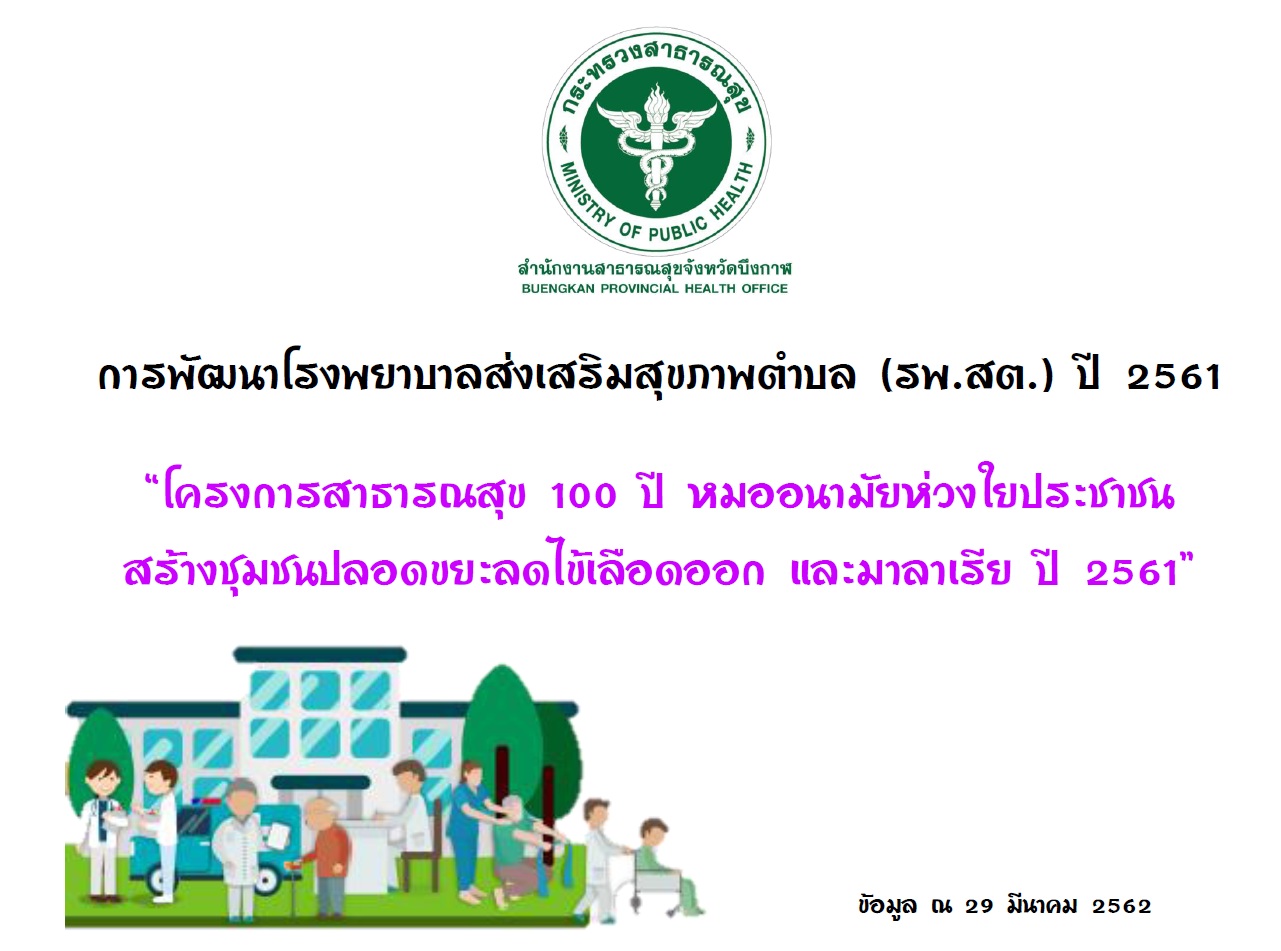 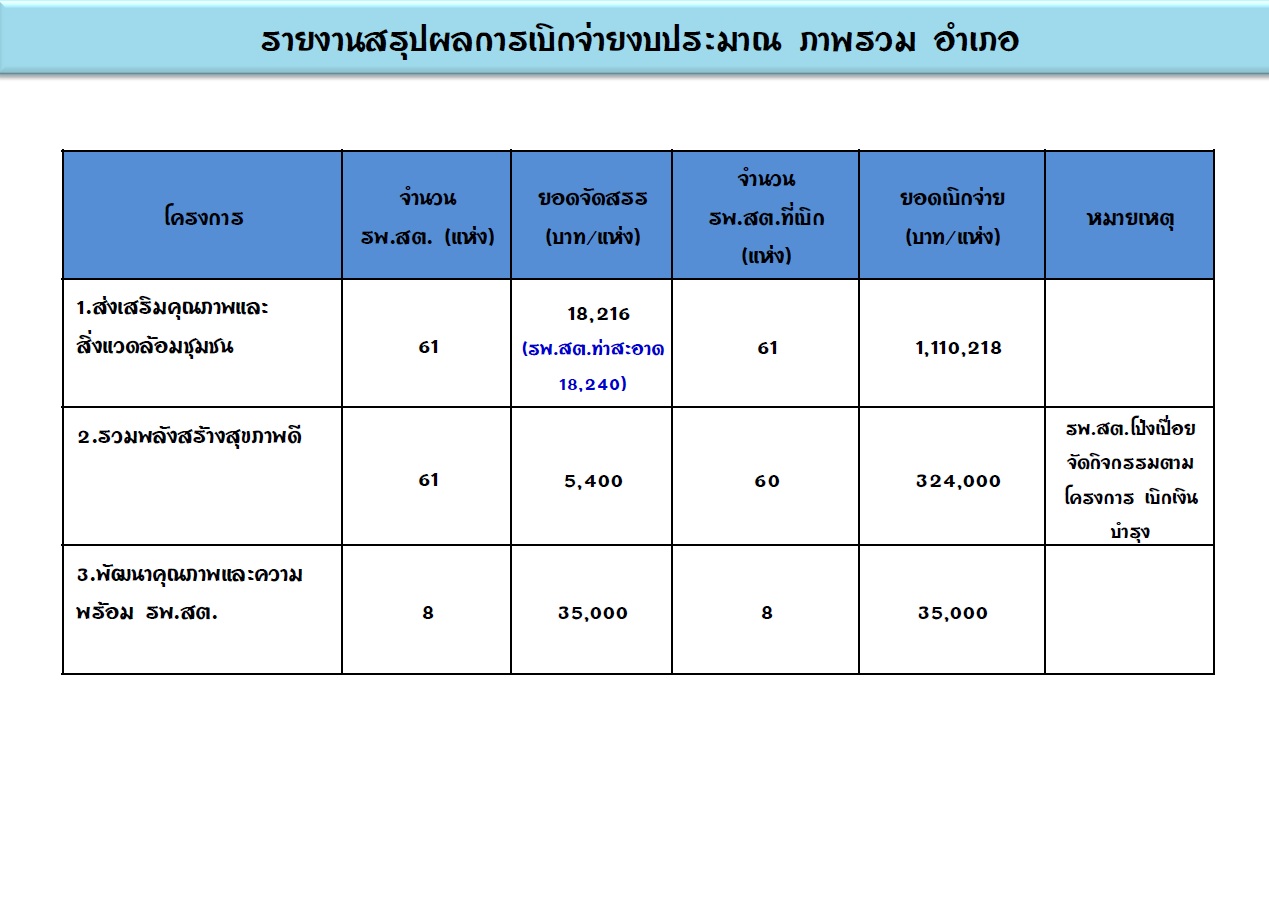 9.โครงการวิจัยซิกาในหญิงตั้งครรภ์
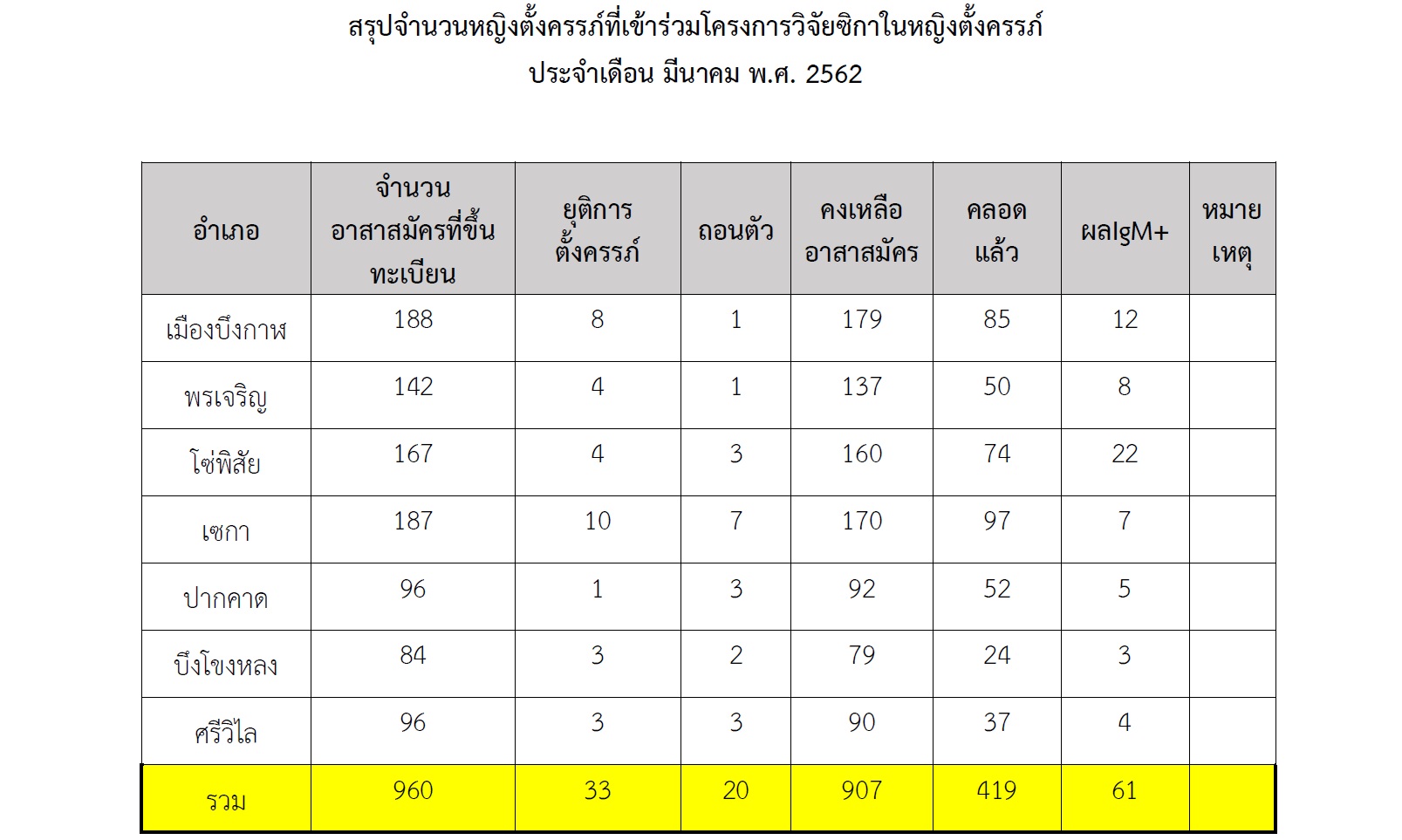 10.สถานการณ์และการดำเนินงานวัณโรคจังหวัดบึงกาฬ
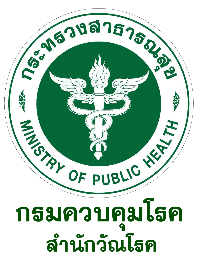 สถานการณ์และการดำเนินงานวัณโรคจังหวัดบึงกาฬ
วันที่ 1 เมษายน 2562
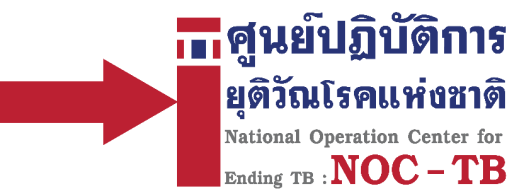 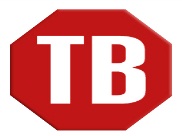 กลุ่มงานควบคุมโรคติดต่อ
สำนักงานสาธารณสุขจังหวัดบึงกาฬ
มาตรการเร่งรัดเพื่อบรรลุเป้าหมาย
1.อัตราความสำเร็จการรักษาผู้ป่วยวัณโรคปอดรายใหม่ (เป้าหมาย > ร้อยละ 85)
2.ความครอบคลุมของการค้นพบและขึ้นทะเบียนรักษา (TB Treatment Coverage)
 (เป้าหมาย ≥ ร้อยละ82.5)
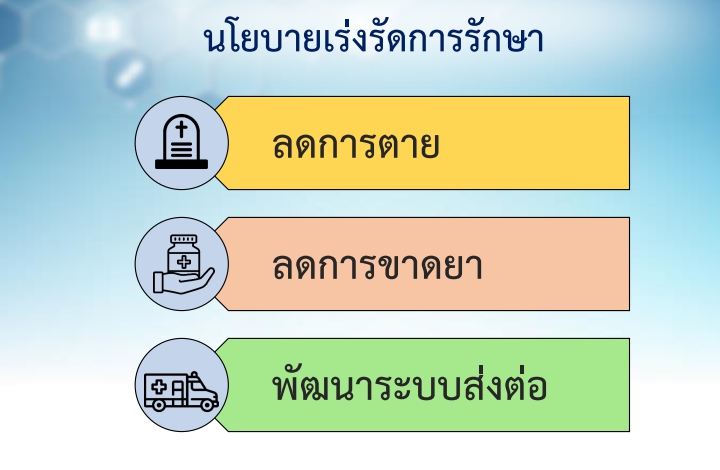 จำนวนผู้ป่วยวัณโรคที่ขึ้นทะเบียนรักษา จังหวัดบึงกาฬ
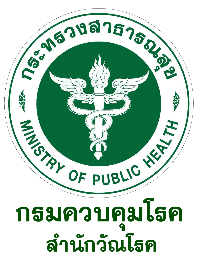 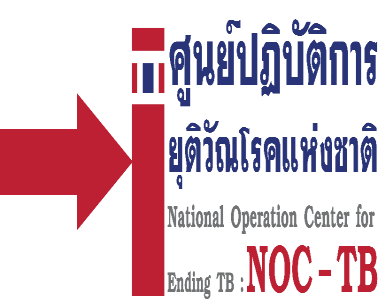 พรเจริญ 1
บุ่งคล้า 2
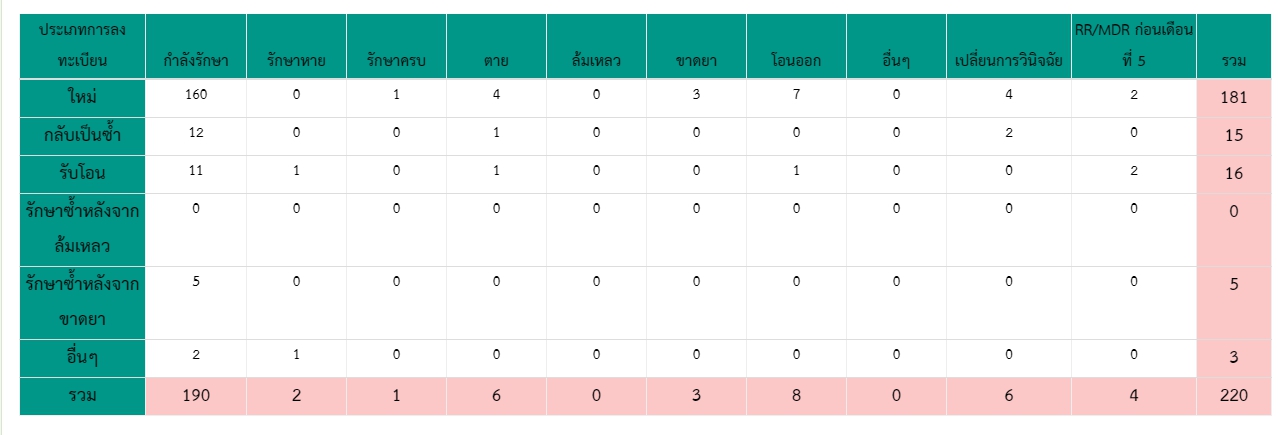 บึงกาฬ  3
บุ่งคล้า 1
ปากคาด 1 
โซ่พิสัย 1
ถ้าเราไม่จัดการ :  case Relapse, MDRเราคงต้องเสียค่าใช้จ่ายในการรักษาวัณโรคดื้อยารุนแรงมาก (XDR ) สูงขึ้น
49
การค้นพบและขึ้นทะเบียนรักษา(TB Treatment Coverage) ≥ ร้อยละ 82.5
เป้าหมาย 156 ต่อประชากรแสนคน
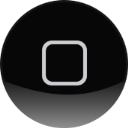 เป้าหมาย  662  คน คิดเป็น 156 ต่อประชากรแสนคน
เป้าหมาย (ต.ค.- มี.ค.) 330 คน
ค้นหาผู้ป่วยรายใหม่ได้ 195 คน คิดเป็นร้อยละ 59
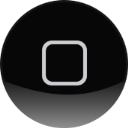 ปี 61:60%
ที่มาข้อมูล  tbcmthailand.net  ณ.วันที่ 29 มีนาคม 2562
ผลการดำเนินการคัดกรองผู้ป่วย TB  ปี 2562 จำแนกตาม 7 กลุ่มเสี่ยง
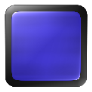 CXR ในโปรแกรม
11,611 ราย
ผิดปกติ 192 ราย วินิจฉัยเป็นวัณโรค 100 ราย
เป้าหมายร้อยละ 90
ผู้ป่วยวัณโรคที่ขึ้นทะเบียนรักษาปี 2562
PA: วัณโรคปอดรายใหม่ COHORT 1/62 (ค่าเป้าหมาย >85%)
ที่มาข้อมูล: tbcmthailand.net  (27 มีนาคม 2562)
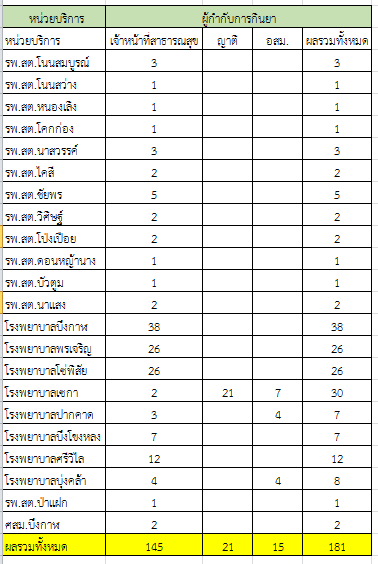 การDOT ในโปรแกรมปี 61 สปสช.จ่ายรายละ1,470 บาท
ตัดข้อมูล ณ วันที่ 30 มิถุนายน 2562
11.สถานการณ์และการดำเนินงานวัณโรคจังหวัดบึงกาฬ
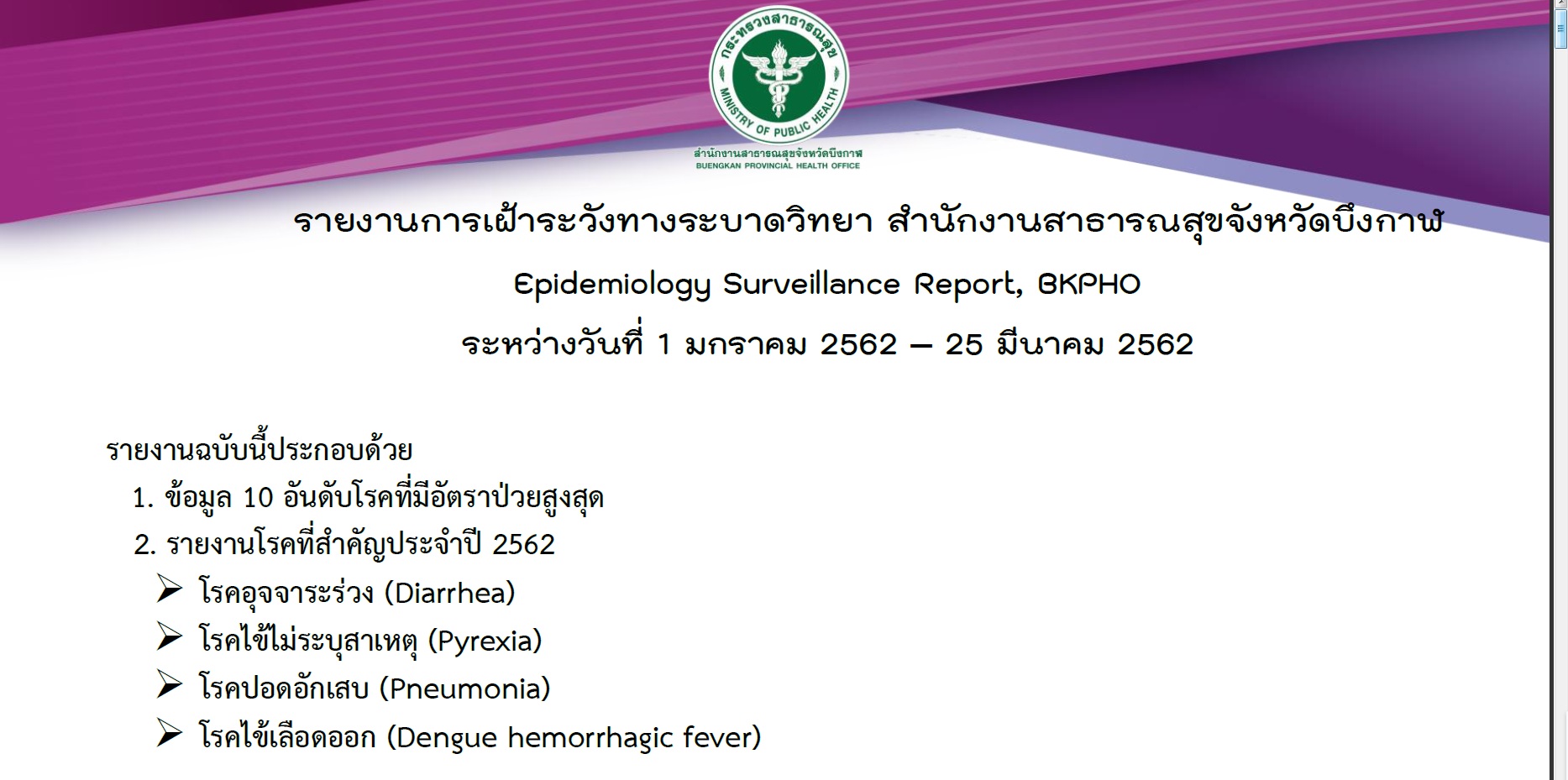 11.สถานการณ์และการดำเนินงานวัณโรคจังหวัดบึงกาฬ
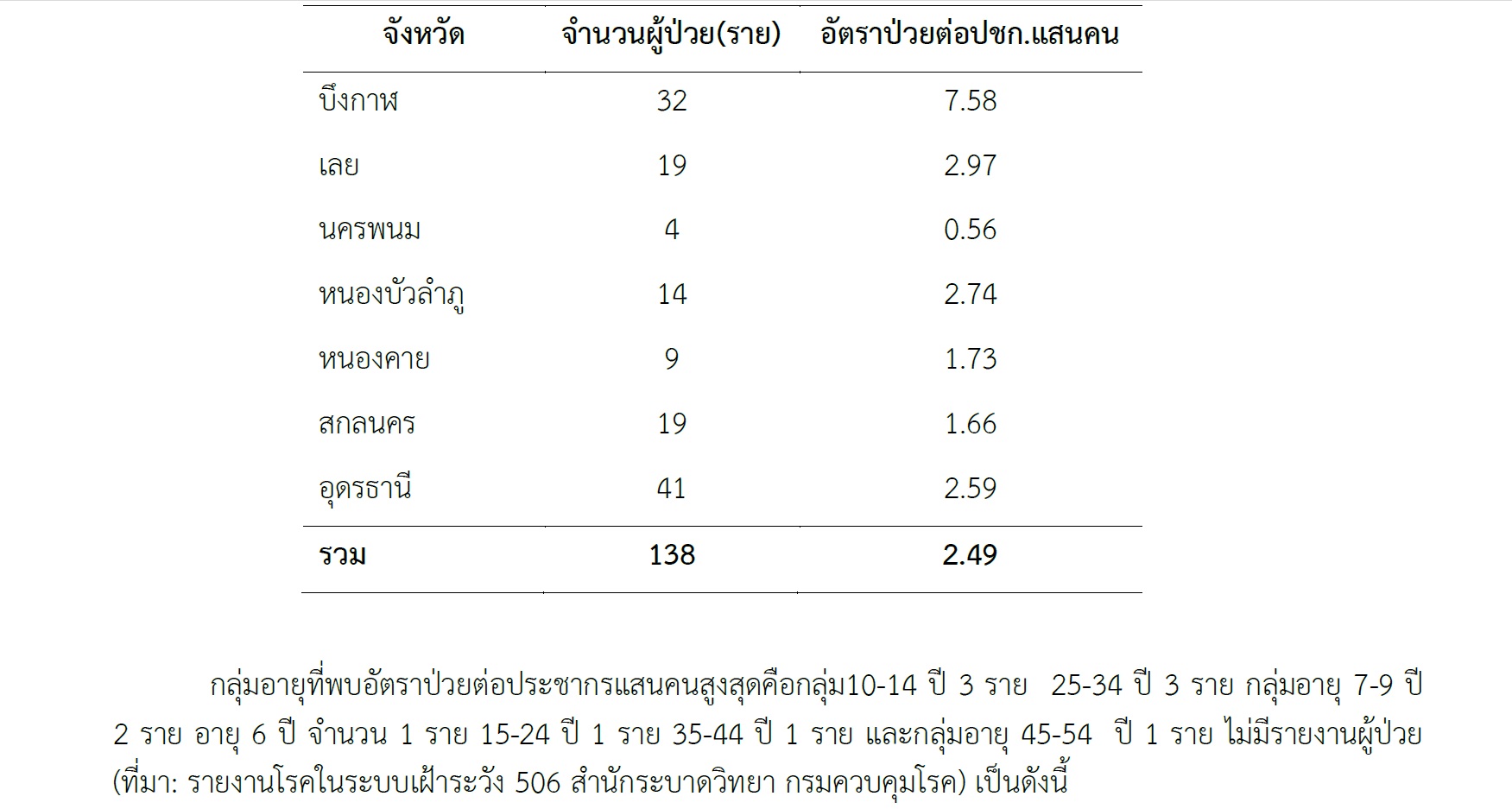 11.สถานการณ์และการดำเนินงานวัณโรคจังหวัดบึงกาฬ
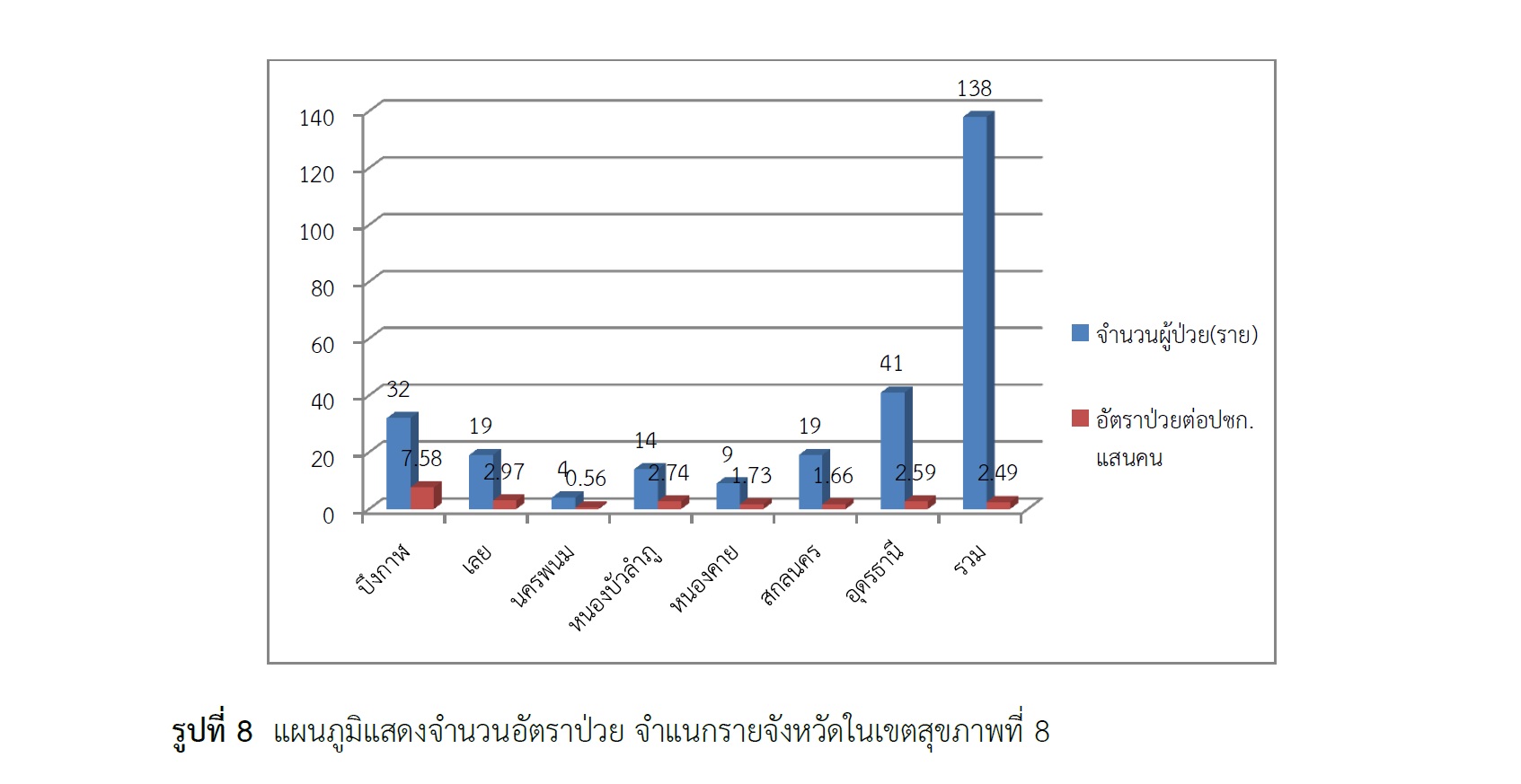 11.สถานการณ์และการดำเนินงานวัณโรคจังหวัดบึงกาฬ
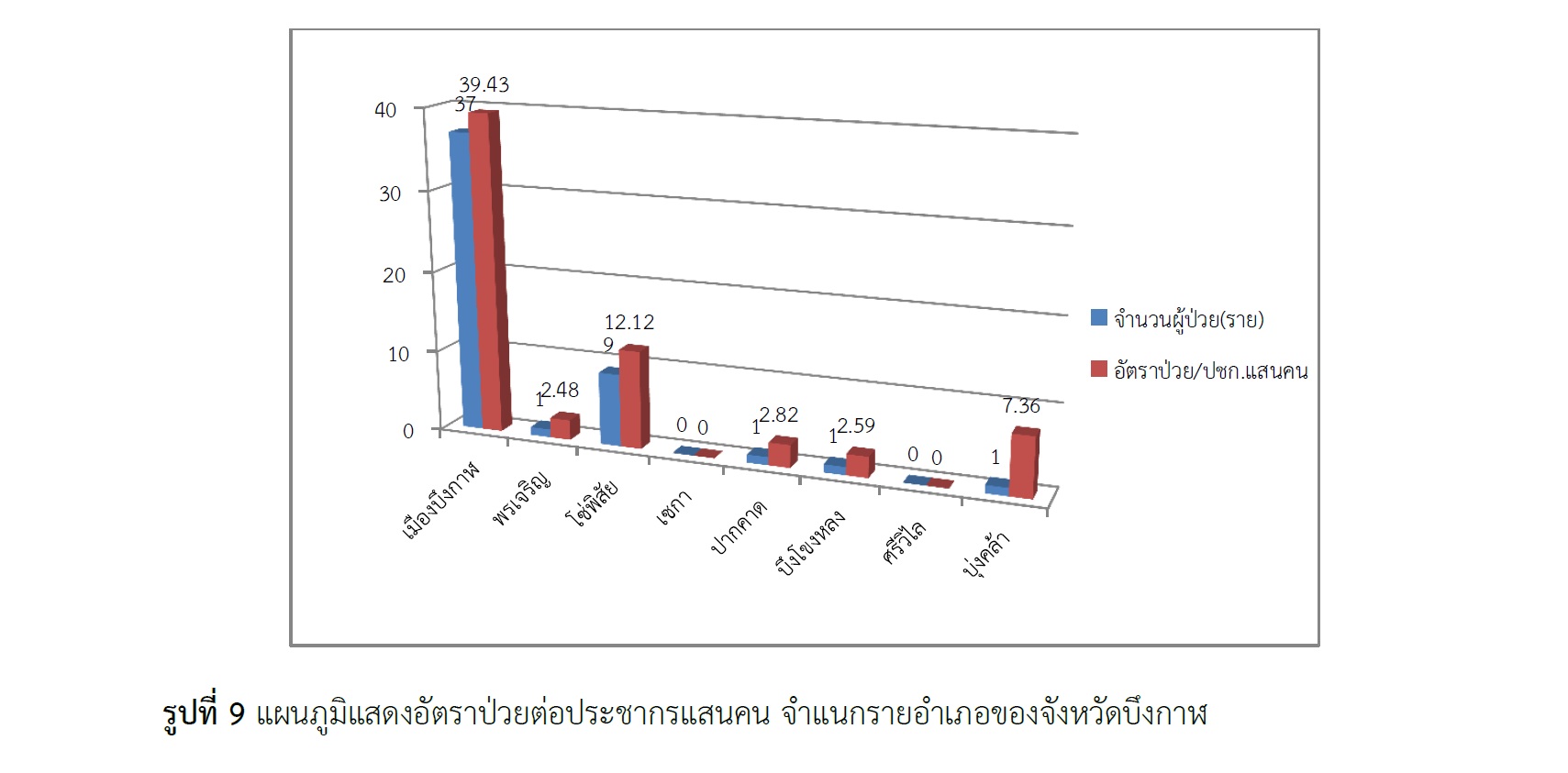 11.สถานการณ์และการดำเนินงานวัณโรคจังหวัดบึงกาฬ
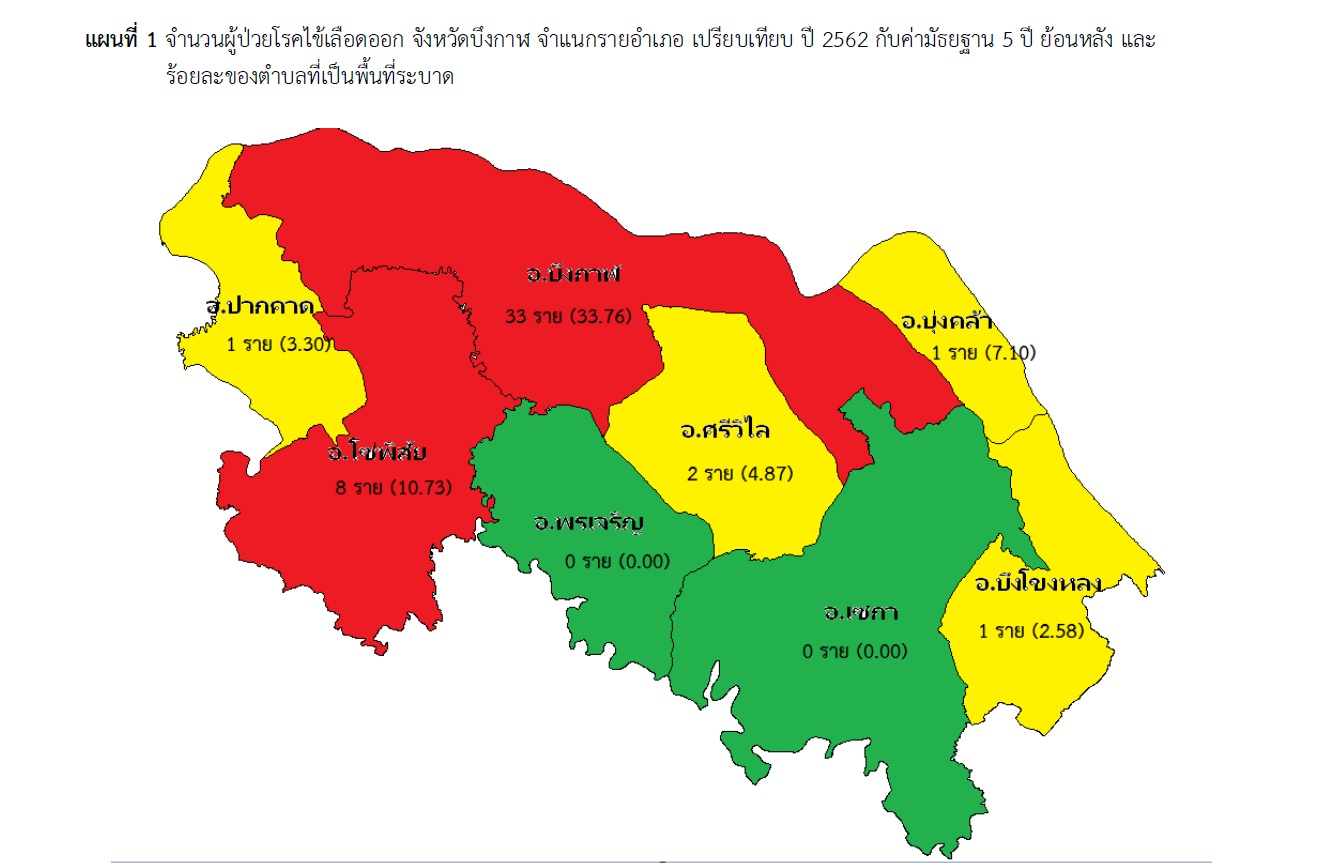 12.การจัดสรรอัตราข้าราชการตำแหน่งพยาบาลวิชาชีพ
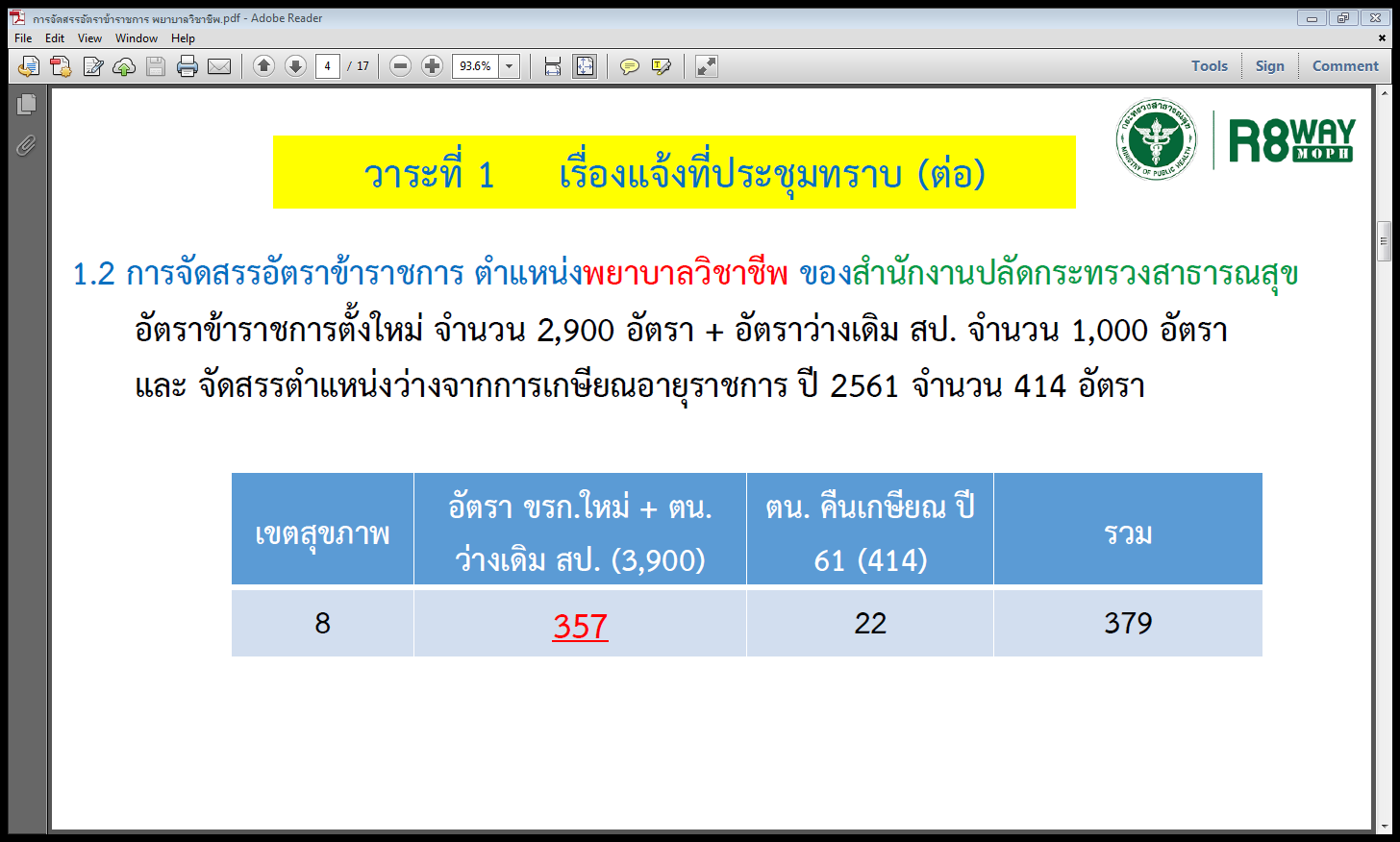 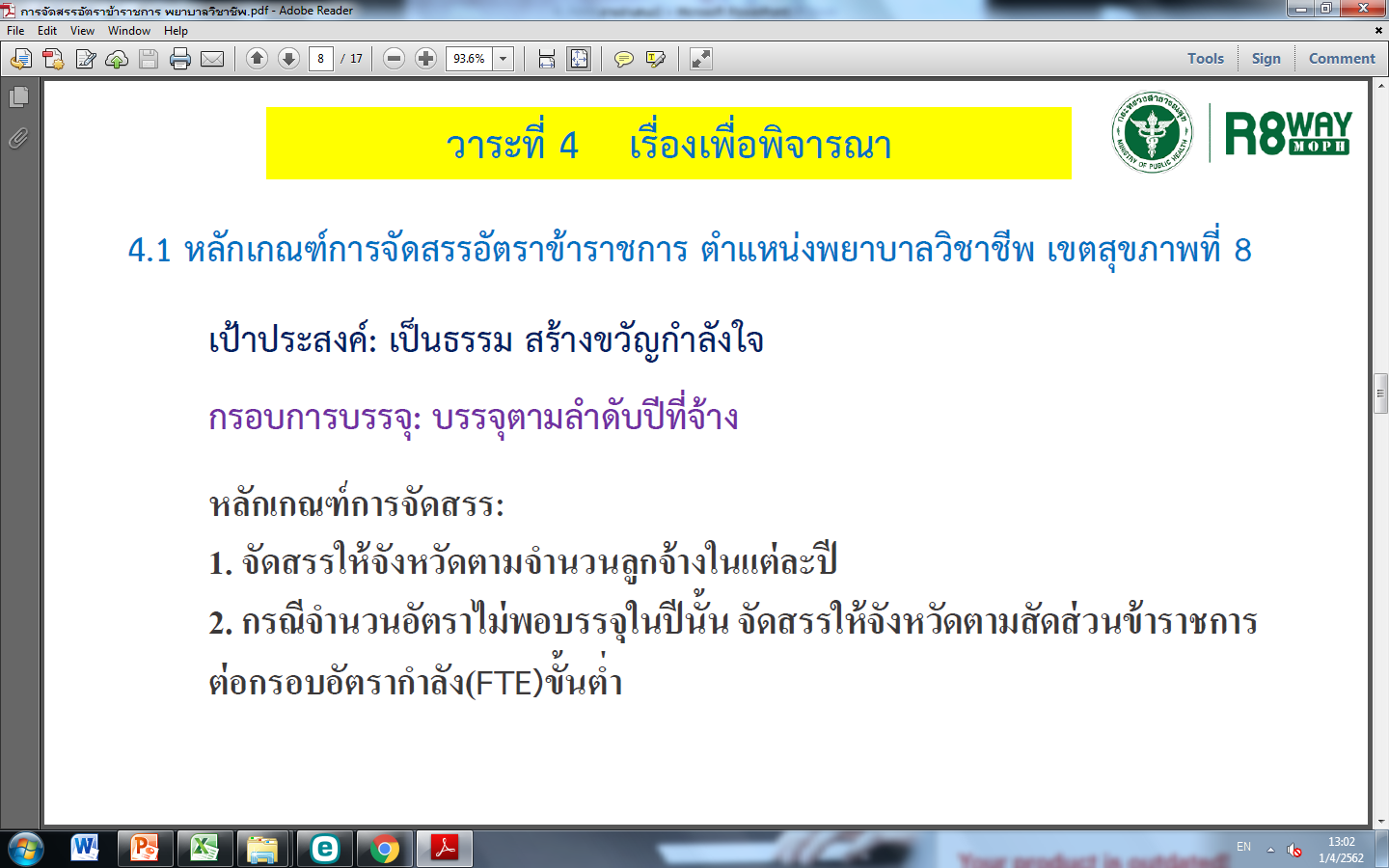 12.การจัดสรรอัตราข้าราชการตำแหน่งพยาบาลวิชาชีพ
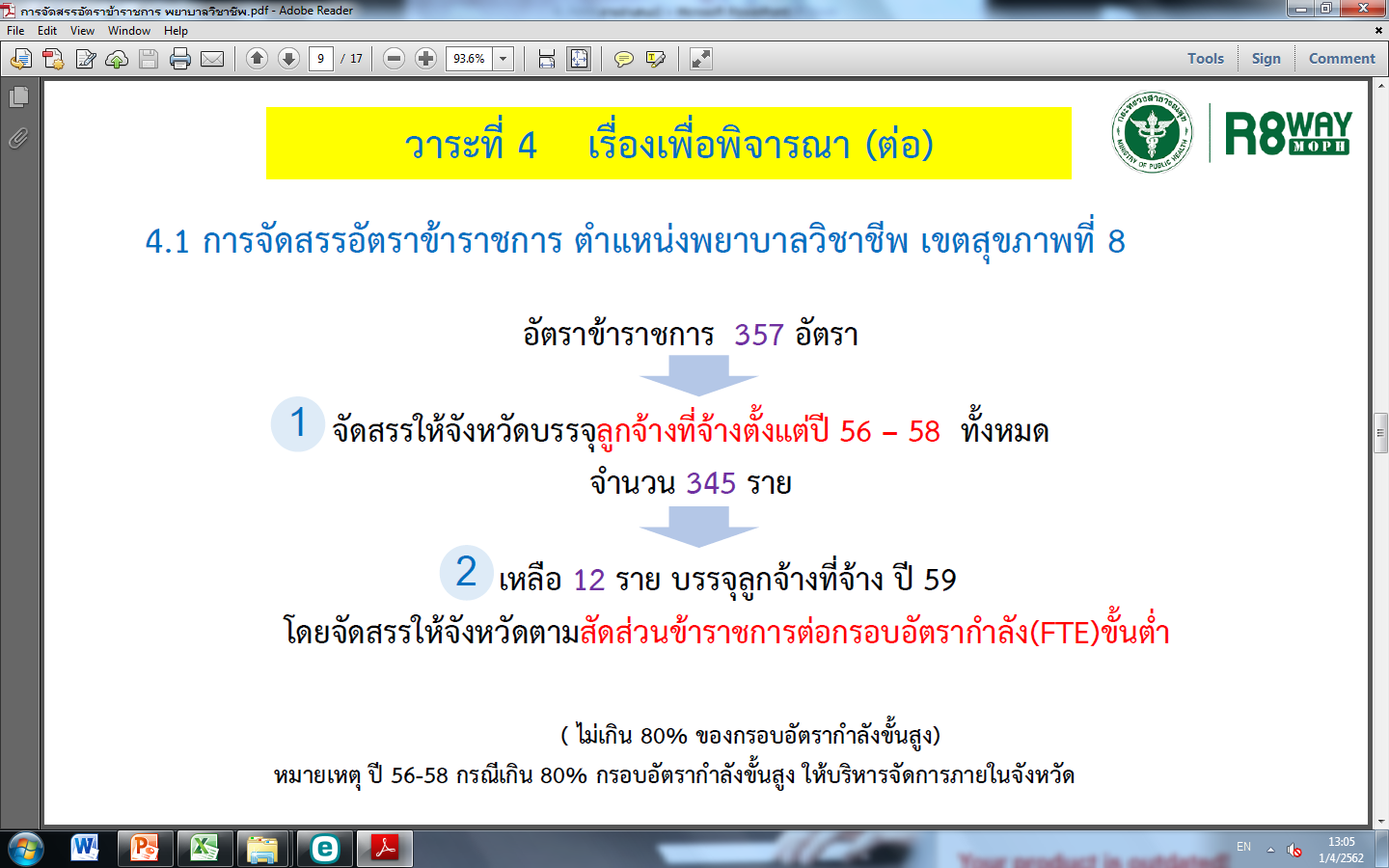 12.การจัดสรรอัตราข้าราชการตำแหน่งพยาบาลวิชาชีพ
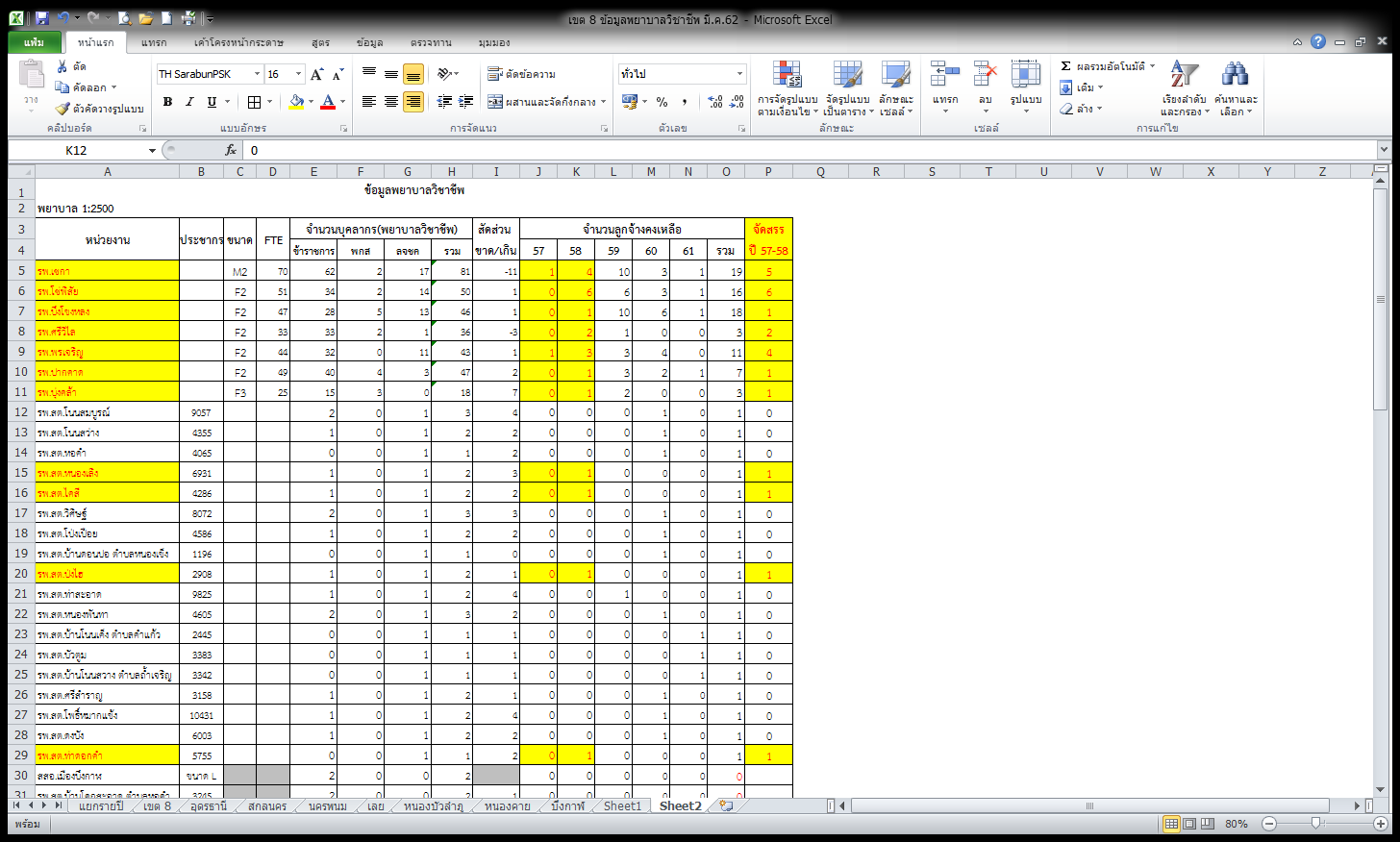 13.การรับย้ายเพื่อดำรงตำแหน่งผู้อำนวยการโรงพยาบาลส่งเสริมสุขภาพตำบลน้ำจั้น
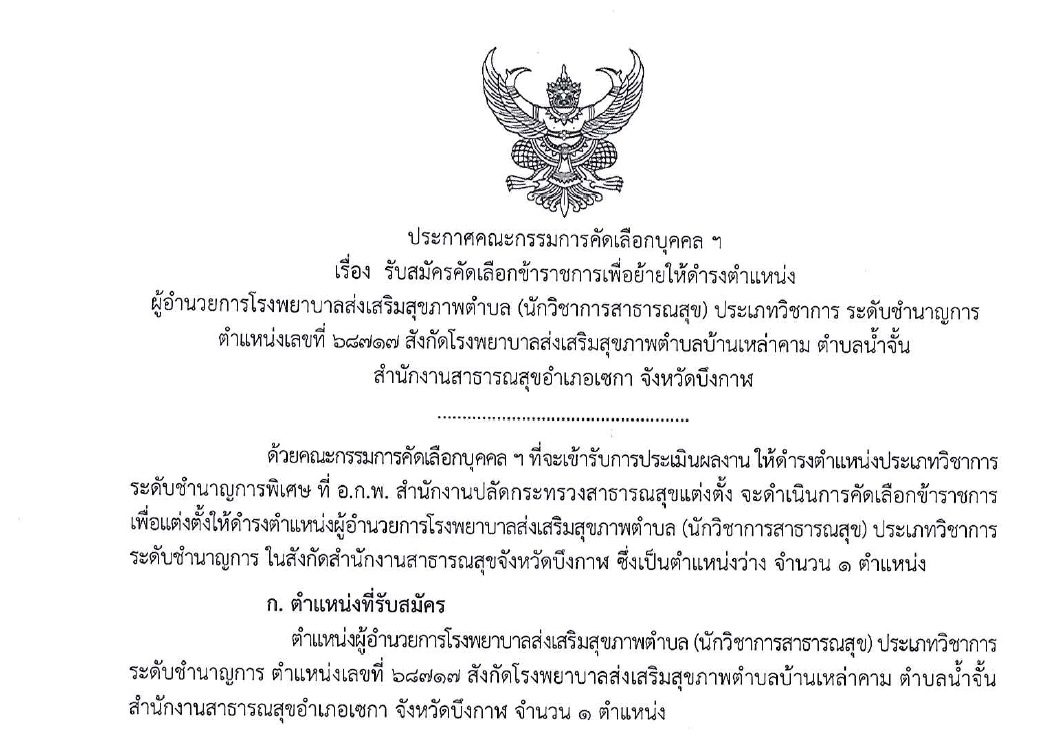 รับสมัครวันที่ 1 – 11 เมษายน 2562
14.ความก้าวหน้าการดำเนินงานงบค่าเสื่อม
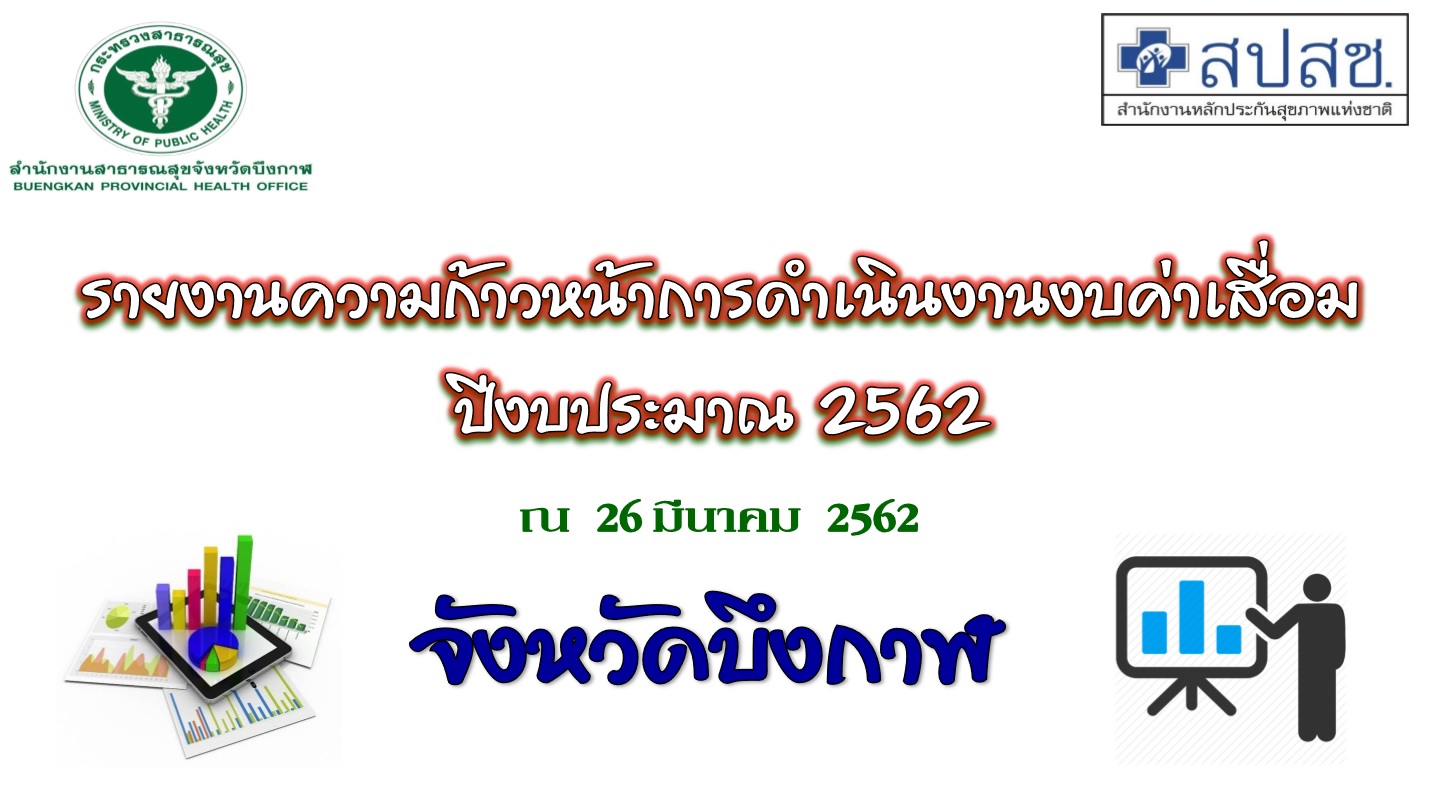 14.ความก้าวหน้าการดำเนินงานงบค่าเสื่อม
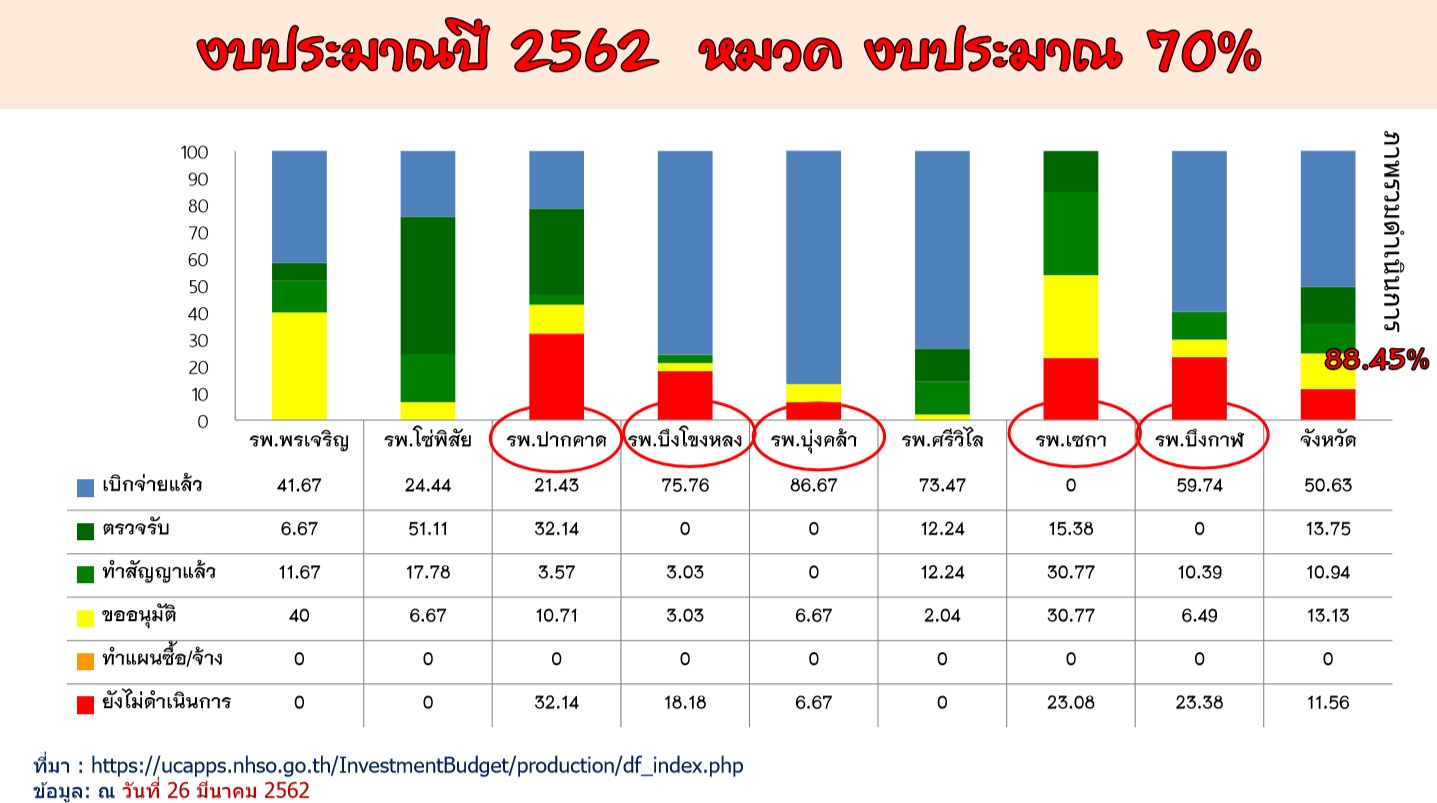 14.ความก้าวหน้าการดำเนินงานงบค่าเสื่อม
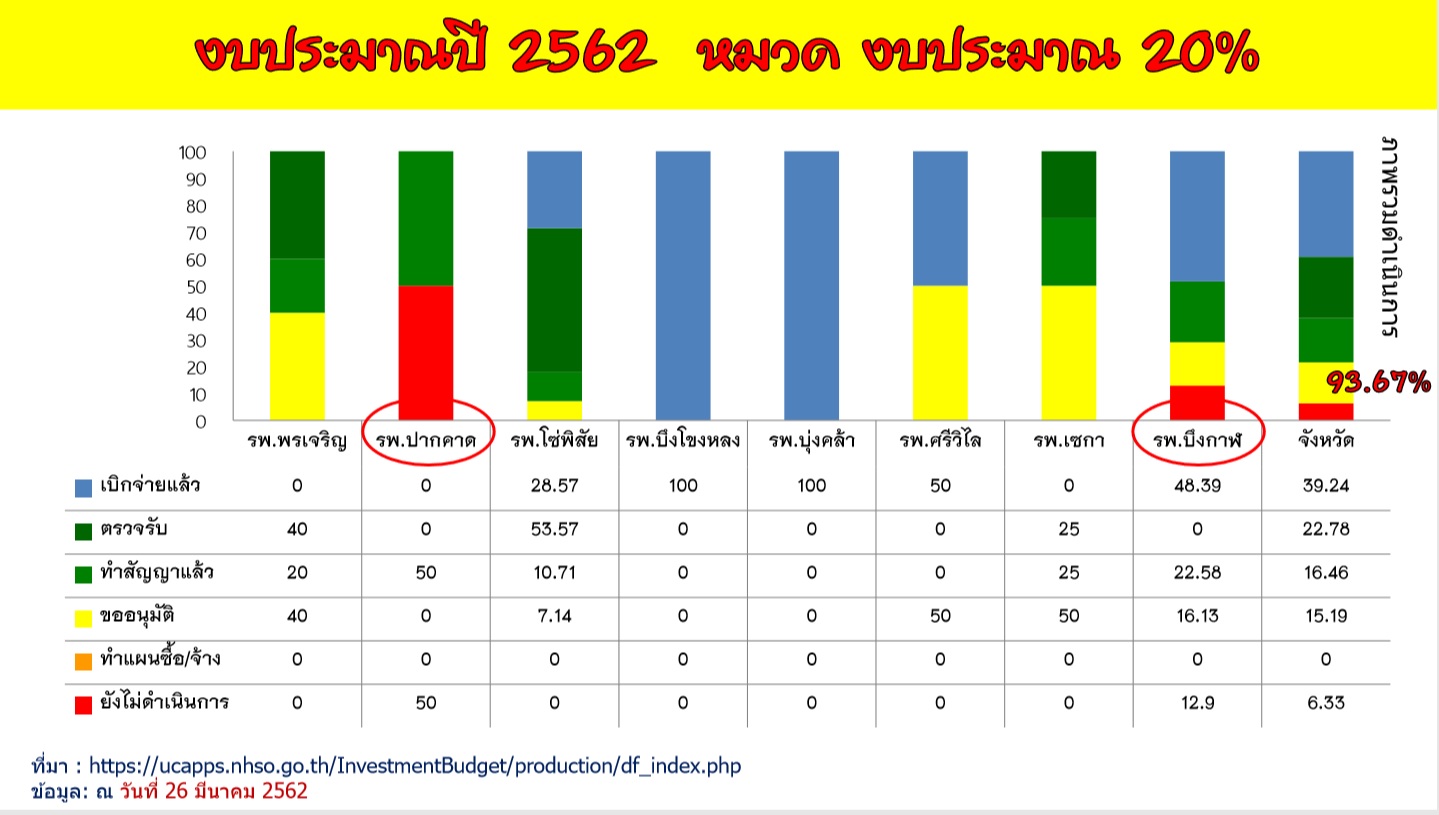 14.ความก้าวหน้าการดำเนินงานงบค่าเสื่อม
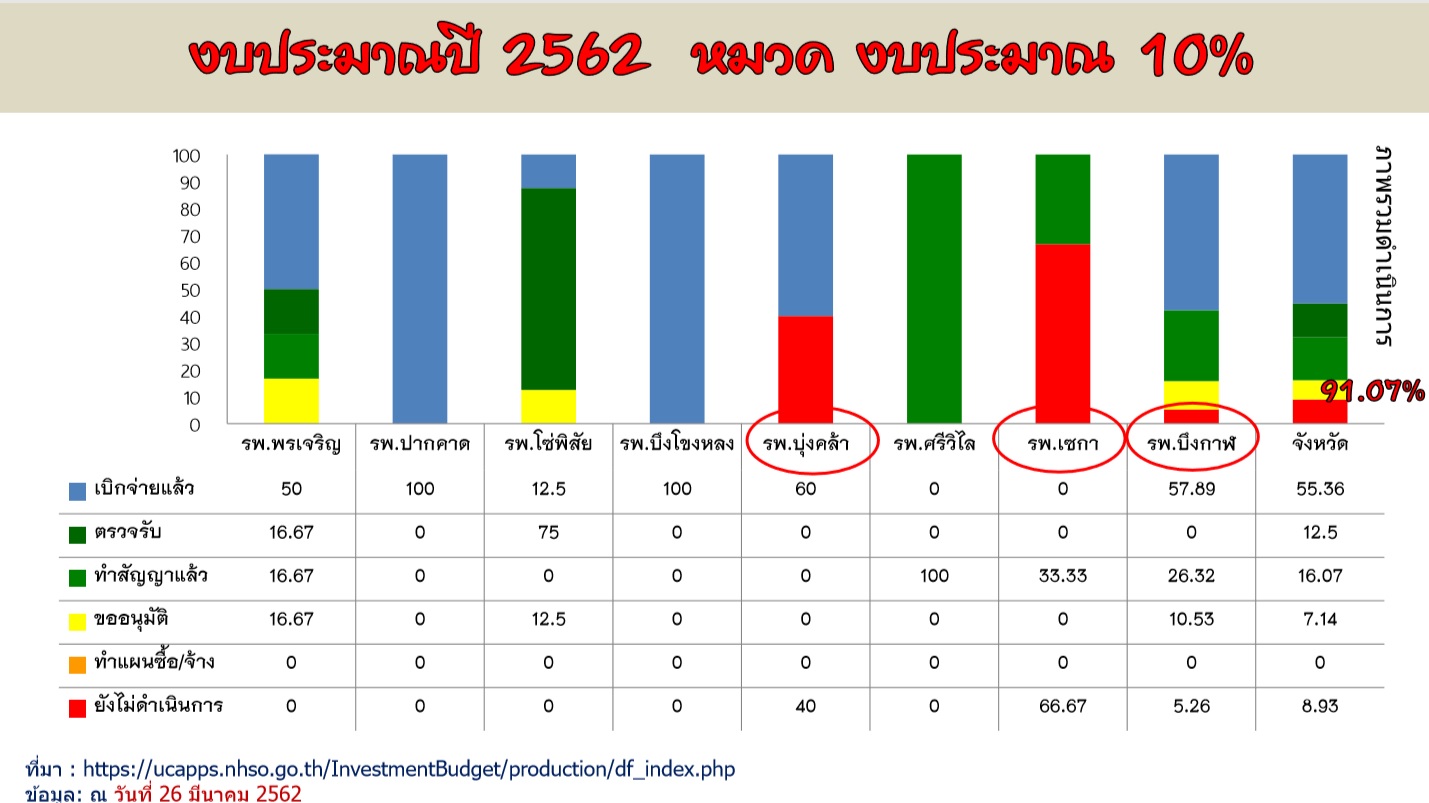 14.ความก้าวหน้าการดำเนินงานงบค่าเสื่อม
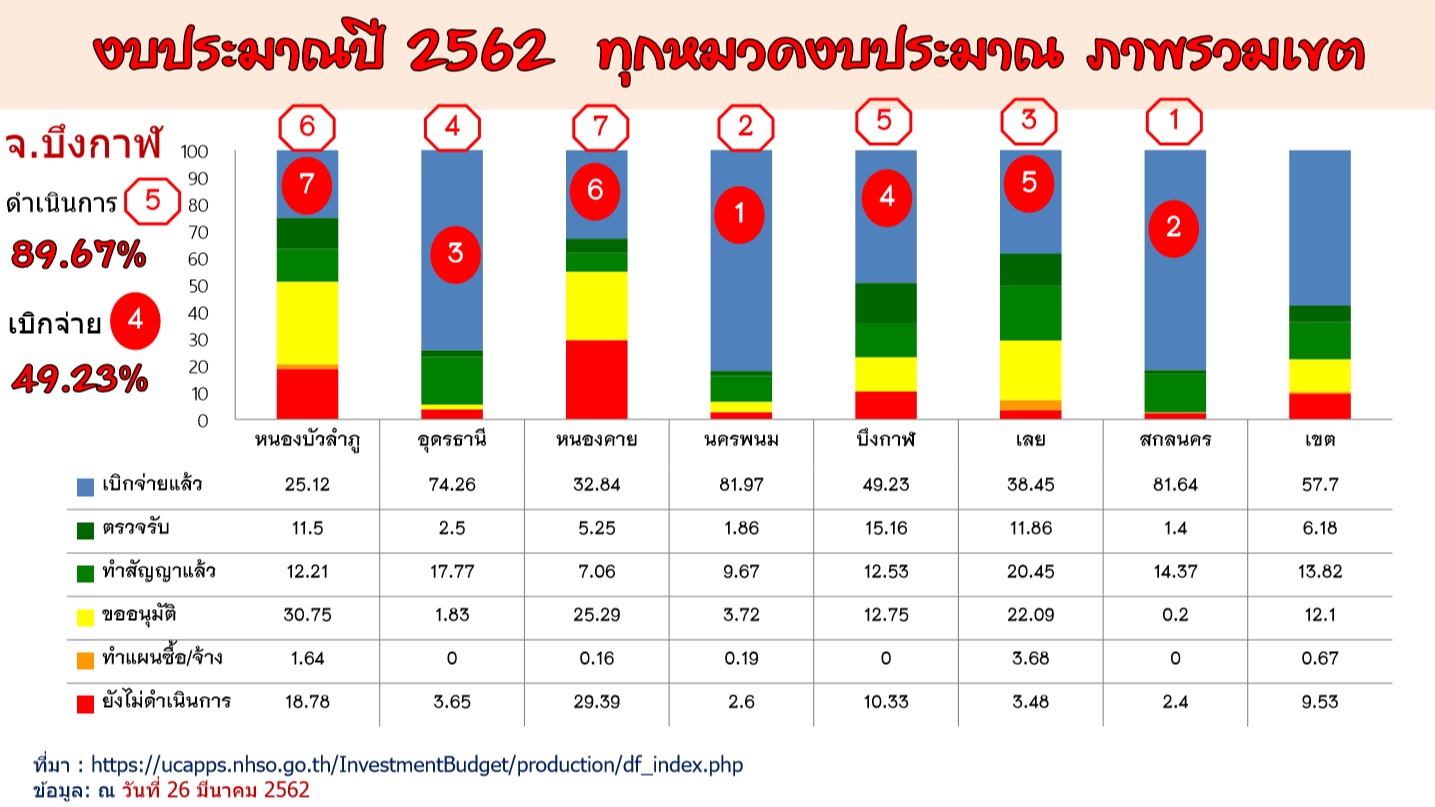 14.ความก้าวหน้าการดำเนินงานงบค่าเสื่อม
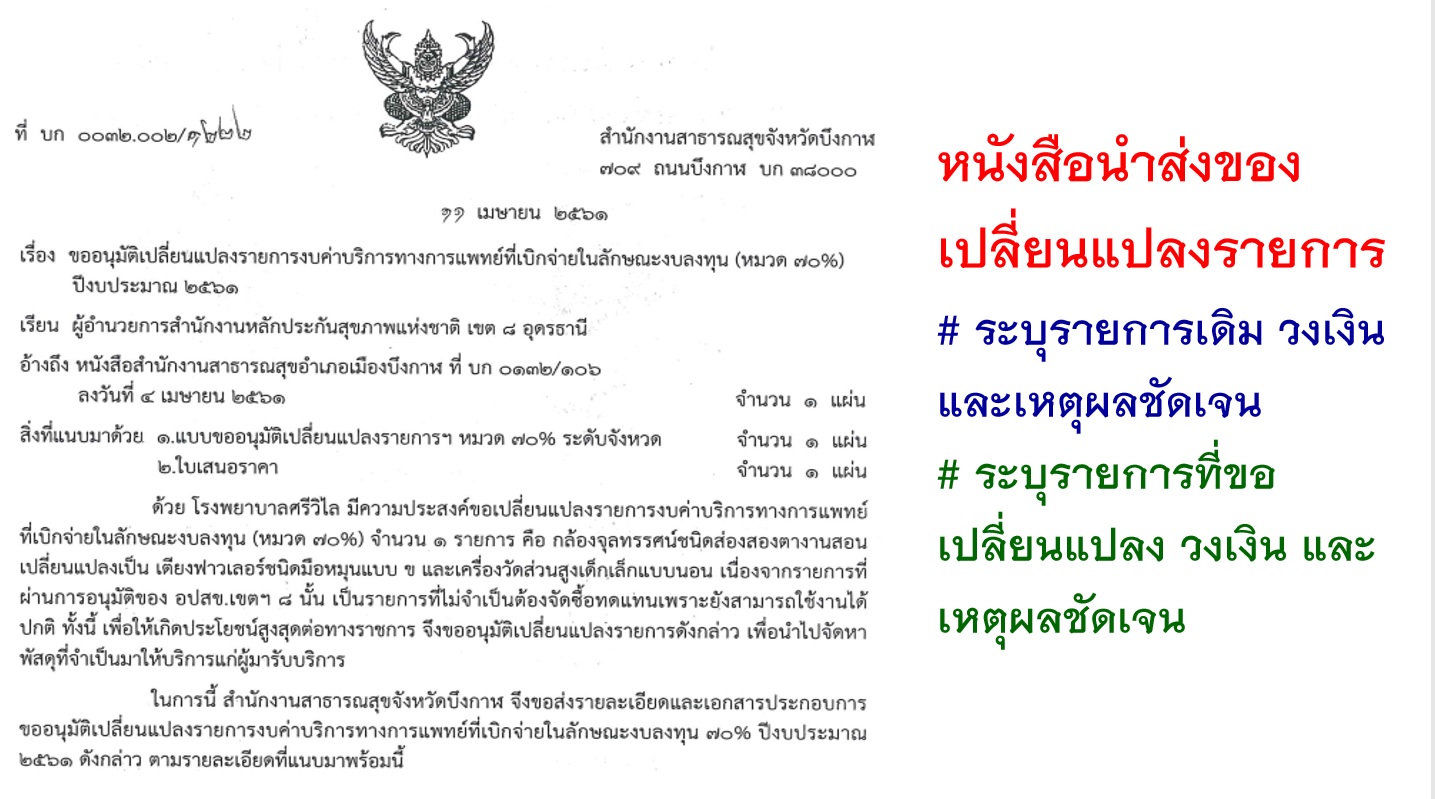 14.ความก้าวหน้าการดำเนินงานงบค่าเสื่อม
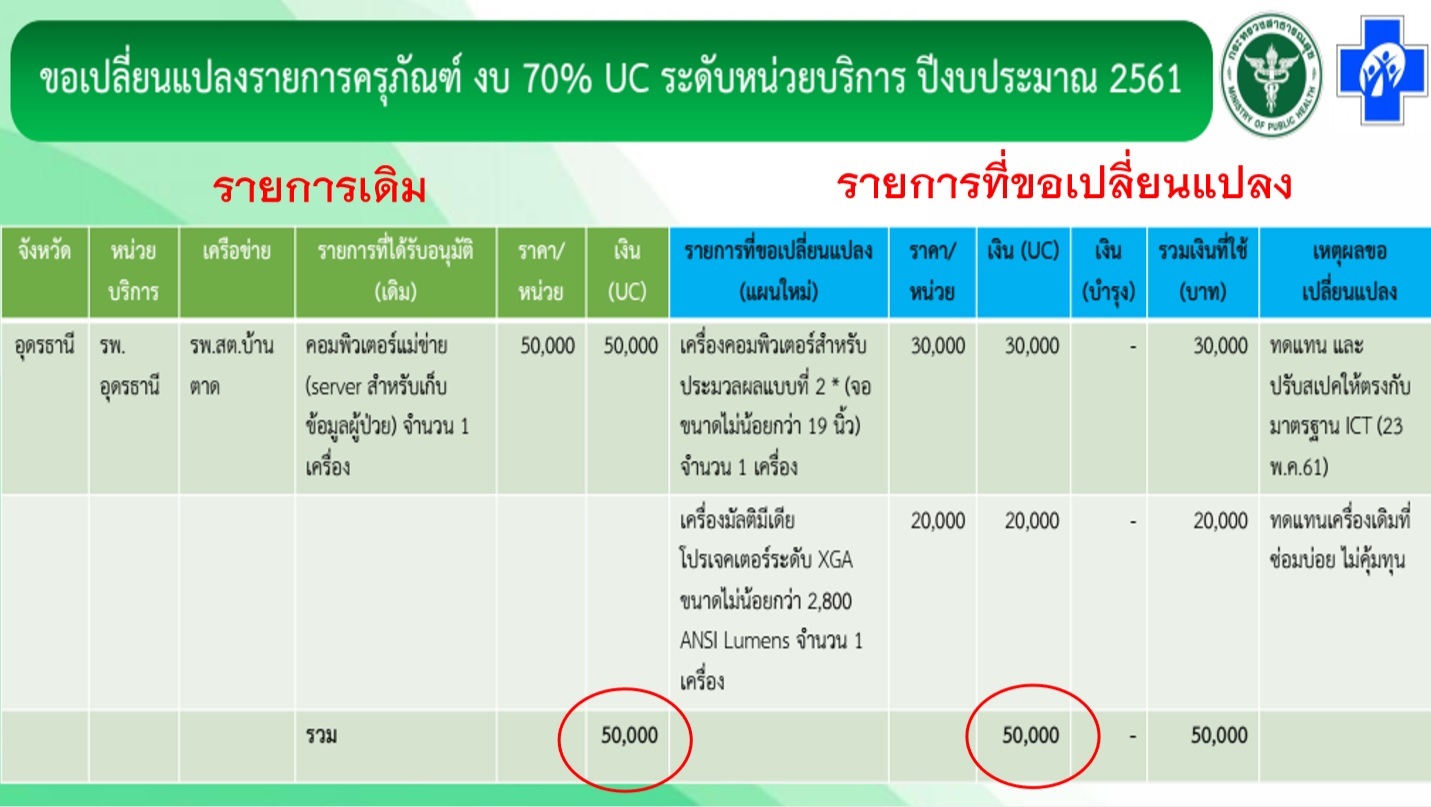 14.ความก้าวหน้าการดำเนินงานงบค่าเสื่อม
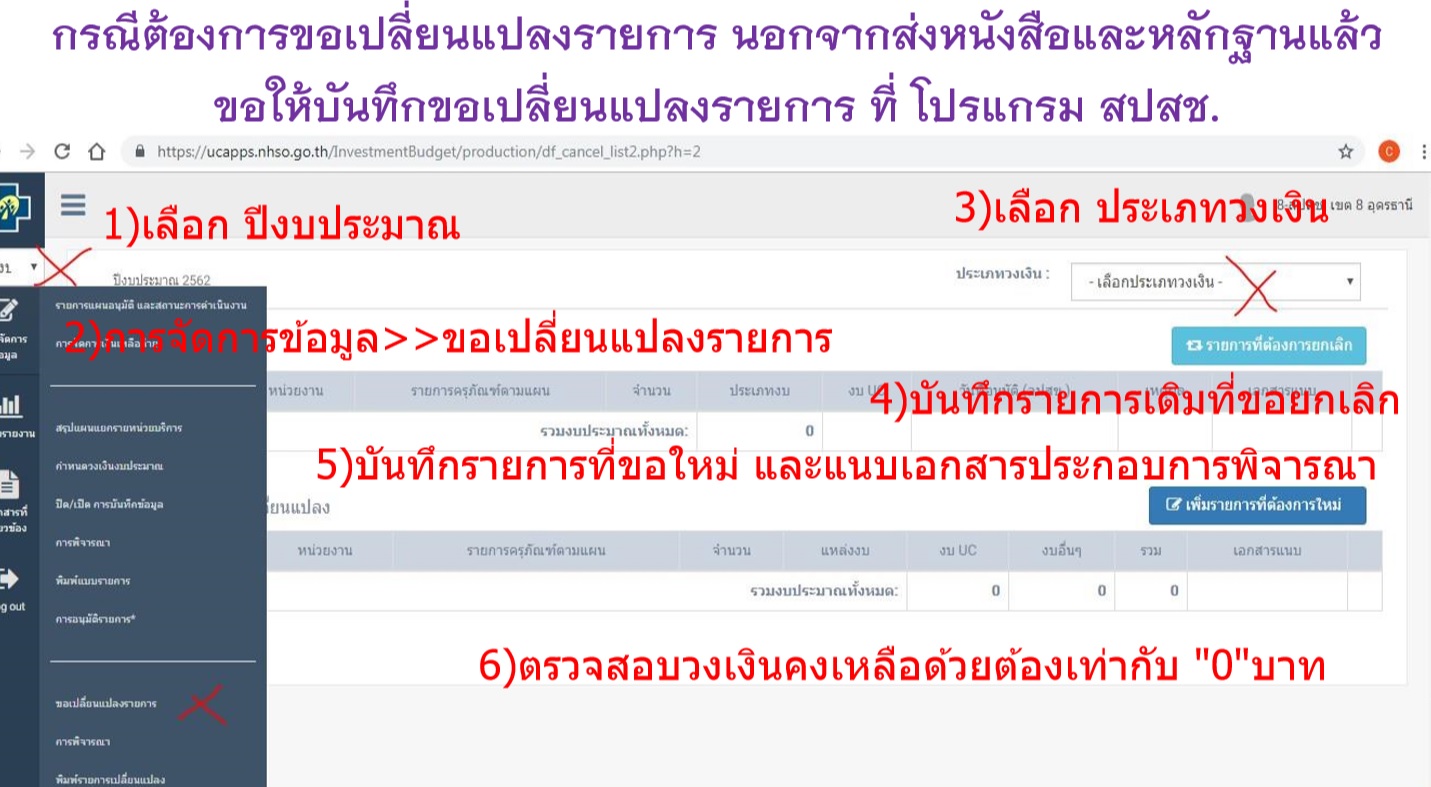 15.การจัดทำแผนงบลงทุน ปี พ.ศ. 2564 – 2568
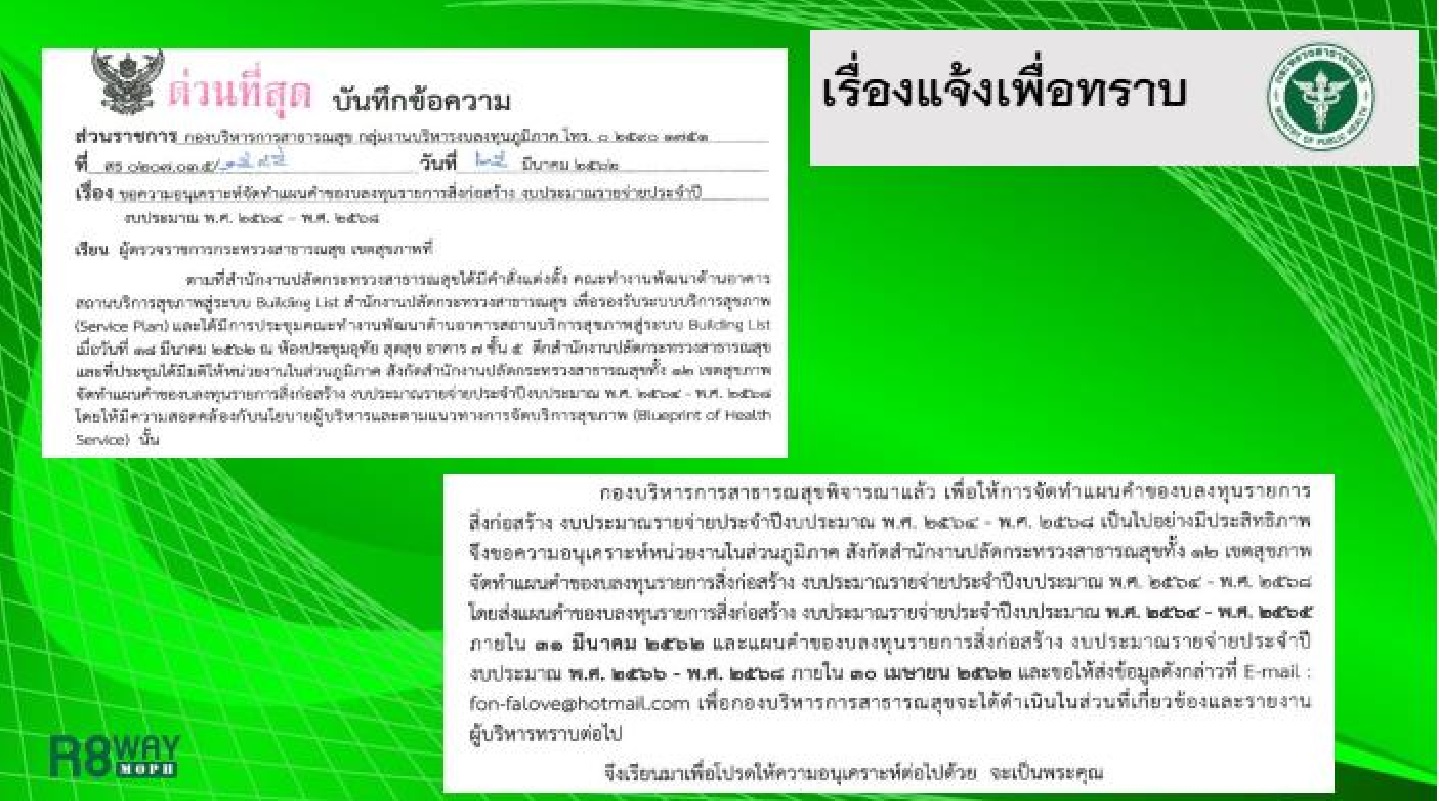 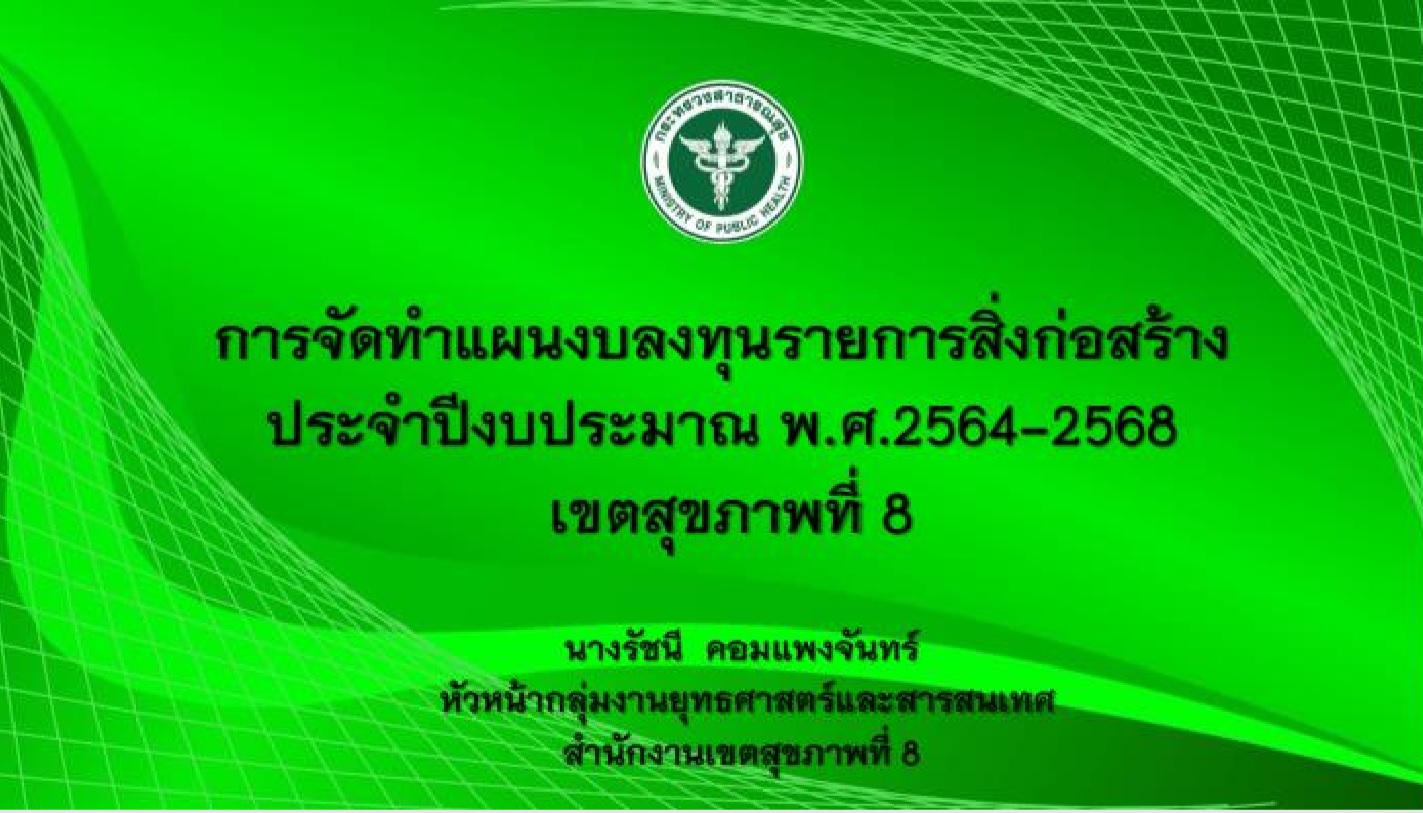 15.การจัดทำแผนงบลงทุน ปี พ.ศ. 2564 – 2568
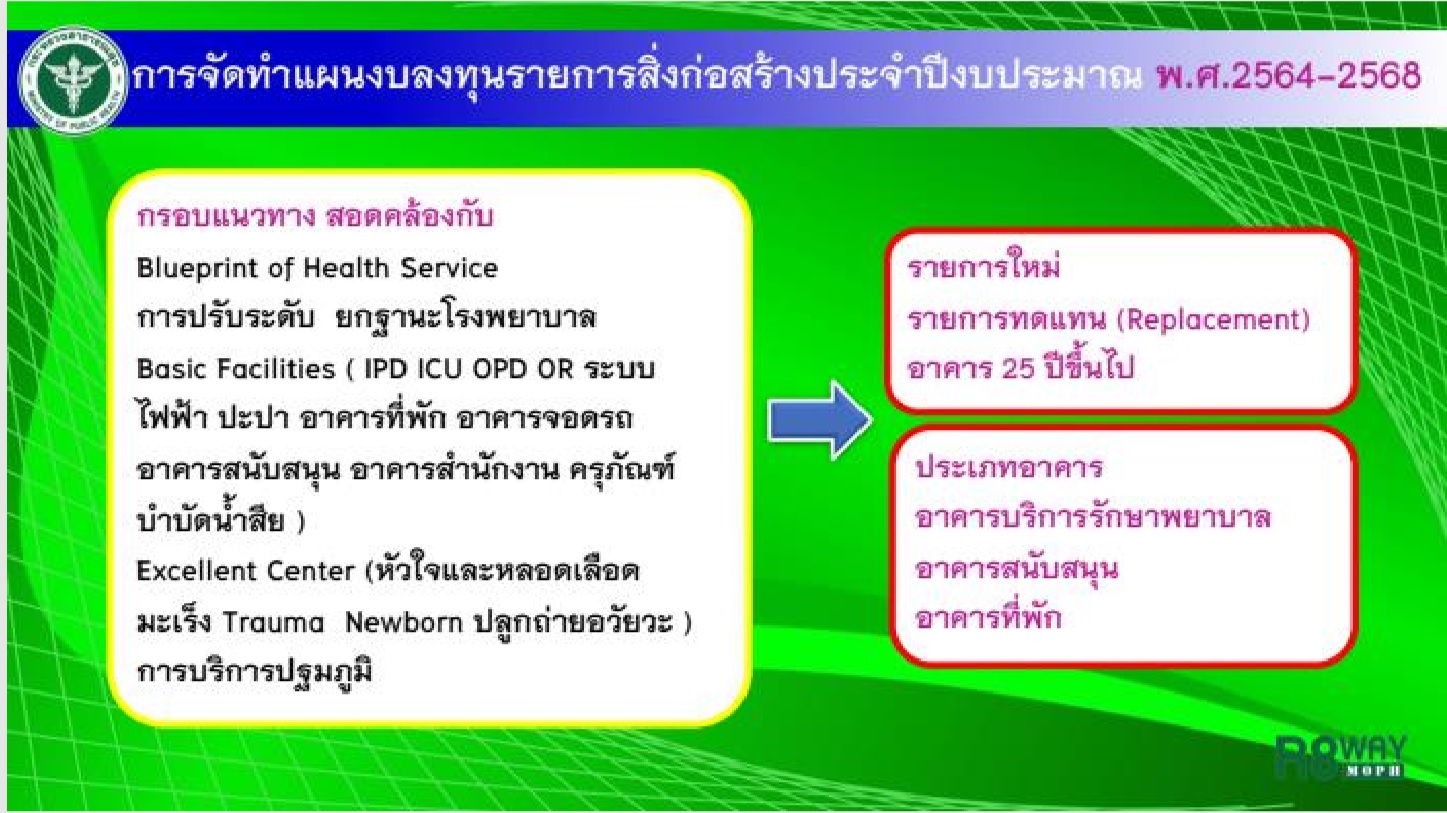 15.การจัดทำแผนงบลงทุน ปี พ.ศ. 2564 – 2568
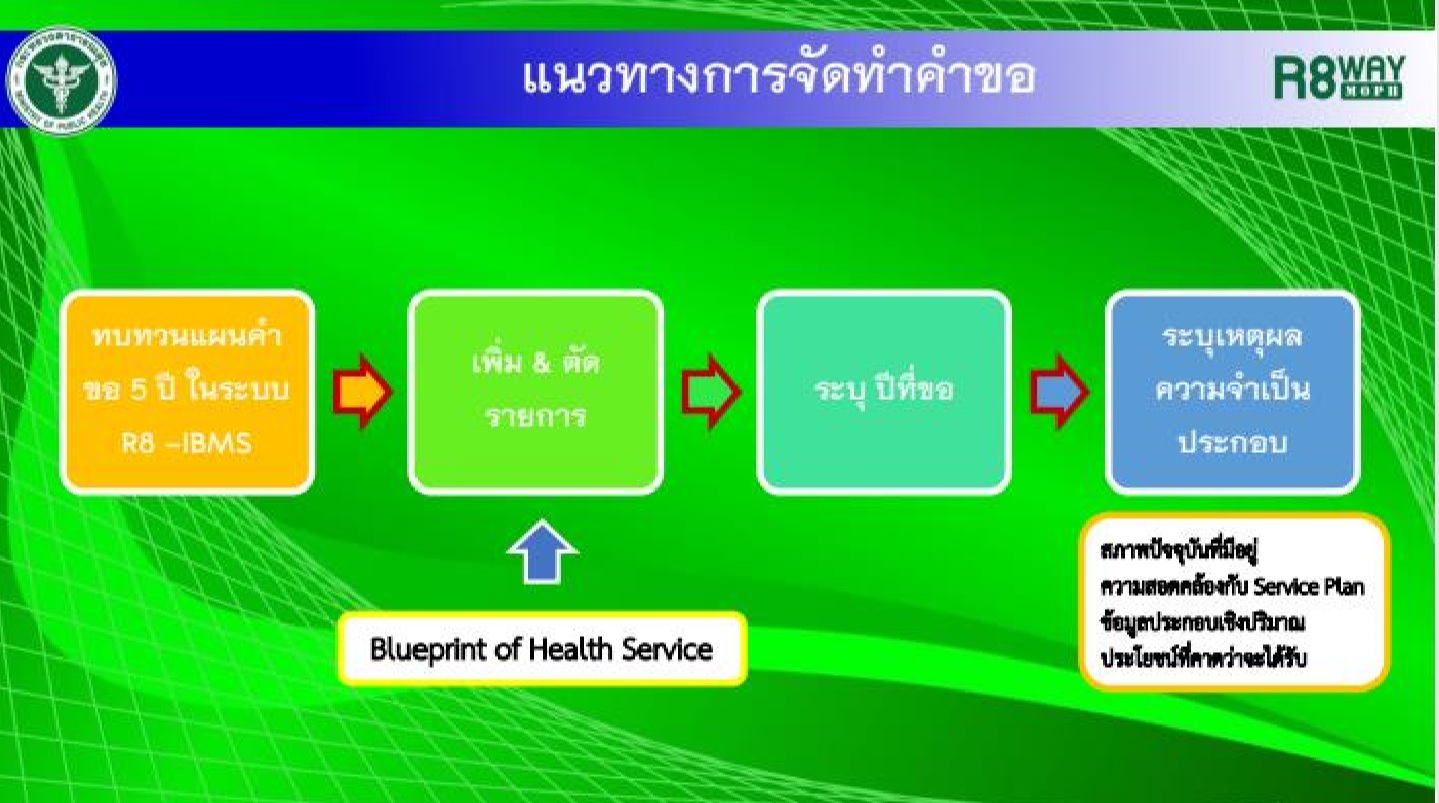 15.การจัดทำแผนงบลงทุน ปี พ.ศ. 2564 – 2568
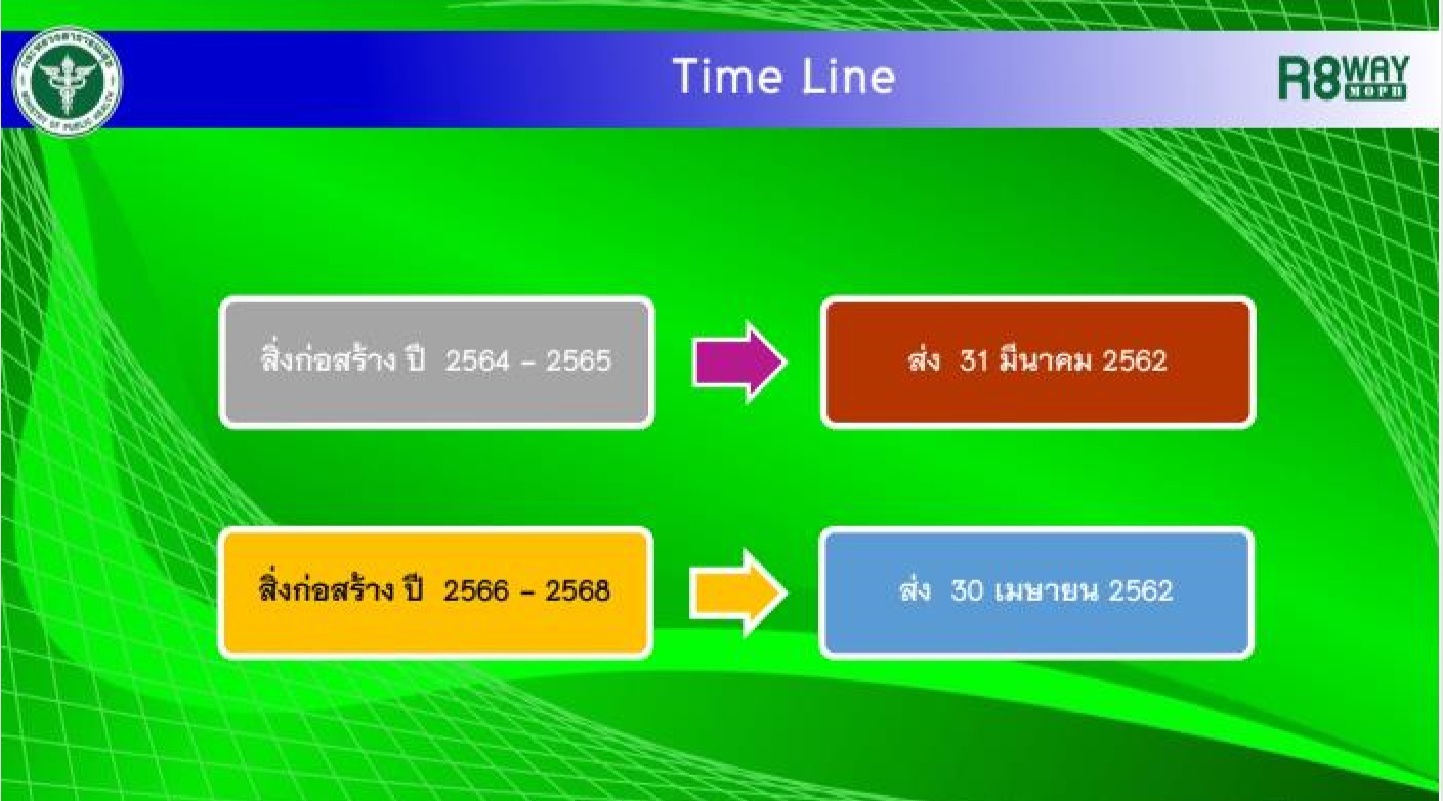 16. การประเมินคุณธรรมและความโปร่งใสหน่วยงานภาครัฐ(ITA)
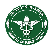 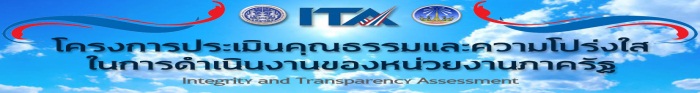 EB 1 รายงานการจัดซื้อ จัดจ้าง เผยแพร่ผ่านเว็บไซด์
EB 2 กำหนดกลไกการจัดซื้อ จัดจ้าง เผยแพร่ผ่านเว็บไซด์
EB 3 เผยแพร่การจัดซื้อ จัดจ้าง เผยแพร่ผ่านเว็บไซด์
EB 4 เผยแพร่ขั้นตอนการจัดซื้อ จัดจ้าง เผยแพร่ผ่านเว็บไซด์
EB 5 เปิดโอกาสให้ผู้มีส่วนได้ส่วนเสีย(พชต.)มามีส่วนร่วมการทำงาน เผยแพร่ผ่านเว็บไซด์
EB 6 ผู้มีส่วนได้ส่วนเสีย(พชต.)มามีส่วนร่วมการทำแผนงาน/โครงการ เผยแพร่ผ่านเว็บไซด์
EB 7 รายงานผลการดำเนินงานตามโครงการที่มีผู้มีส่วนได้ส่วนเสียรวมงาน เผยแพร่ผ่านเว็บไซด์
EB 8 กำหนดกลไก การเผยแพร่ข้อมูลผ่านเว็บไซด์
EB 9 เผยแพร่ข้อมูลข่าวสาร เผยแพร่ผ่านเว็บไซด์
   1.ผู้บริหาร
  2.โครงสร้างหน่วยงาน
  3.นโยบายผู้บริหาร 
  4.วิสัยทัศน์ พันธกิจ
  5.นโยบายและยุทธศาสตร์หน่วยงาน
  6.แผนปฏิบัติการของหน่วยงาน
  7.การติดตามประเมินผลตามแผนปฏิบัติการ
17.การดำเนินงานตามพรบ.ควบคุมแอลกอฮอล์
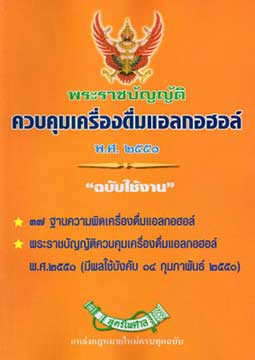 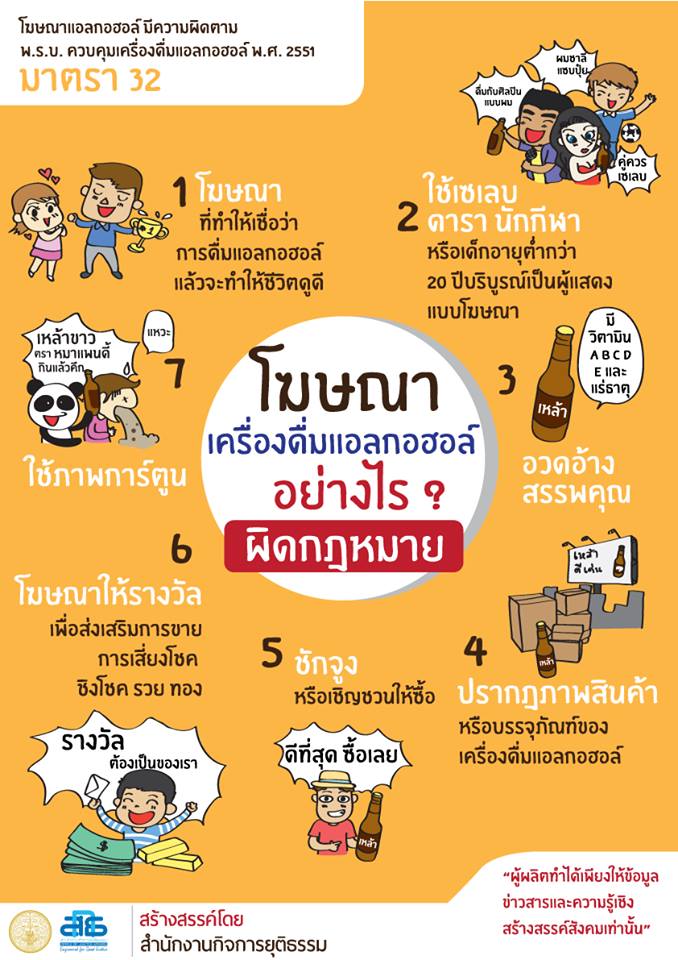 ประชุม VDO Conference 5 เม.ย.62 เวลา 13.30 น.รพ.แม่ข่าย
1.5 เรื่องจากชมรมสาธารณสุขแห่งประเทศไทย สาขาจังหวัดบึงกาฬ
ปัญหาการรับบริจาคโลหิต
1.6 เรื่องจากชมรมผู้อำนวยการโรงพยาบาลชุมชน
1.การตั้งทีมเชียร์ การมาบรรจุรับราชการของแพทย์และทันตแพทย์ที่จบใหม่ที่เมืองทองธานีวันที่ 16-31 พฤษภาคม 2562 โดยสสจ.จัดตั้ง 2 ทีม ทีม 1 เชียร์แพทย์ นำโดยรองภมรฯ ทีม 2 เชียร์ทันตแพทย์ นำทีมโดยทพ.อดิศักดิ์
2.รพ.เซกา เปิดบริการ CT Scan โดยบริษัทเอกชน จะออกชี้แจงแก่รพช.ลูกข่ายในโซนใต้ เริ่มทดสอบระบบ 1-15 เมษายน เริ่มเปิดบริการ 16 เมษายน ตลอดเวลา(24 ชม.)
1.7 เรื่องจากเรื่องจากที่ประชุม หัวหน้าส่วนราชการและกำนันผู้ใหญ่บ้าน
1.....................................................................................................................................................................................................................................................
2..........................................................................................................................
............................................................................................................................
3......................................................................................................................................................................................................................................................
4..........................................................................................................................
............................................................................................................................
ระเบียบวาระที่ 2) เรื่องรับรองรายงานการประชุม
3 / 2562 ประจำเดือน มีนาคม
ระเบียบวาระที่ 3) เรื่องสืบเนื่องและติดตาม
3.1 กลุ่มงานบริหารทั่วไป
1.....................................................................................................................................................................................................................................................................................
2..........................................................................................................................................
............................................................................................................................................
3......................................................................................................................................................................................................................................................................................
4..........................................................................................................................................
............................................................................................................................................
ระเบียบวาระที่ 3) เรื่องสืบเนื่องและติดตาม
3.2 กลุ่มงานสนับสนุนวิชาการและบริการ
1.....................................................................................................................................................................................................................................................................................
2..........................................................................................................................................
............................................................................................................................................
3......................................................................................................................................................................................................................................................................................
4..........................................................................................................................................
............................................................................................................................................
ระเบียบวาระที่ 3) เรื่องสืบเนื่องและติดตาม
3.3 กลุ่มงานส่งเสริมสุขภาพและป้องกันโรค
1.....................................................................................................................................................................................................................................................................................
2..........................................................................................................................................
............................................................................................................................................
3......................................................................................................................................................................................................................................................................................
4..........................................................................................................................................
............................................................................................................................................
ระเบียบวาระที่ 3) เรื่องสืบเนื่องและติดตาม
3.4 คณะทำงานพัฒนาระบบข้อมูลสารสนเทศด้านสุขภาพอำเภอ
1.....................................................................................................................................................................................................................................................................................
2..........................................................................................................................................
............................................................................................................................................
3......................................................................................................................................................................................................................................................................................
4..........................................................................................................................................
............................................................................................................................................
ระเบียบวาระที่ 4)เรื่องเสนอเพื่อทราบและถือปฏิบัติ
4.1 กลุ่มงานบริหารทั่วไป
1.การขับเคลื่อนงานของคณะกรรมการพัฒนาคุณภาพชีวิตระดับตำบล(พชต.)
2.รับบริจาคโลหิต วันที่ 19 เมษายน 2562
3.ขอให้ทุกหน่วยบริการ ทำคำขอจ่ายขาดค่าจัดบูธนิทรรศการ มหกรรม NCD 2561 มาเบิกที่สสอ.เซกา
4..........................................................................................................................................
............................................................................................................................................
ระเบียบวาระที่ 4)เรื่องเสนอเพื่อทราบและถือปฏิบัติ
4.2 กลุ่มงานสนับสนุนวิชาการและบริการ
1.การขับเคลื่อนงานป้องกันปัญหายาเสพติดและการรับประเมินจังหวัด To be no.1
2.การจัดงานวันอสม.แห่งชาติ
3.ค่ายปรับเปลี่ยนพฤติกรรม ค่าย 3 ห้วงสิ้นเดือนเมษายน
4.2 กลุ่มงานสนับสนุนวิชาการและบริการ
4.อสม.เข้าร่วมกองทุนออมแห่งชาติ อายุผู้สมัคร 15 – 60 ปี เดือนละอย่างน้อย 50 บาทรัฐจะช่วยอีก ครึ่ง แต่ไม่เกินเดือนละ 1,050 บาท  ครบเกษียณ จะจ่ายคืนแบบบำนาญ แบบบำเหน็จกรณีบาดเจ็บ (ซึ่งจังหวัดบึงกาฬถูกจัดลำดับการออมได้ลำดับ 61)
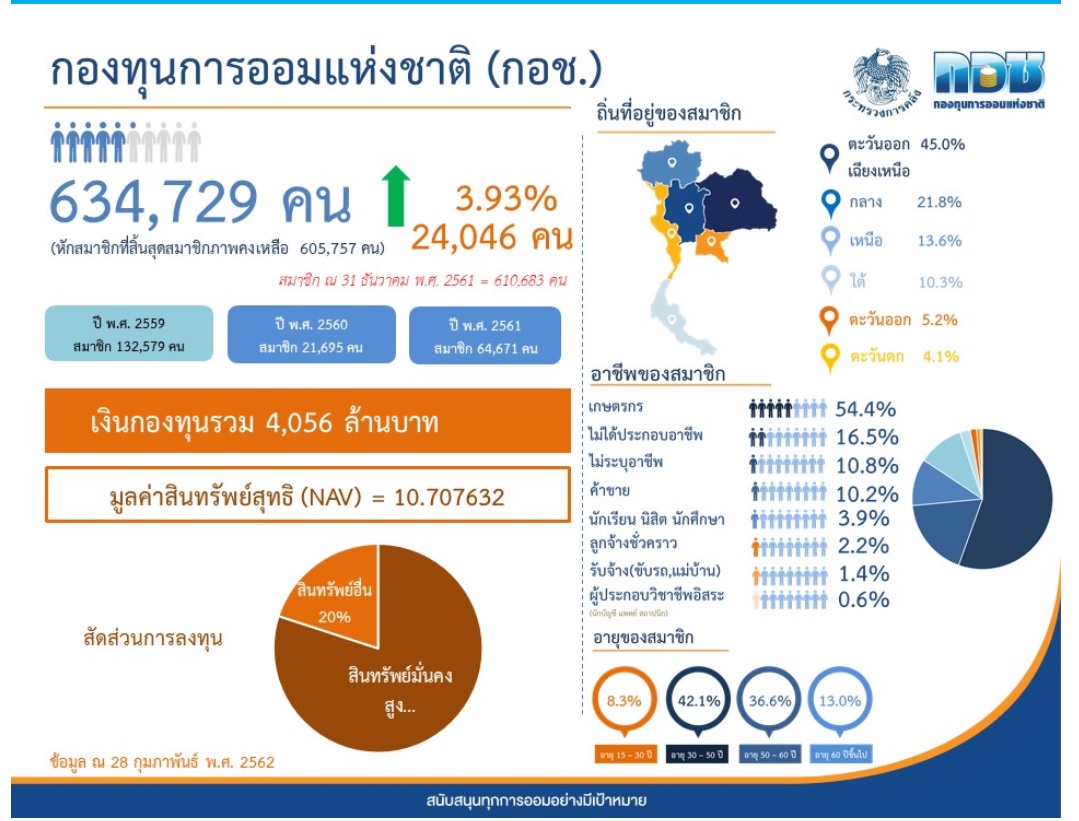 4.3 กลุ่มงานส่งเสริมสุขภาพและป้องกันโรค
1.การขับเคลื่อนงานตามแผนปฏิบัติการและการประเมินผล
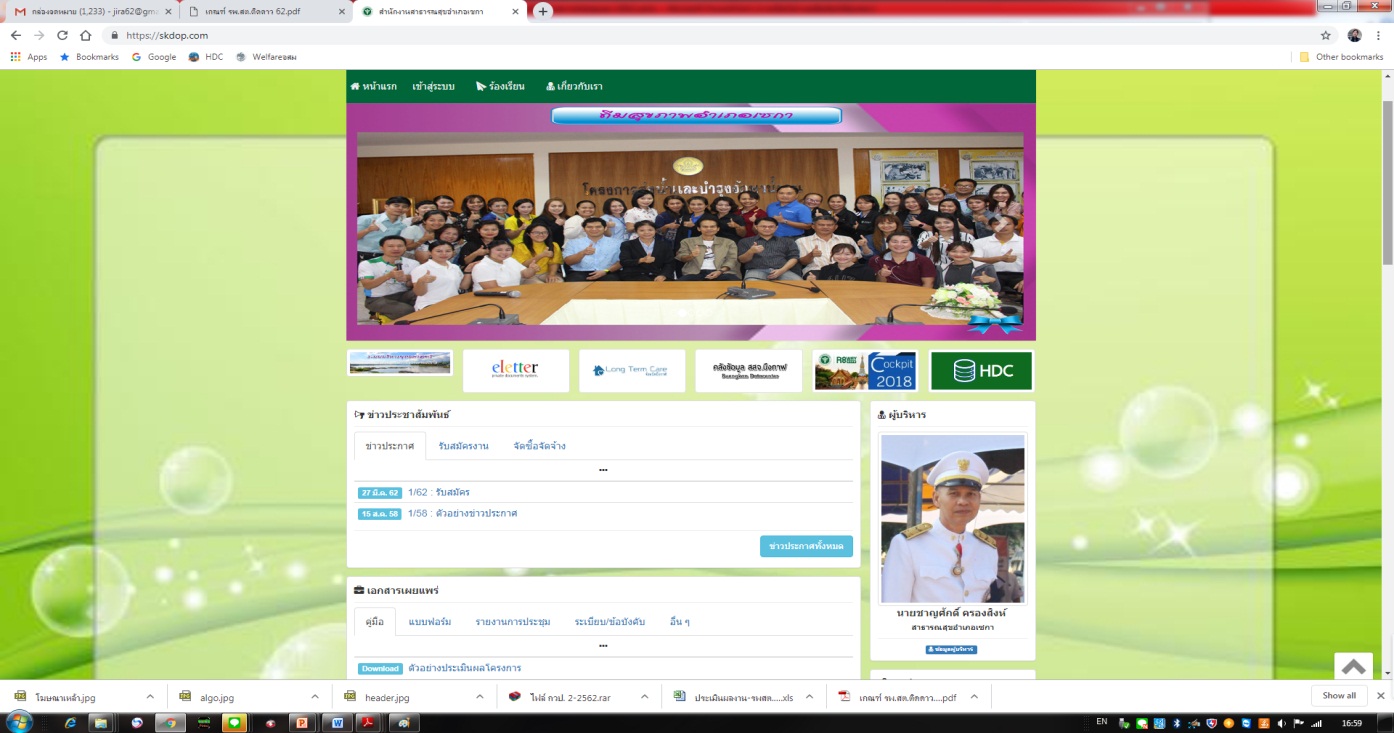 ตัวอย่างการประเมินผลโครงการ
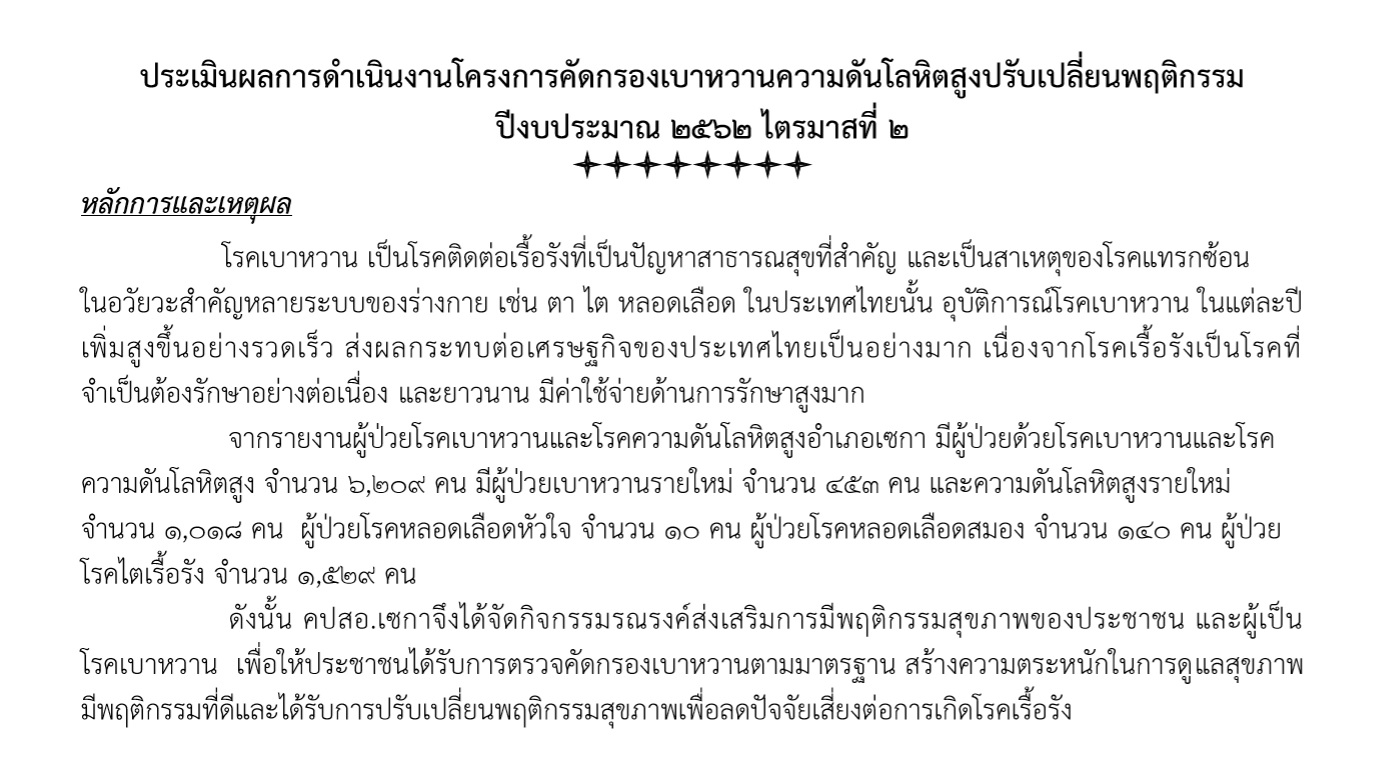 ตัวอย่างการประเมินผลโครงการ
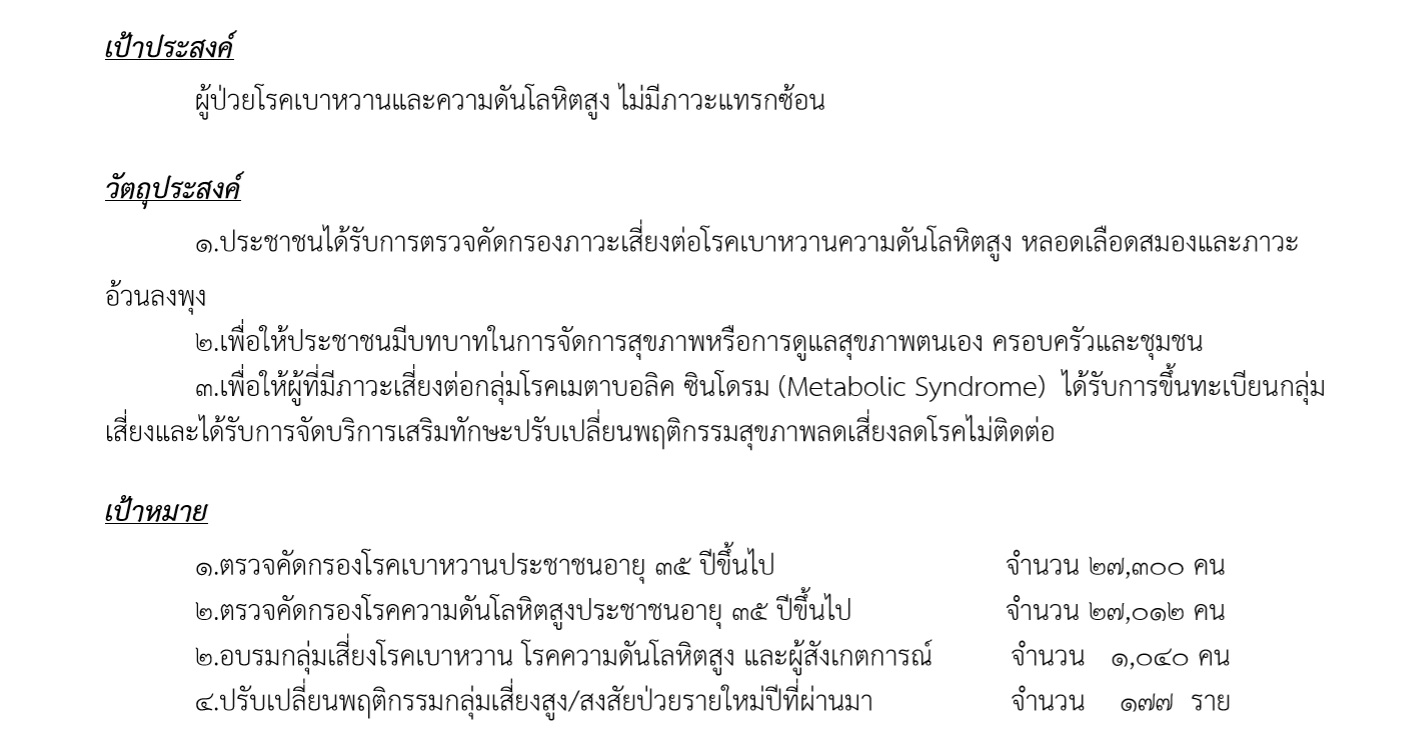 ตัวอย่างการประเมินผลโครงการ
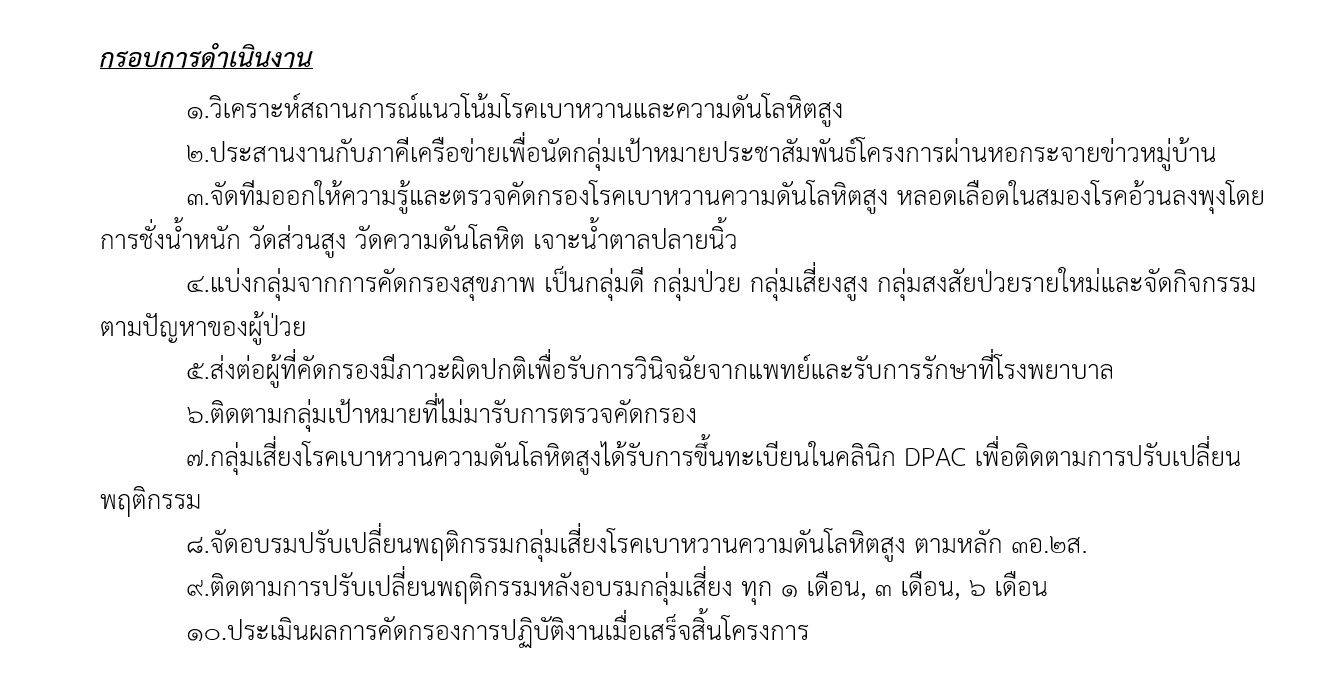 ตัวอย่างการประเมินผลโครงการ
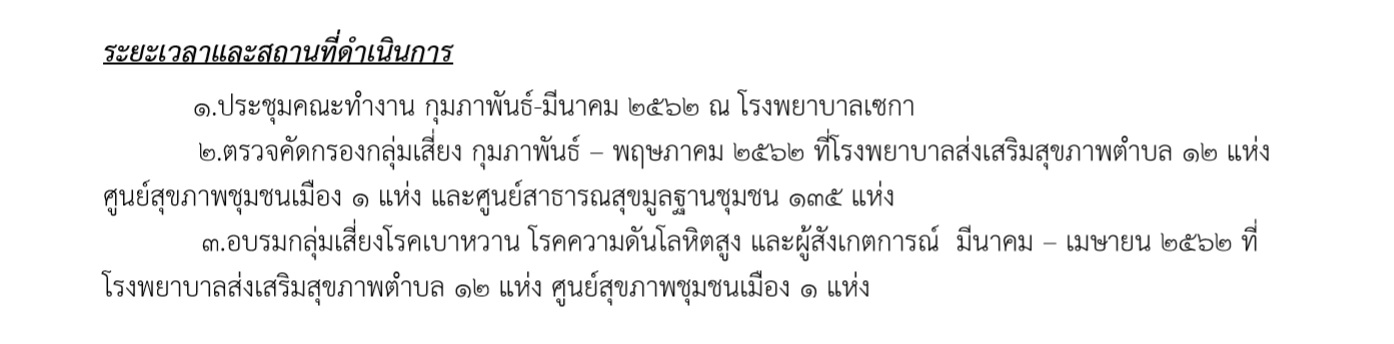 ตัวอย่างการประเมินผลโครงการ
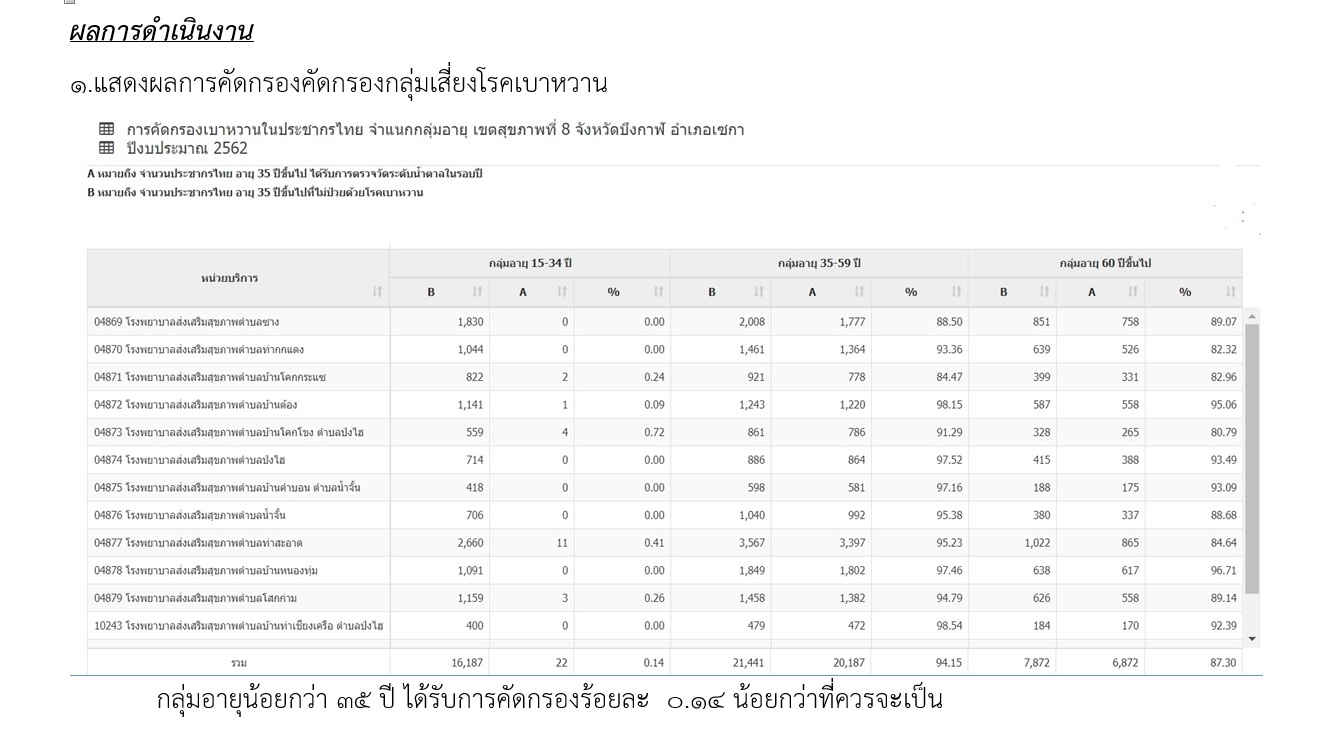 ตัวอย่างการประเมินผลโครงการ
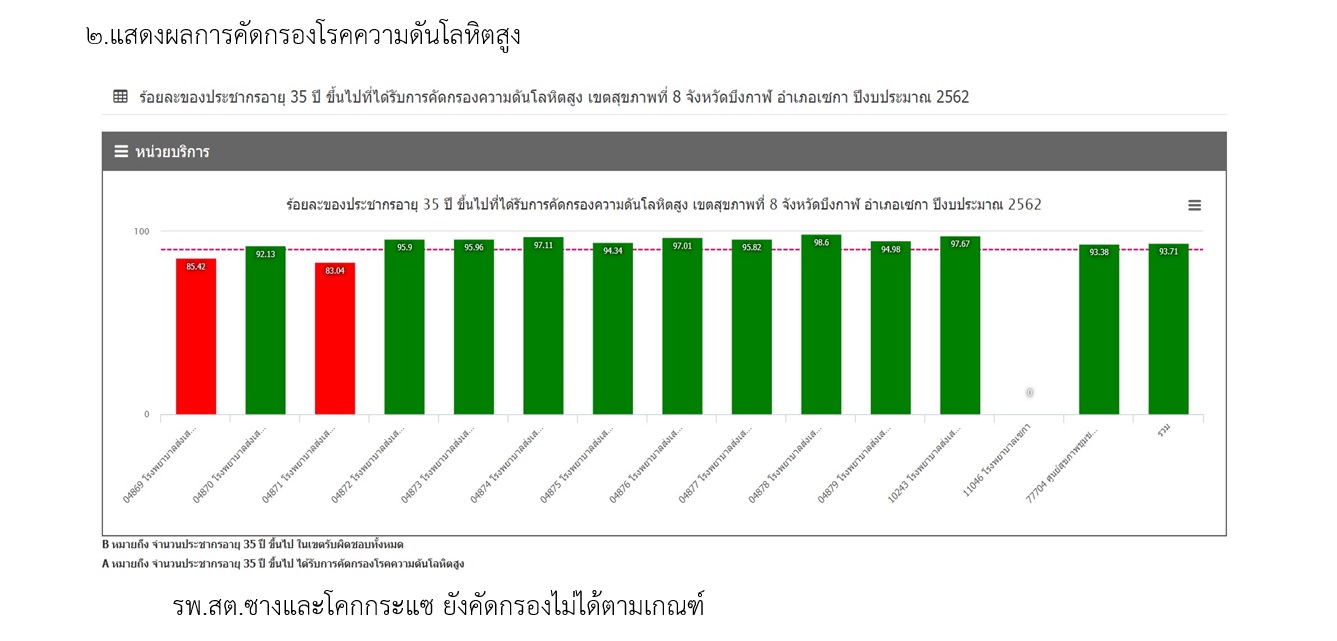 ตัวอย่างการประเมินผลโครงการ
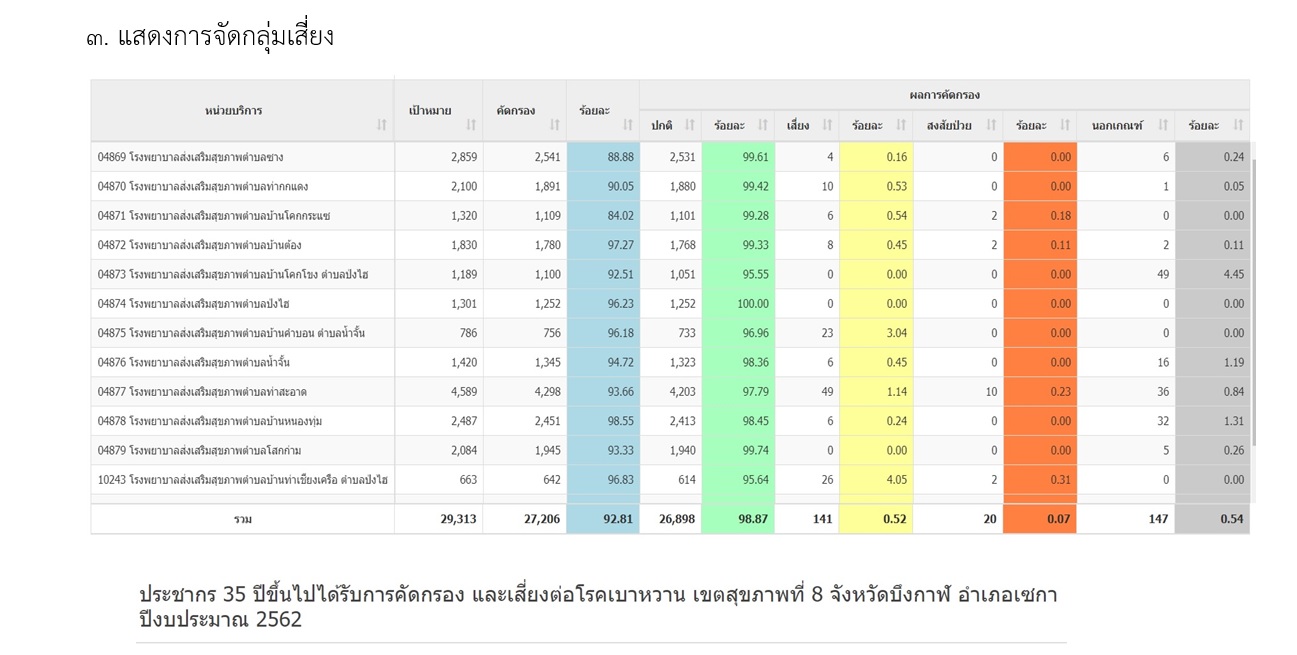 ตัวอย่างการประเมินผลโครงการ
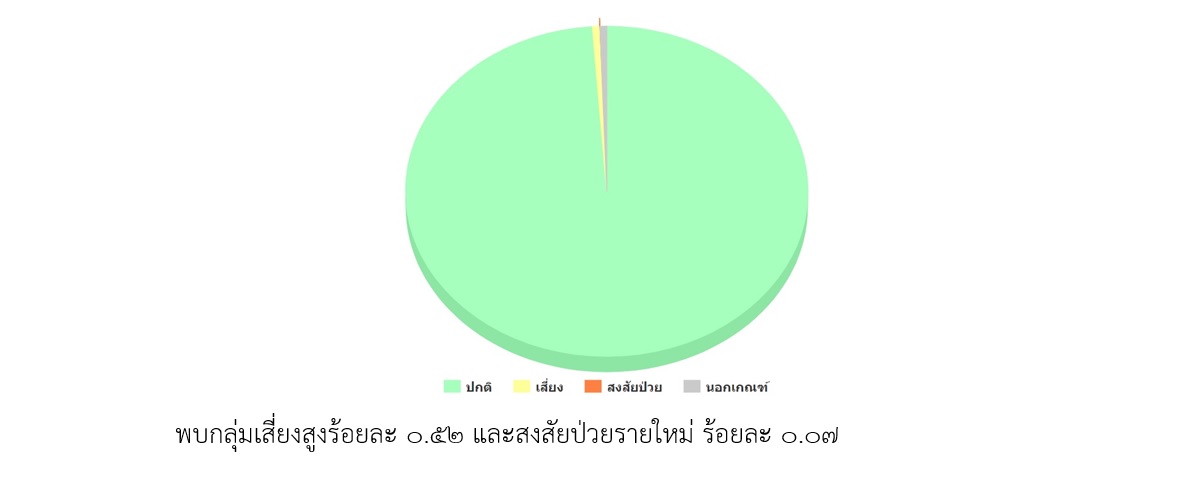 ตัวอย่างการประเมินผลโครงการ
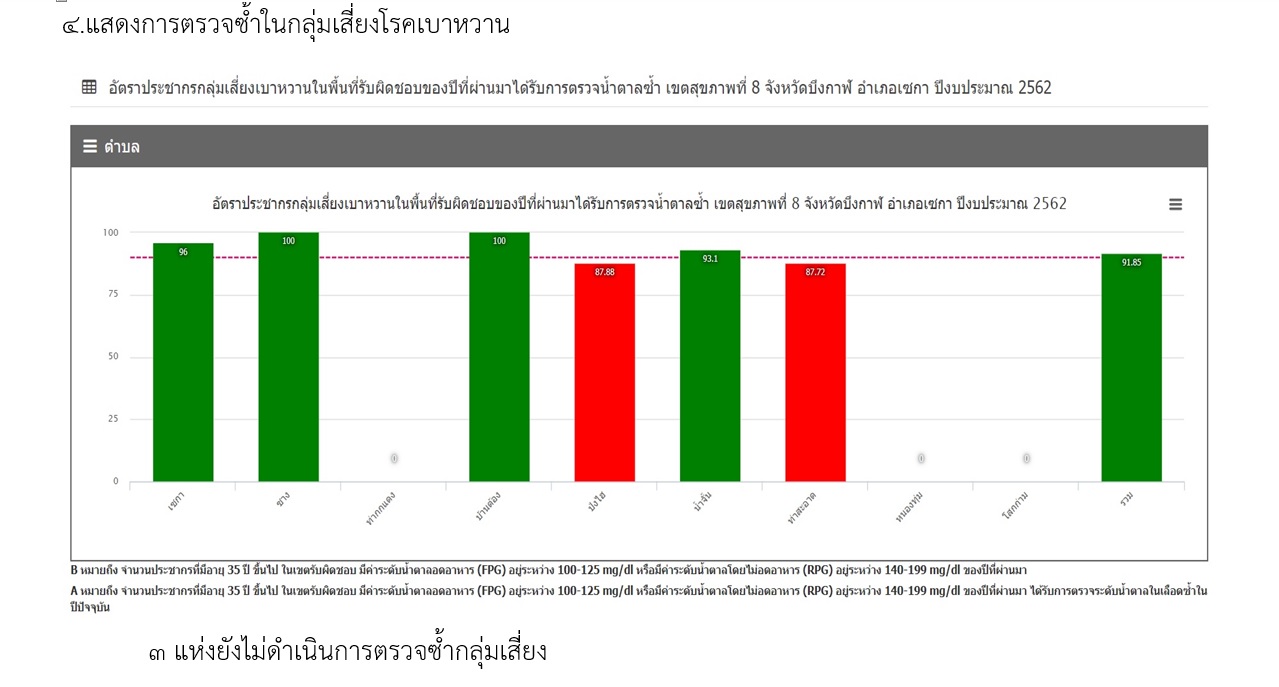 ตัวอย่างการประเมินผลโครงการ
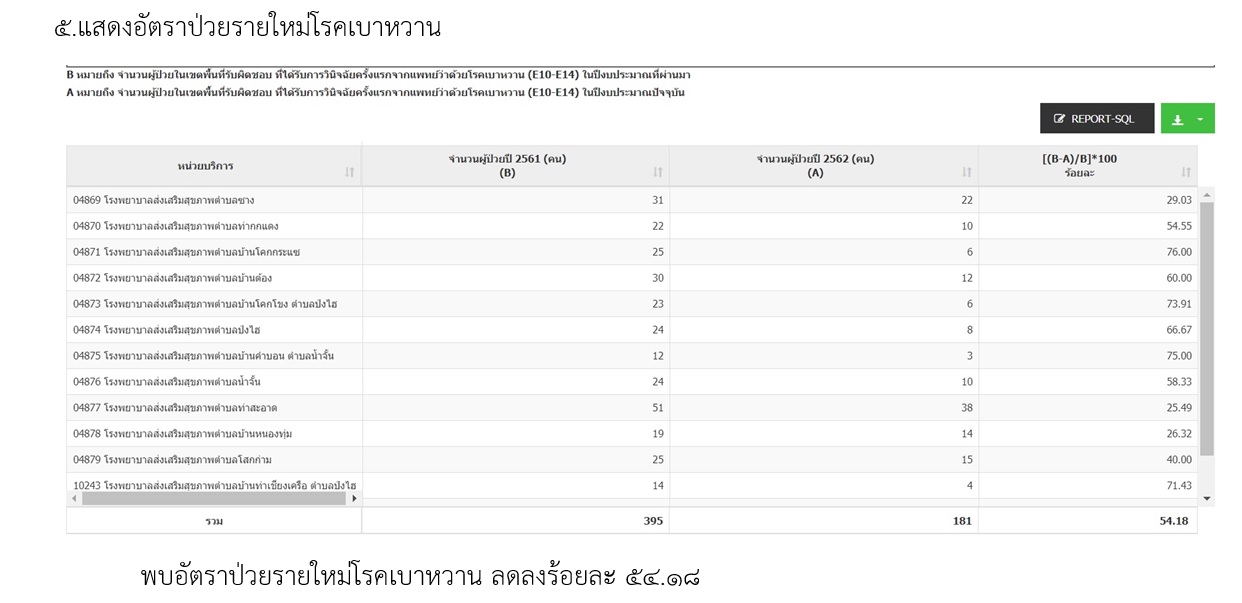 ตัวอย่างการประเมินผลโครงการ
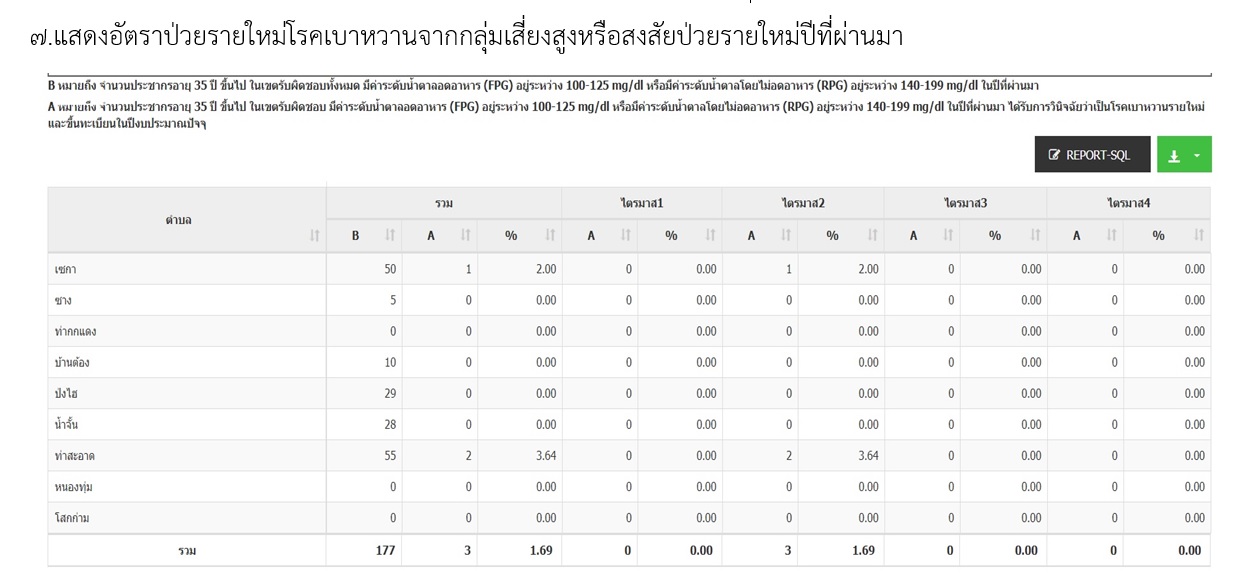 ตัวอย่างการประเมินผลโครงการ
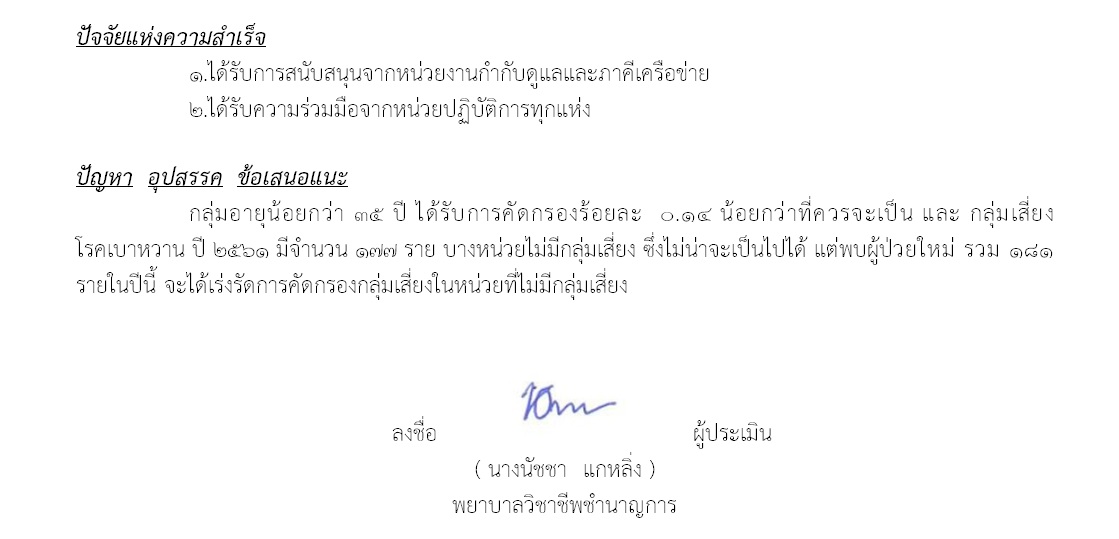 ระเบียบวาระที่ 3) เรื่องสืบเนื่องและติดตาม
2.การดำเนินงานโครงการคัดกรองเบาหวานความดันโลหิตสูงปรับเปลี่ยนพฤติกรรม ปีงบประมาณ 2562 อำเภอเซกา จังหวัดบึงกาฬ ( 17 เม.ย.-30 พค.)
กิจกรรมอบรมปรับเปลี่ยนพฤติกรรม 1,040 ราย
กลุ่มเสี่ยงสูง/สงสัยป่วย DM/HT 
ปี 2561 จำนวน 177 ราย
ผู้สังเกตการณ์(ภาคีเครือข่าย ผู้ดูแลฯ) 
ปี 2562 จำนวน 716 ราย
กลุ่มเสี่ยงสูง/สงสัยป่วย DM/HT 
ปี 2562 จำนวน 147 ราย
กลยุทธ์(รูปแบบ)
เครื่องมือแก้ปัญหาที่ทรงพลังที่สุด
UCCARE
ธรรมนูญสุขภาพชุมชน
(สัญญาใจ/กติกา ชุมชน)
U=พชต./กองทุนสุขภาพตำบลฯ/
C=กลุ่มเป้าหมายชัดเจน
ทุกครัวเรือน วางกติกาและสัญญาใจ
C=ดำเนินการโดยชุมชน
UCCARE
A=ชื่นใจทั้งผู้รับ ผู้ให้
R=แชร์คน เงิน ของ
แนวทางการดูแลตนเอง(Self Care) เขตสุขภาพที่ 8
E= แก้ตามบริบท
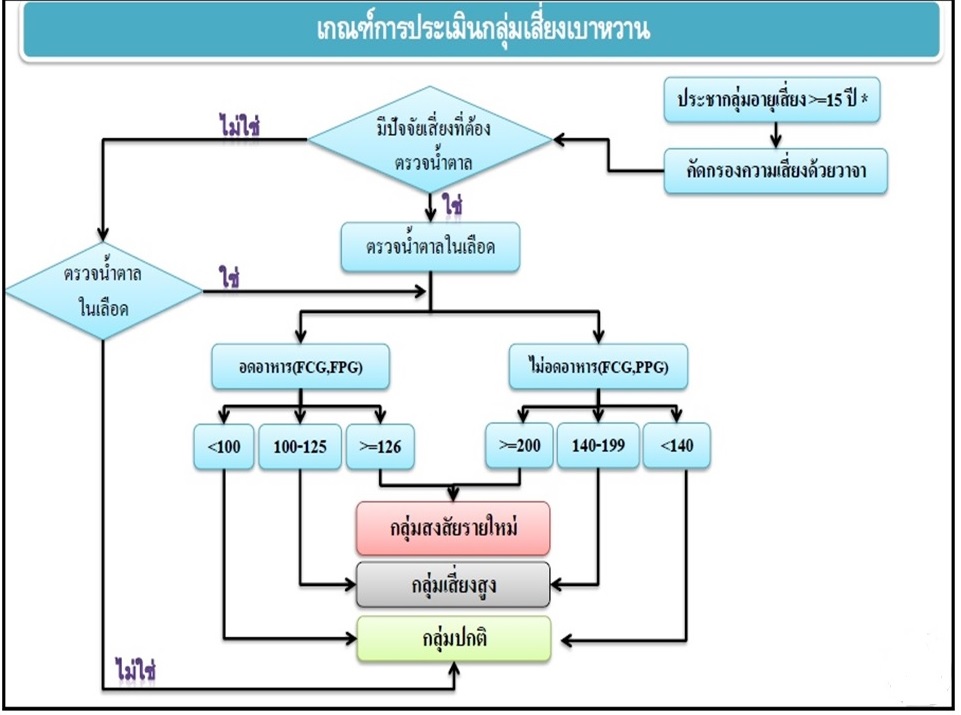 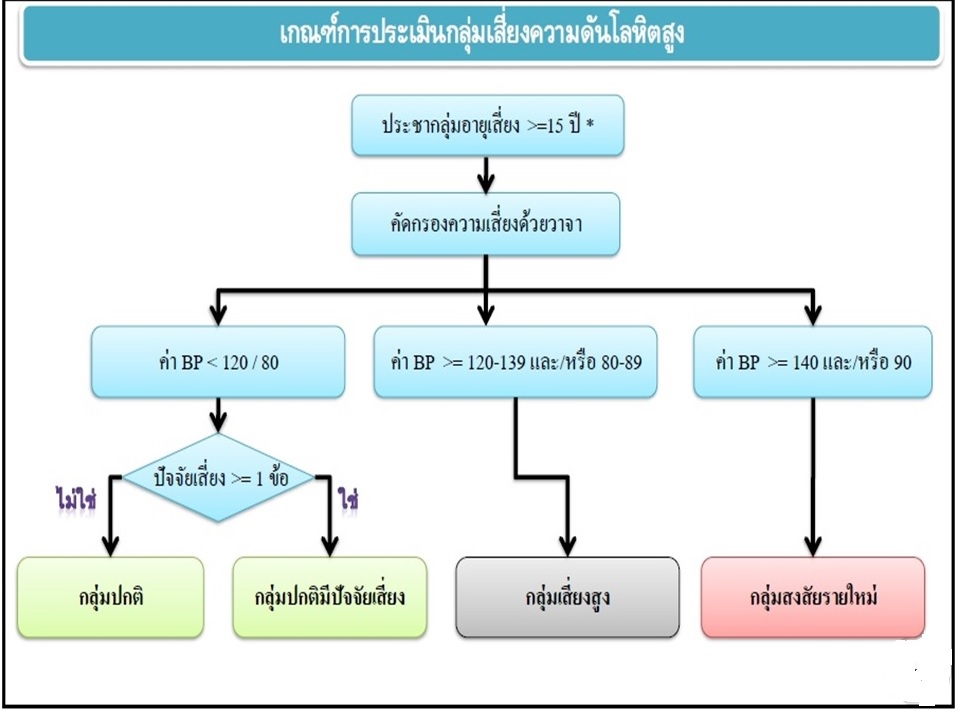 3.ผลการนิเทศ ติดตาม การรักษาสภาพตามมาตรฐานติดตาว ของทีมพี่เลี้ยงรพ.สต.ติดดาว รอบที่ 1 ปี 2562
รพ.สต.ป่งไฮ
3.ผลการนิเทศ ติดตาม การรักษาสภาพตามมาตรฐานติดตาว ของทีมพี่เลี้ยงรพ.สต.ติดดาว รอบที่ 1 ปี 2562
รพ.สต.ป่งไฮ
3.ผลการนิเทศ ติดตาม การรักษาสภาพตามมาตรฐานติดตาว ของทีมพี่เลี้ยงรพ.สต.ติดดาว รอบที่ 1 ปี 2562
รพ.สต.บ้านโคกโขง
3.ผลการนิเทศ ติดตาม การรักษาสภาพตามมาตรฐานติดตาว ของทีมพี่เลี้ยงรพ.สต.ติดดาว รอบที่ 1 ปี 2562
รพ.สต.บ้านโคกโขง
3.ผลการนิเทศ ติดตาม การรักษาสภาพตามมาตรฐานติดตาว ของทีมพี่เลี้ยงรพ.สต.ติดดาว รอบที่ 1 ปี 2562
รพ.สต.บ้านโคกโขง
3.ผลการนิเทศ ติดตาม การรักษาสภาพตามมาตรฐานติดตาว ของทีมพี่เลี้ยงรพ.สต.ติดดาว รอบที่ 1 ปี 2562
รพ.สต.บ้านท่าเชียงเครือ
3.ผลการนิเทศ ติดตาม การรักษาสภาพตามมาตรฐานติดตาว ของทีมพี่เลี้ยงรพ.สต.ติดดาว รอบที่ 1 ปี 2562
รพ.สต.บ้านท่าเชียงเครือ
.ผลการนิเทศ ติดตาม การรักษาสภาพตามมาตรฐานติดตาว ของทีมพี่เลี้ยงรพ.สต.ติดดาว รอบที่ 1 ปี 2562
รพ.สต.บ้านท่าเชียงเครือ
4.4 คณะทำงานพัฒนาระบบข้อมูลและเทคโนโลยีสารสนเทศอำเภอ
2.การควบคุม กำกับ (Monitoring) การส่งชุดรายงานมาตรฐานของกระทรวงสาธารณสุข(43 แฟ้ม) หลังดำเนินงานตามแผนงาน โครงการ
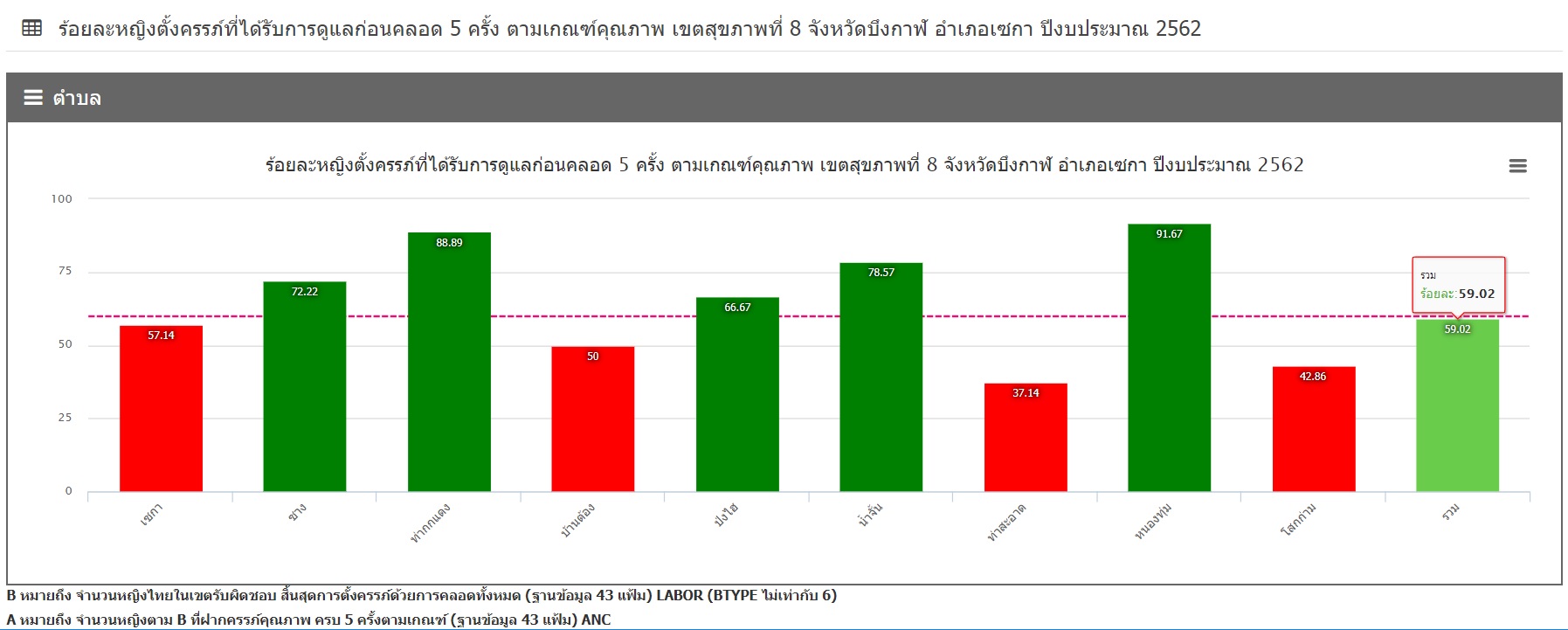 4.4 คณะทำงานพัฒนาระบบข้อมูลและเทคโนโลยีสารสนเทศอำเภอ
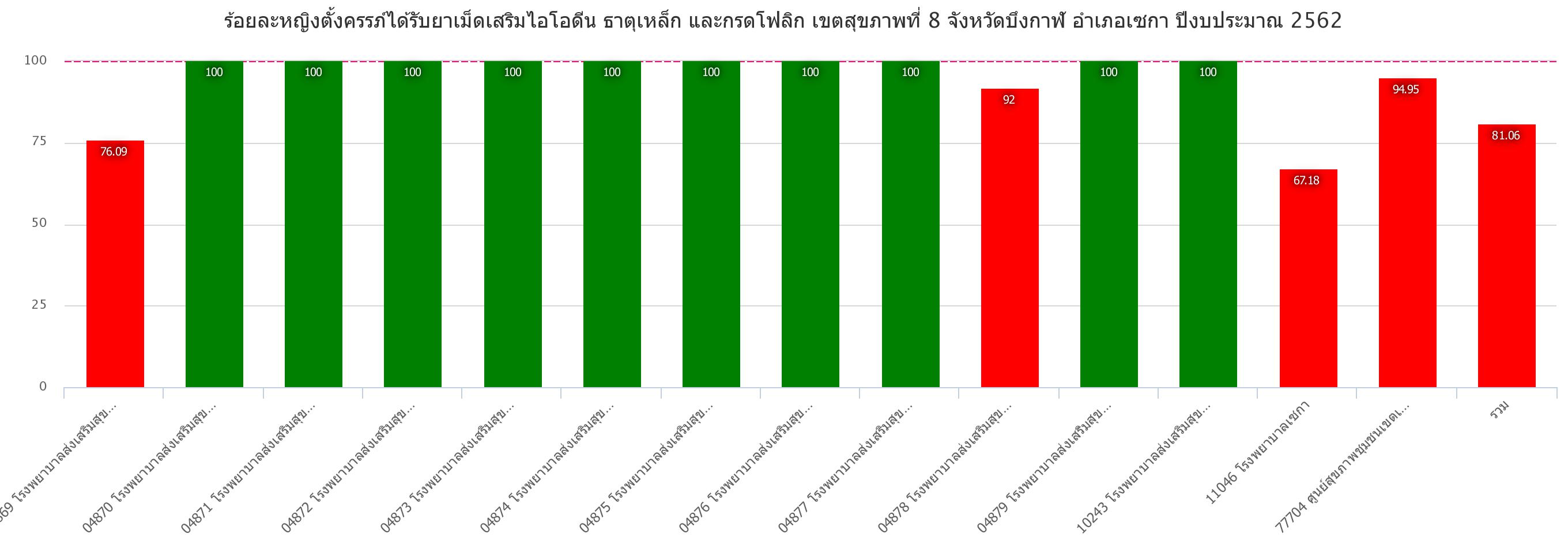 หนองทุ่ม
ซาง
4.4 คณะทำงานพัฒนาระบบข้อมูลและเทคโนโลยีสารสนเทศอำเภอ
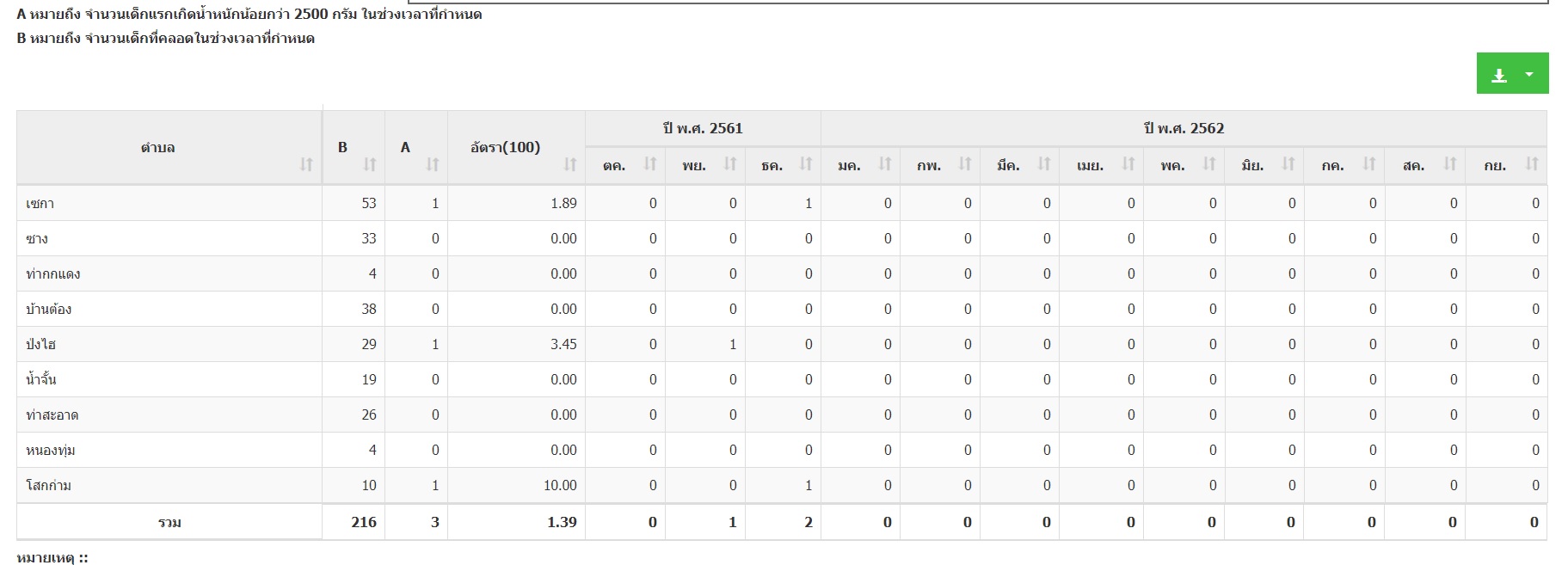 ความชุก ร้อยละ 7 ข้อมูลในมือห้องคลอด ร้อยละ 6.4
4.4 คณะทำงานพัฒนาระบบข้อมูลและเทคโนโลยีสารสนเทศอำเภอ
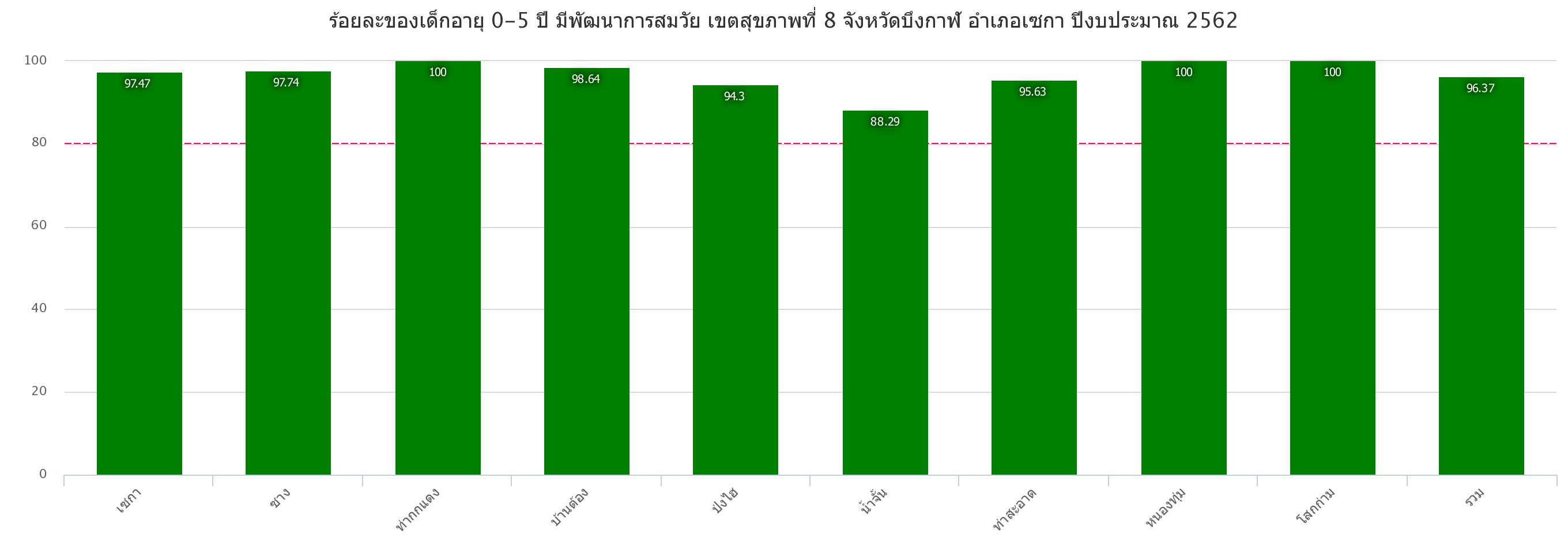 4.4 คณะทำงานพัฒนาระบบข้อมูลและเทคโนโลยีสารสนเทศอำเภอ
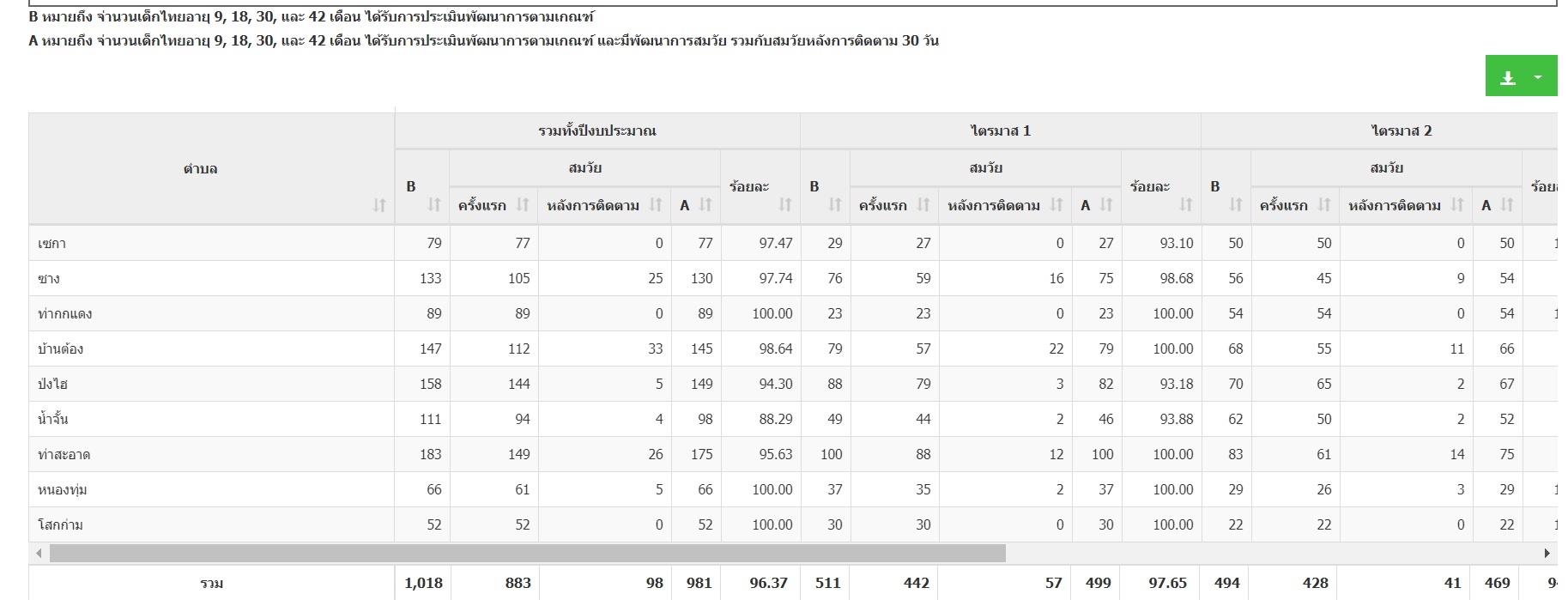 ความชุก ร้อยละ 30
4.4 คณะทำงานพัฒนาระบบข้อมูลและเทคโนโลยีสารสนเทศอำเภอ
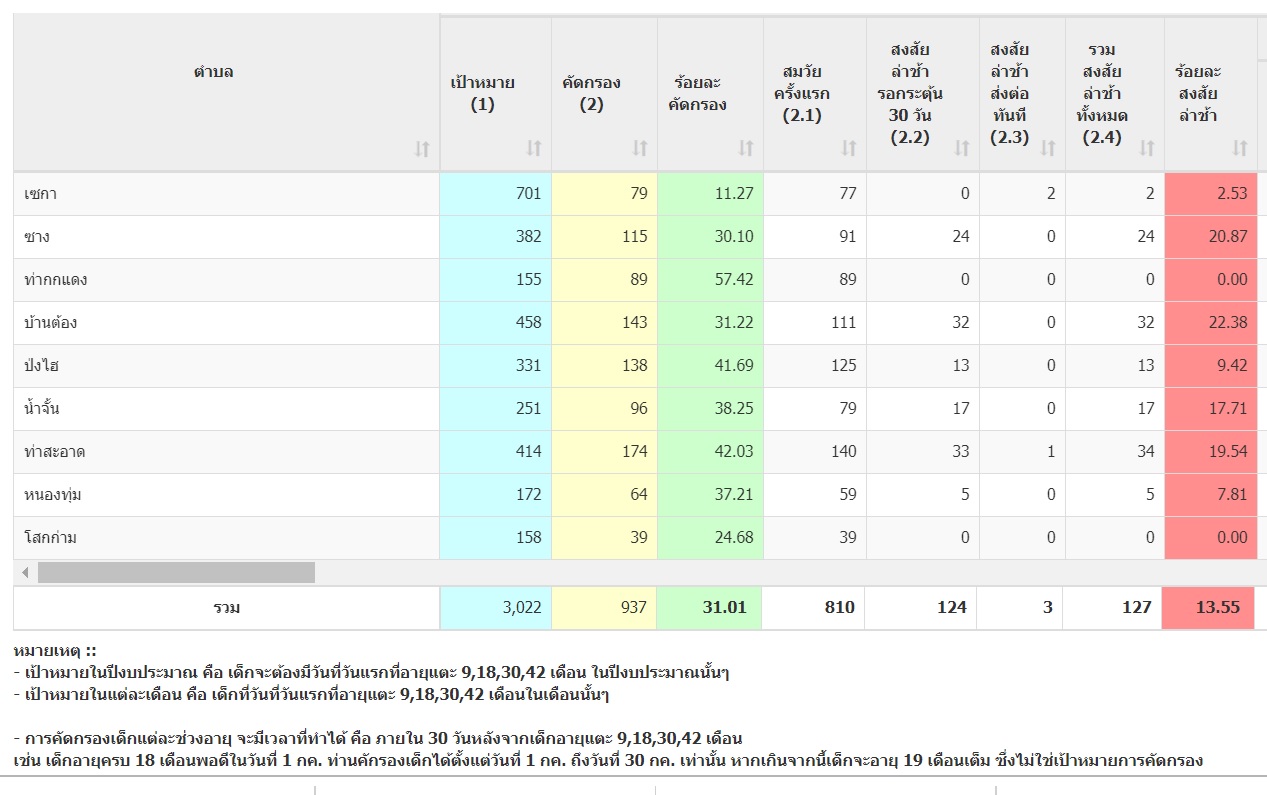 ความชุก ร้อยละ 30
4.4 คณะทำงานพัฒนาระบบข้อมูลและเทคโนโลยีสารสนเทศอำเภอ
การบันทึกพัฒนาการสมวัย
30 วัน หลัง 9,18,30,42 เดือนบริบูรณ์
ปกติ
กรณี
เกิน 15 วัน ถึงบันทึกผลตรวจ
ช้า
ตรวจซ้ำ
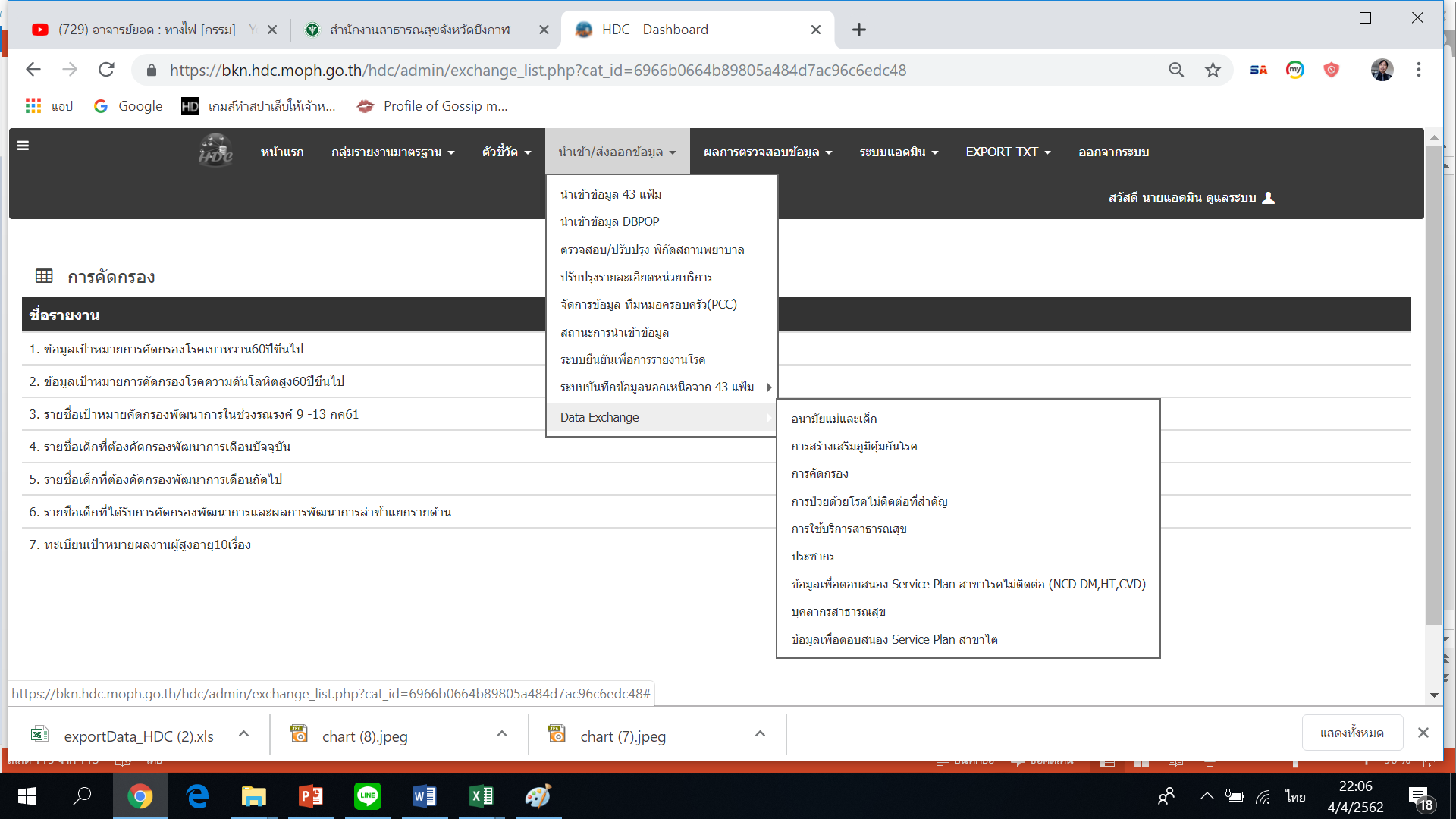 4.4 คณะทำงานพัฒนาระบบข้อมูลและเทคโนโลยีสารสนเทศอำเภอ
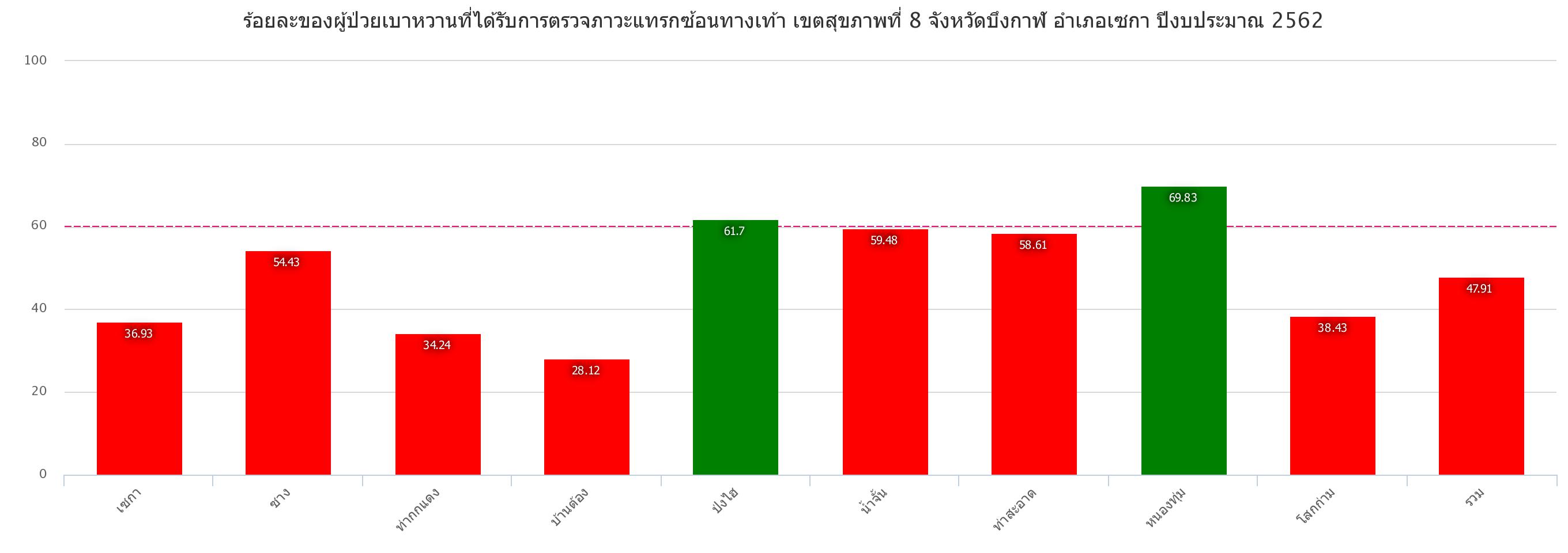 4.4 คณะทำงานพัฒนาระบบข้อมูลและเทคโนโลยีสารสนเทศอำเภอ
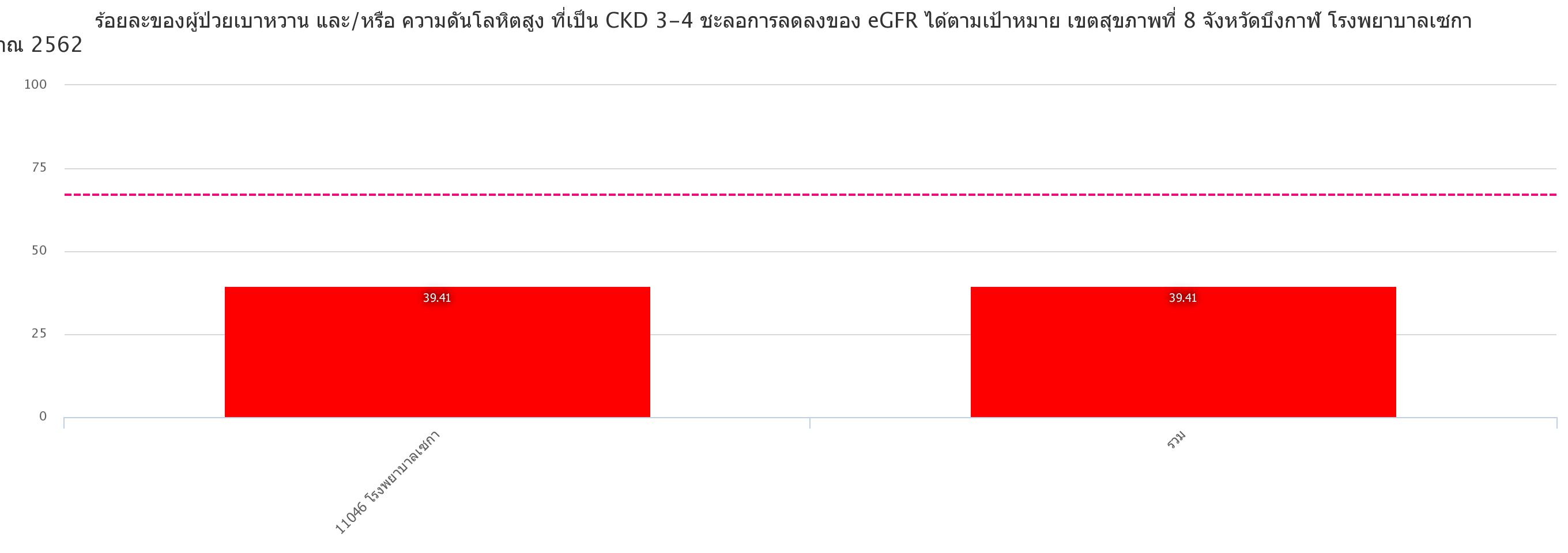 เป้า 813 ราย ผลงาน 320 ราย= 39.4%
4.4 คณะทำงานพัฒนาระบบข้อมูลและเทคโนโลยีสารสนเทศอำเภอ
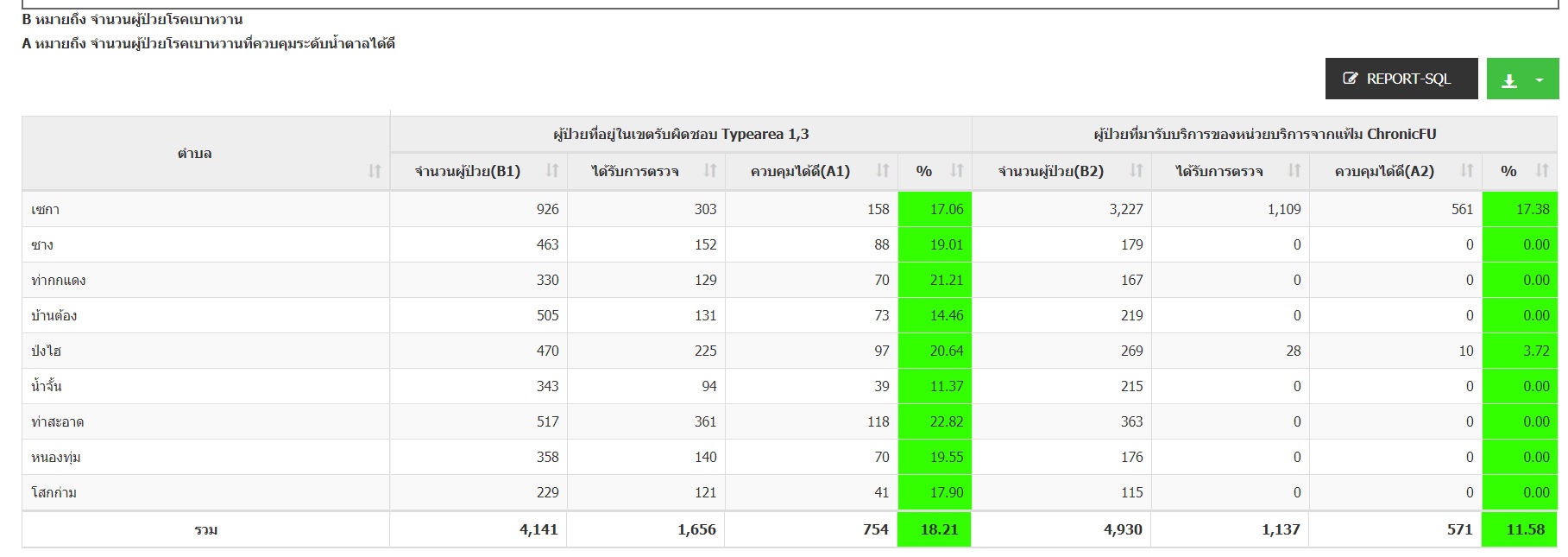 4.4 คณะทำงานพัฒนาระบบข้อมูลและเทคโนโลยีสารสนเทศอำเภอ
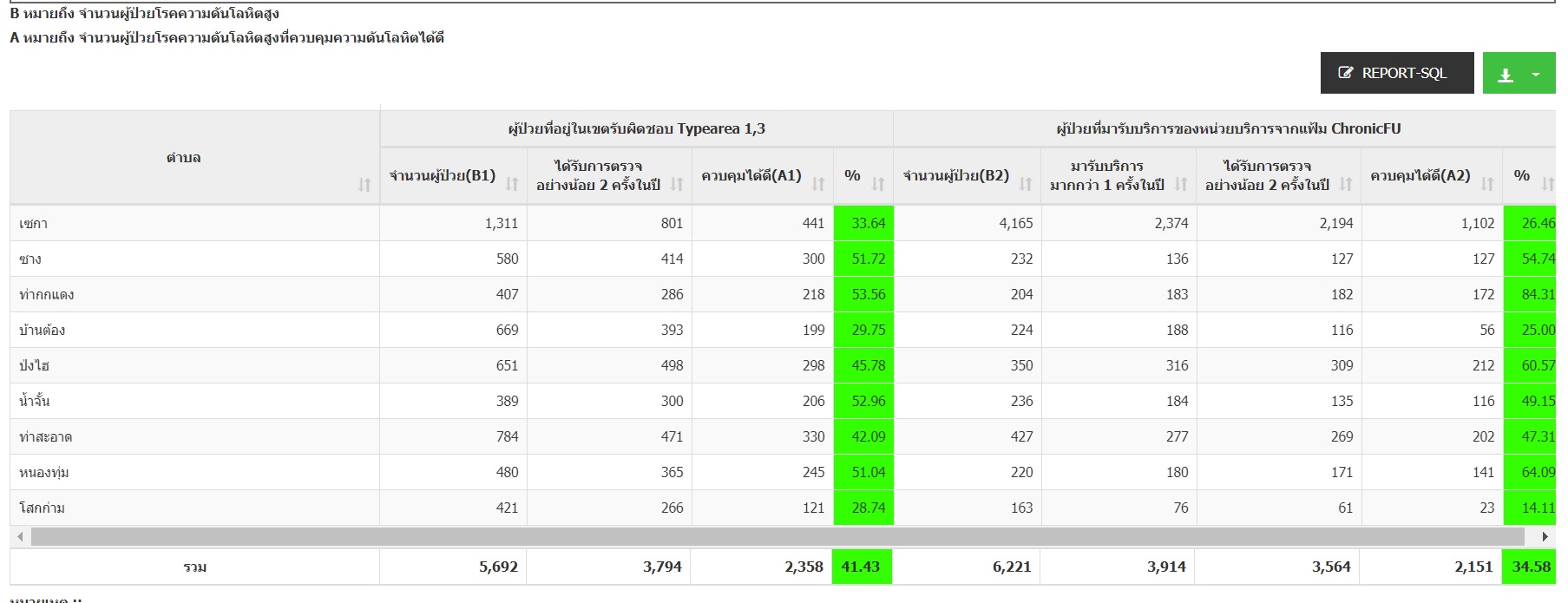 4.5 ผู้อำนวยการโรงพยาบาลส่งเสริมสุขภาพตำบล
1......................................................................................................................................................................................................................................................................................2……………………………………………………………………………………………………………………………………………………………………………………………………………….
3………………………………………………………………………………………………………………………………………………………………………………………………………………..
4.6 หัวหน้าศูนย์สุขภาพชุมชนเมืองเซกา
1......................................................................................................................................................................................................................................................................................2……………………………………………………………………………………………………...
ระเบียบวาระที่ 5) เรื่องเสนอเพื่อพิจารณา
5.1 กลุ่มงานบริหารทั่วไป
1.การจัดสรรงบบริการสร้างเสริมสุขภาพและป้องกันโรคขั้นพื้นฐาน(BB Basic service) งวดที่ 1 ครั้งที่ 2 ปีงบประมาณ 2562 จำนวน 800,675.395 บาท
2.การจัดสรรงบบริการสร้างเสริมสุขภาพและป้องกันโรคขั้นพื้นฐาน(BB Basic service) งวดที่ 2  ปีงบประมาณ 2562 จำนวน 1,884,030.195 บาท
3.การจัดสรรงบบริการสร้างเสริมสุขภาพและป้องกันโรคขั้นพื้นฐาน(BB Basic service) งบ PP NON UC ปีงบประมาณ 2562 จำนวน 408,690.10 บาท
ระเบียบวาระที่ 5) เรื่องเสนอเพื่อพิจารณา
5.2 กลุ่มงานสนับสนุนวิชาการและบริการ
1.........................................................................................................................................
2.........................................................................................................................................
5.3 กลุ่มงานส่งเสริมสุขภาพและป้องกันโรค
1.........................................................................................................................................
2.........................................................................................................................................
ระเบียบวาระที่ 5) เรื่องเสนอเพื่อพิจารณา
5.4 ผู้อำนวยการโรงพยาบาลส่งเสริมสุขภาพตำบล
1.........................................................................................................................................
2.........................................................................................................................................
5.5 หัวหน้าศูนย์สุขภาพชุมชนเมืองเซกา
1.........................................................................................................................................
2.........................................................................................................................................
ระเบียบวาระที่ 6) เรื่องอื่นๆ
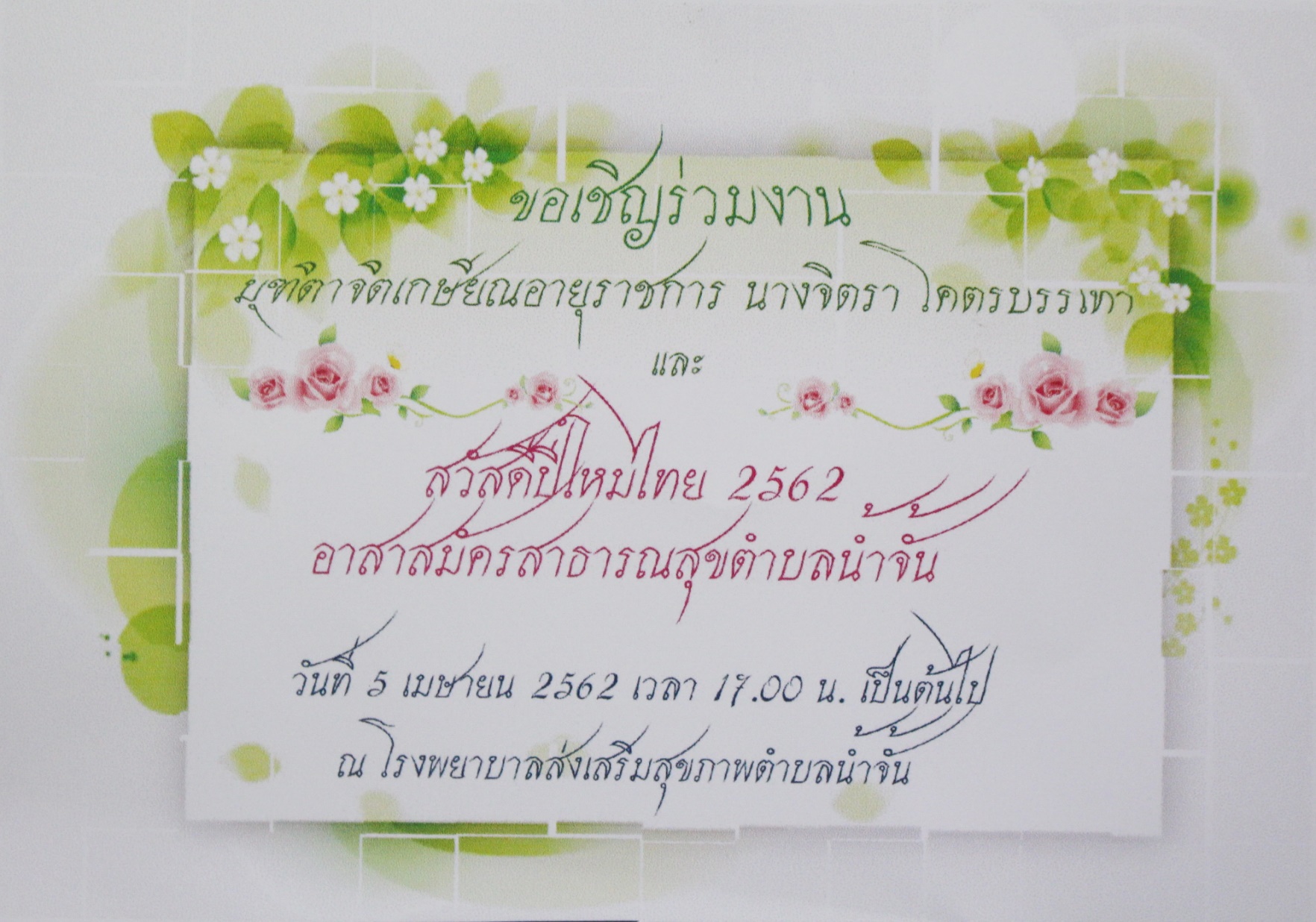